IT All-Campus WorkshopMemes for Geeks
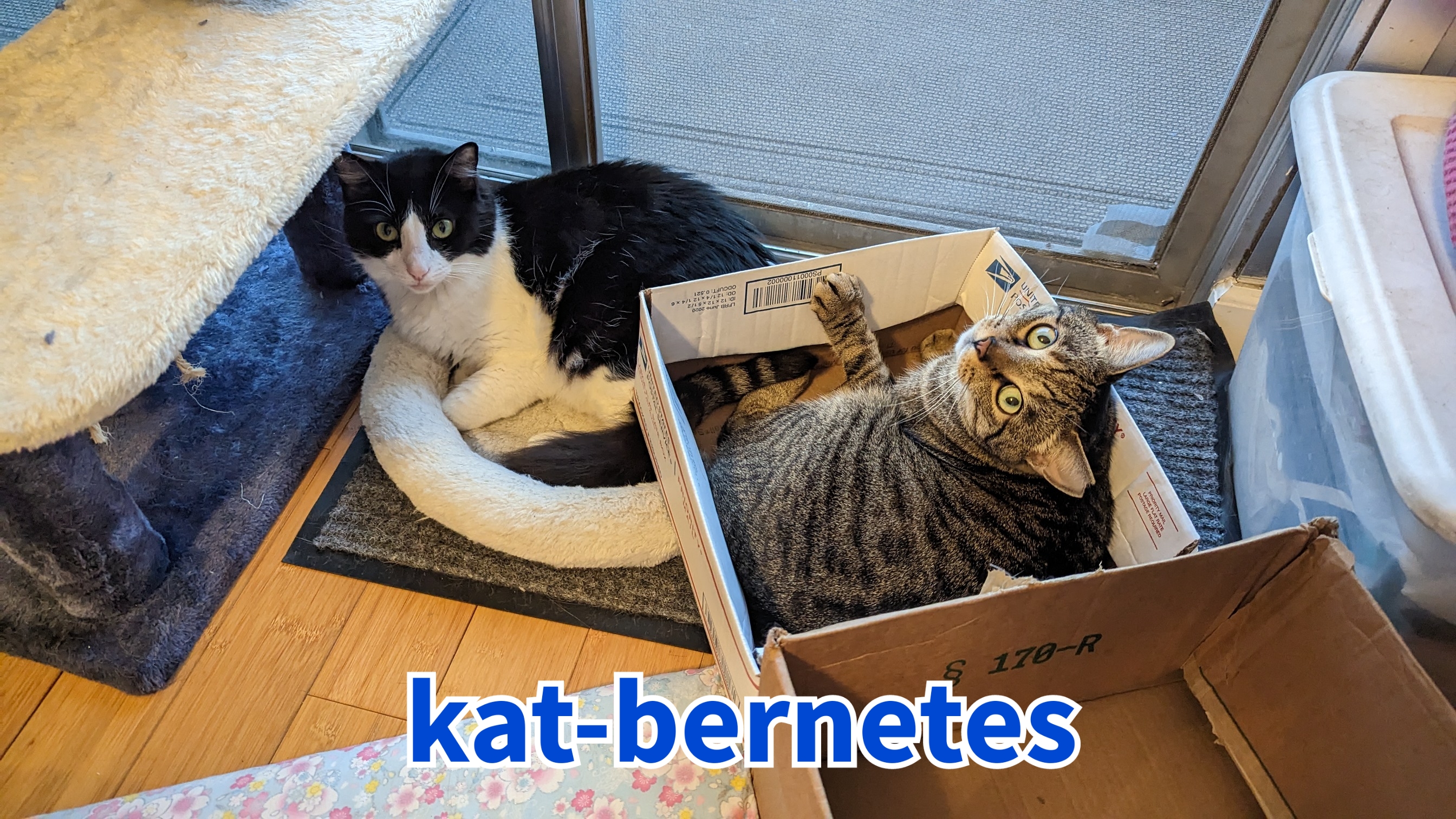 ITACW Meme 200
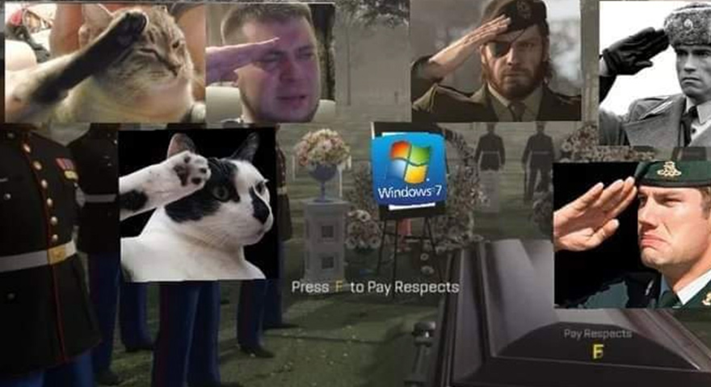 ITACW Meme 201
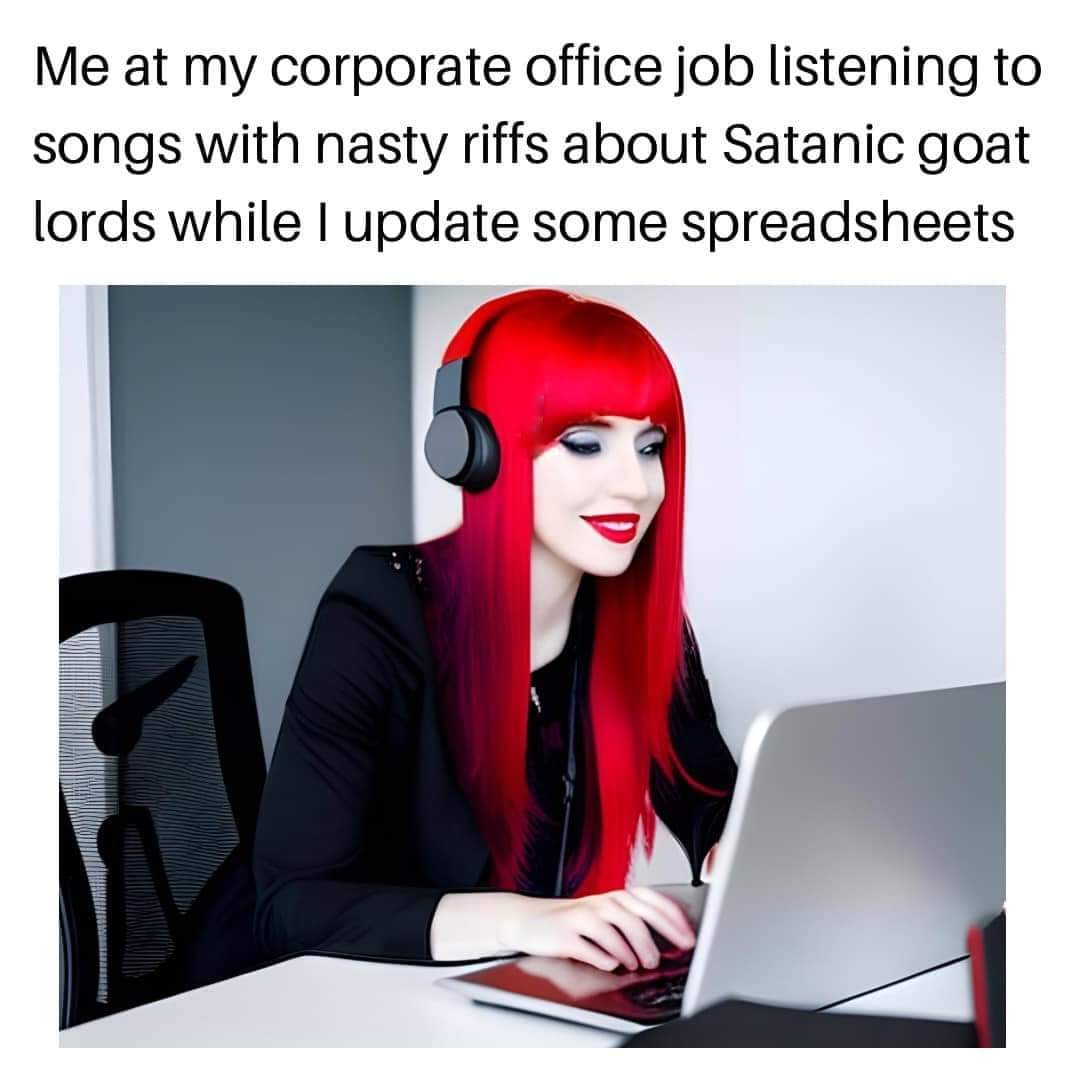 ITACW Meme 202
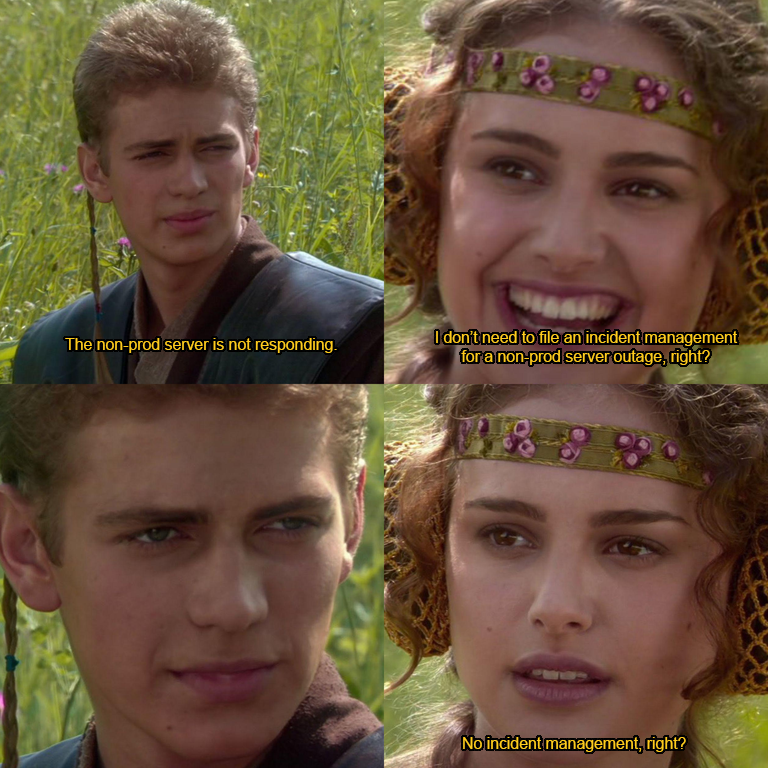 ITACW Meme 203
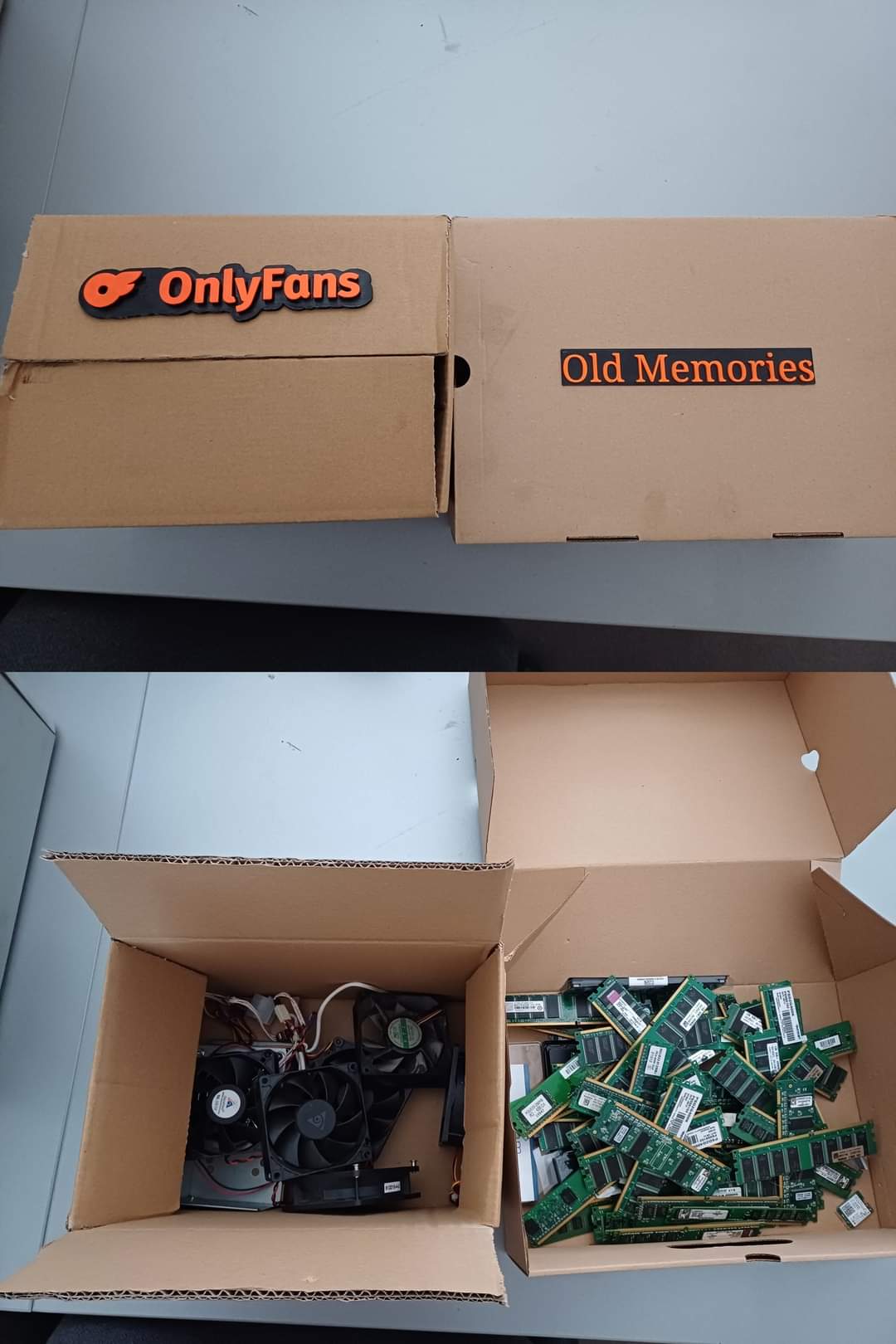 ITACW Meme 204
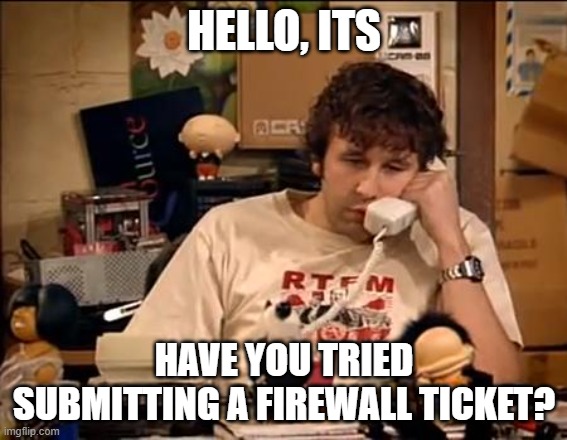 ITACW Meme 205
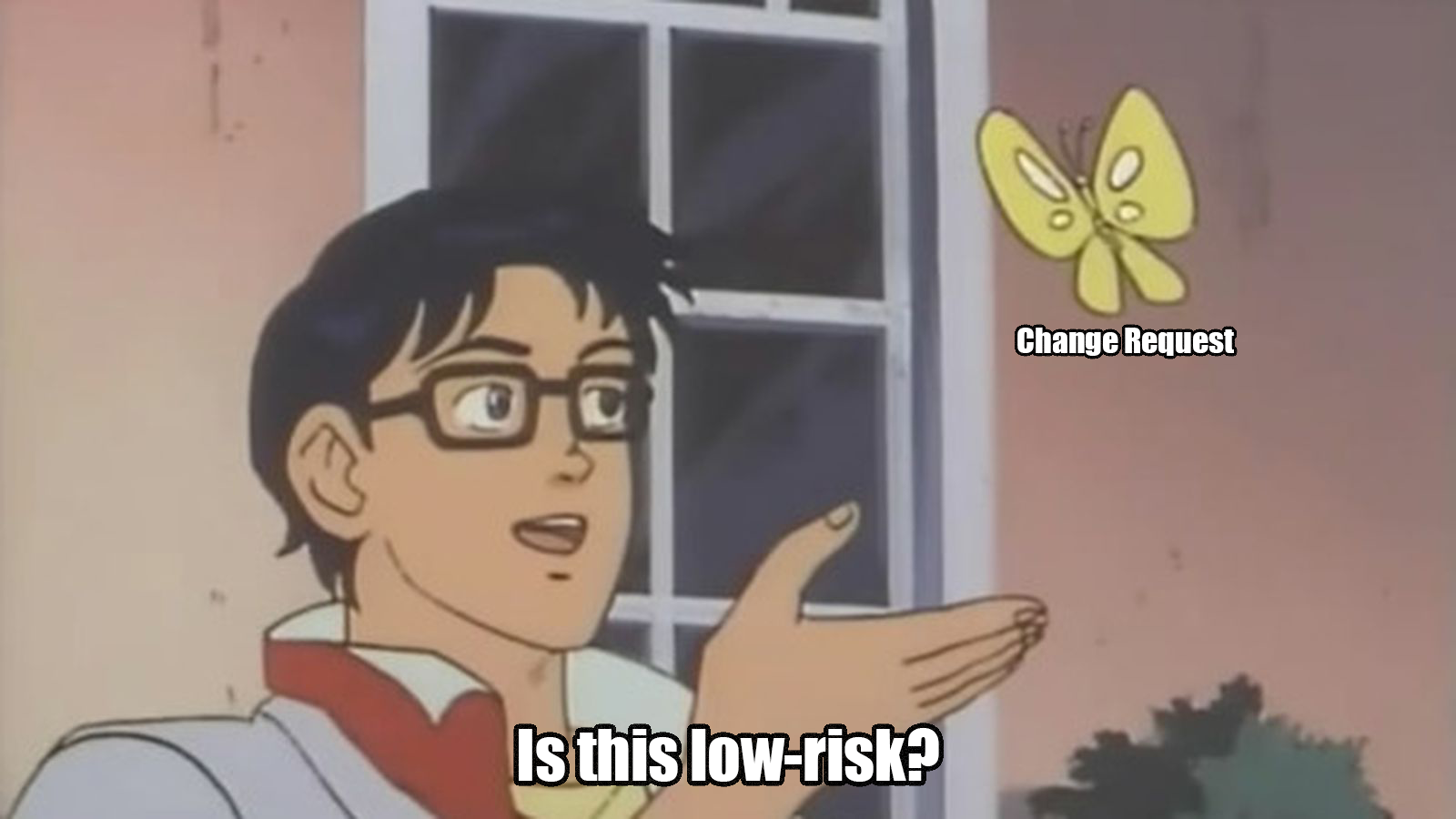 ITACW Meme 206
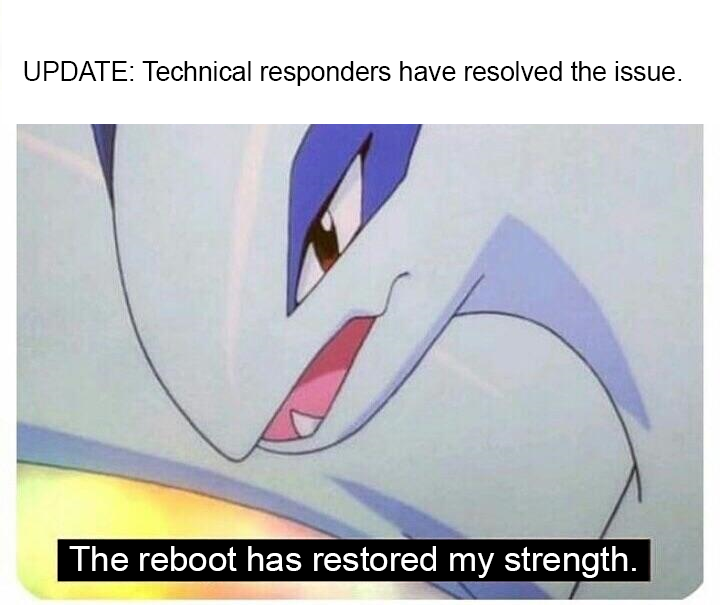 ITACW Meme 207
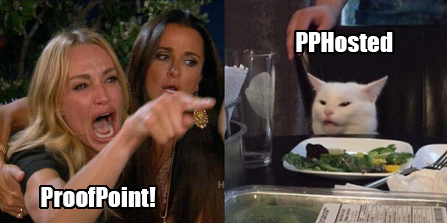 ITACW Meme 208
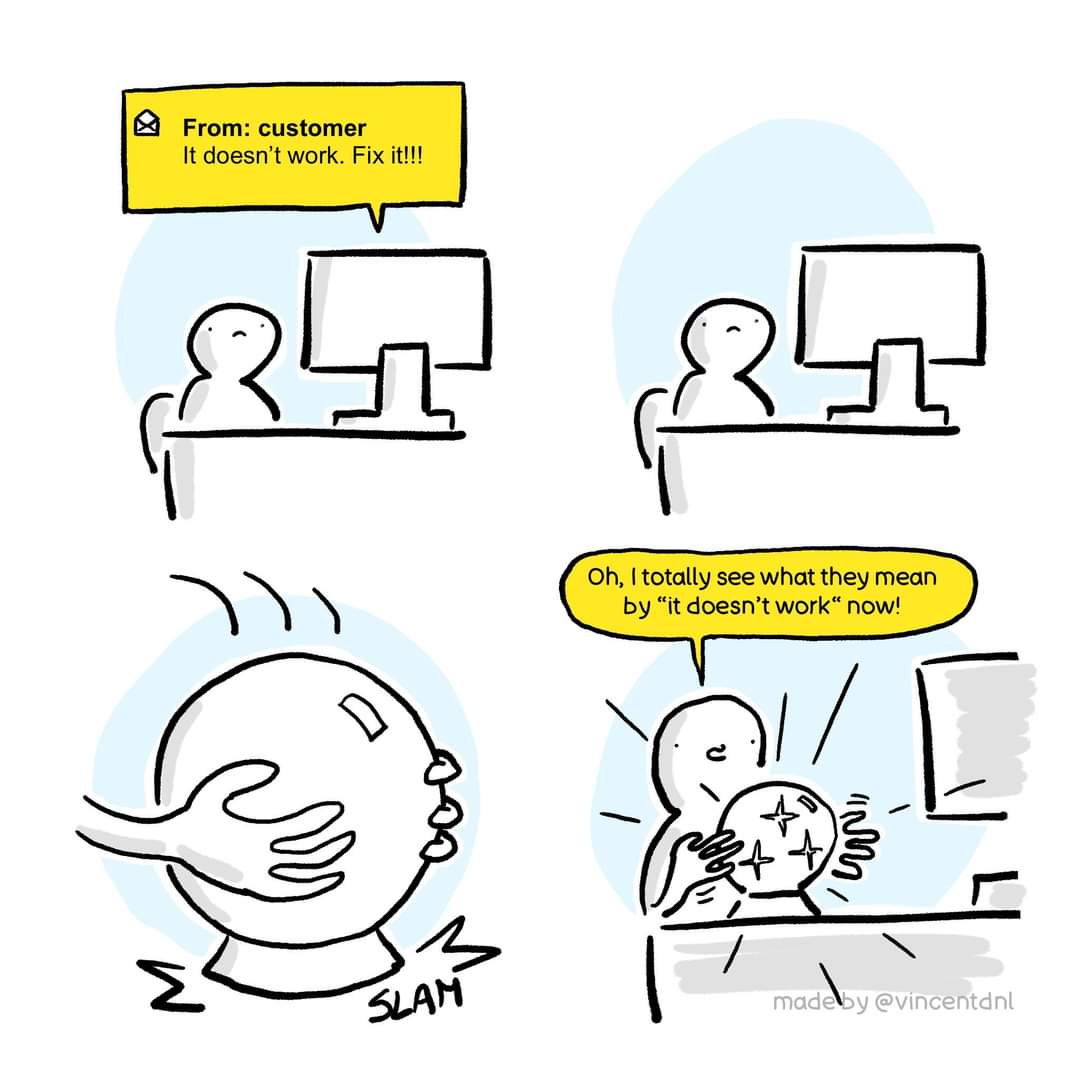 ITACW Meme 209
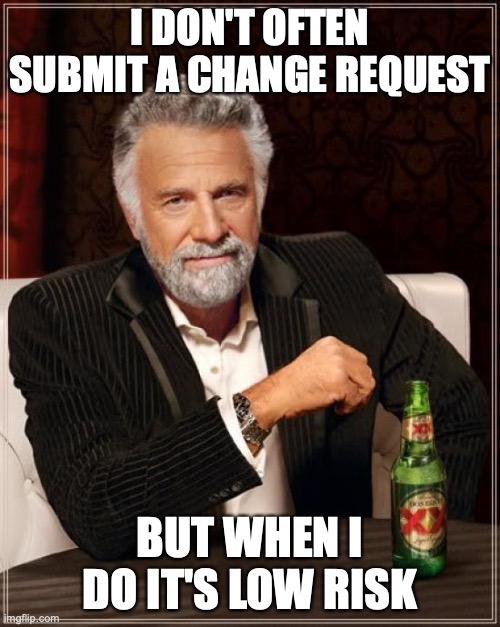 ITACW Meme 210
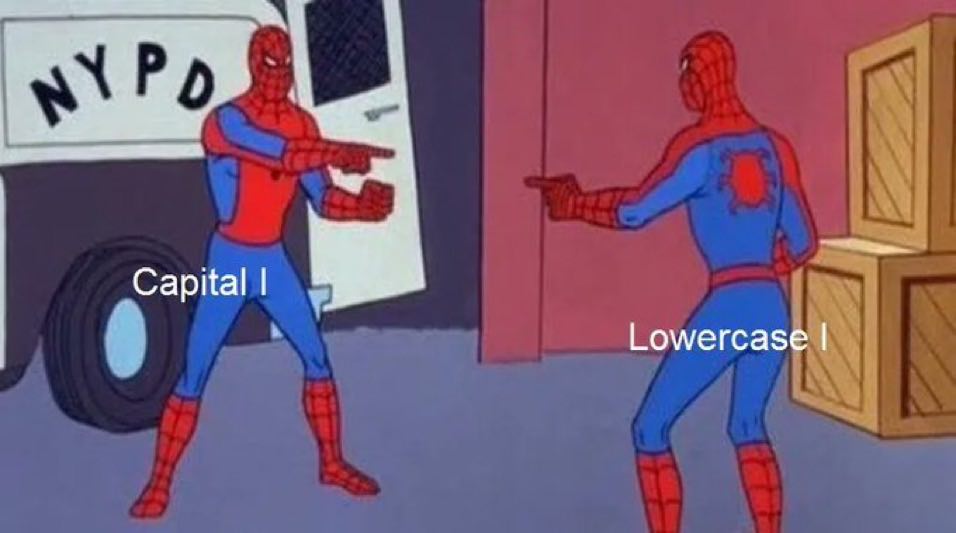 ITACW Meme 211
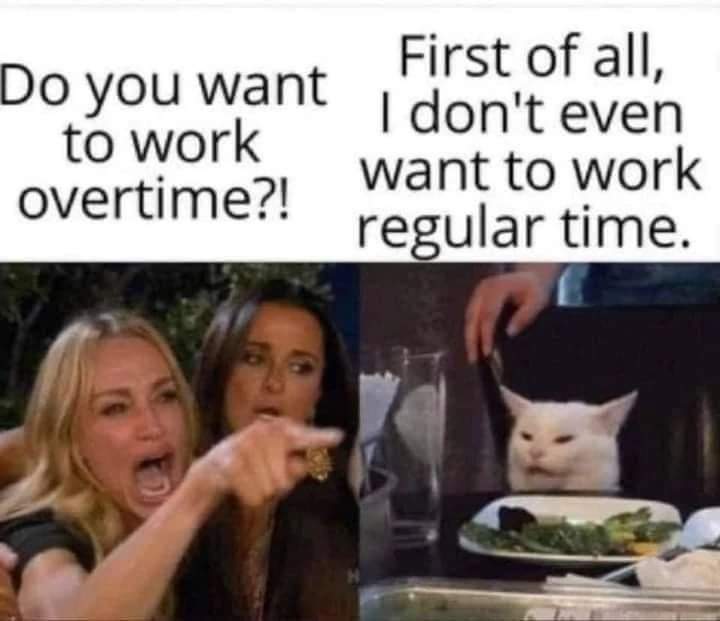 ITACW Meme 212
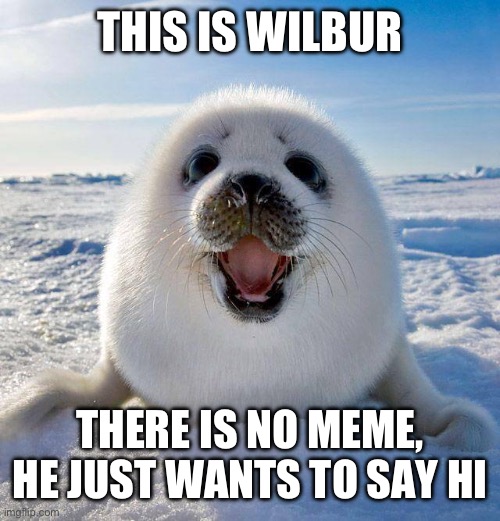 ITACW Meme 213
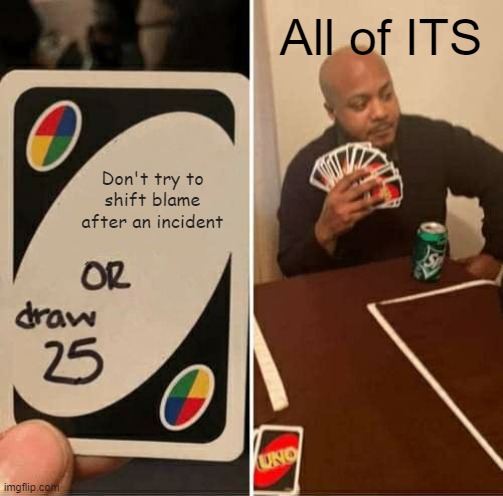 ITACW Meme 214
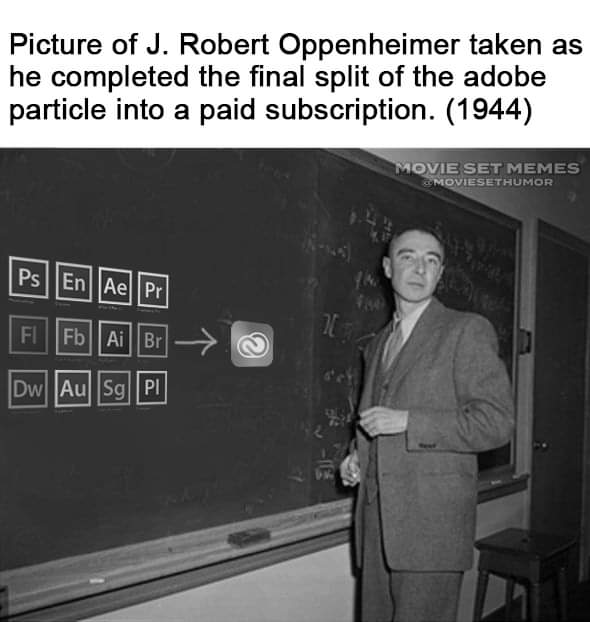 ITACW Meme 215
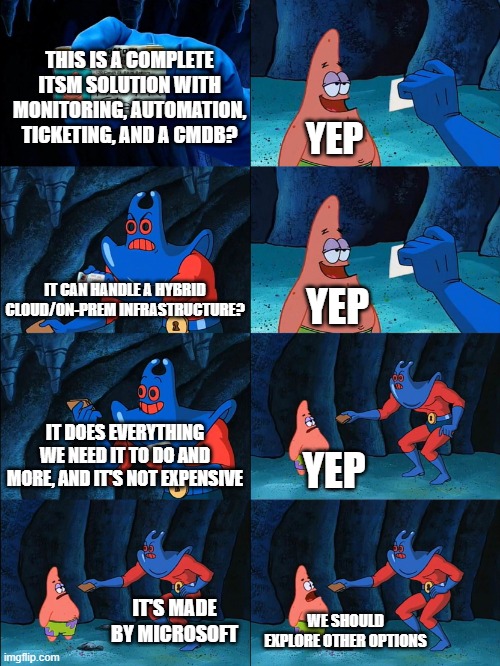 ITACW Meme 216
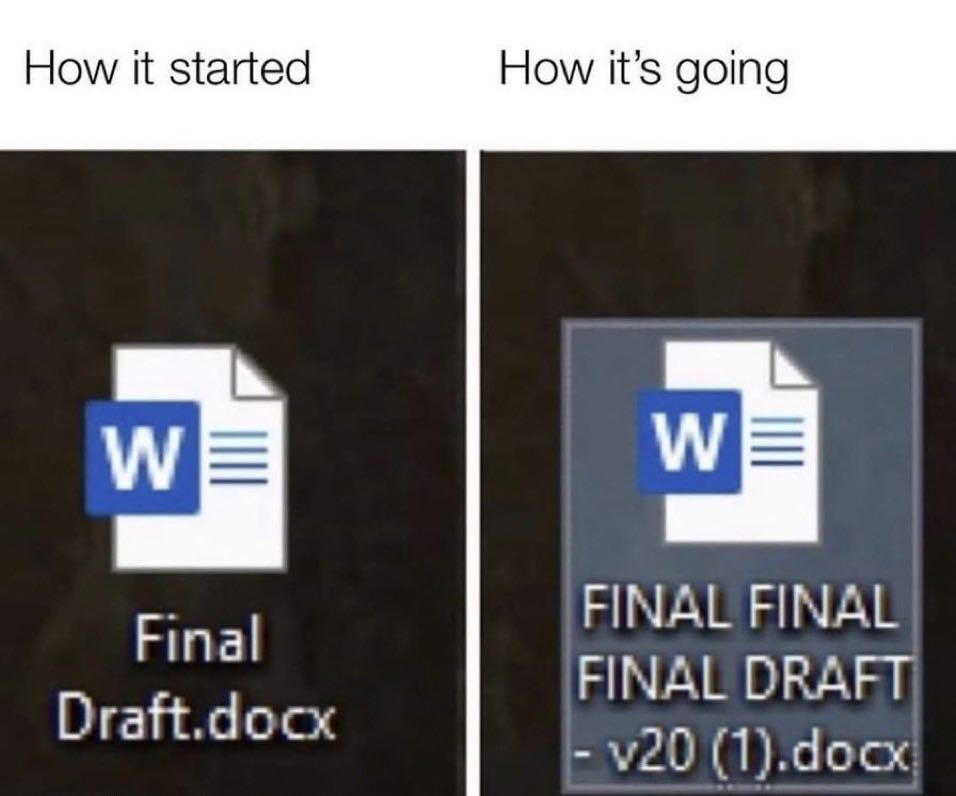 ITACW Meme 217
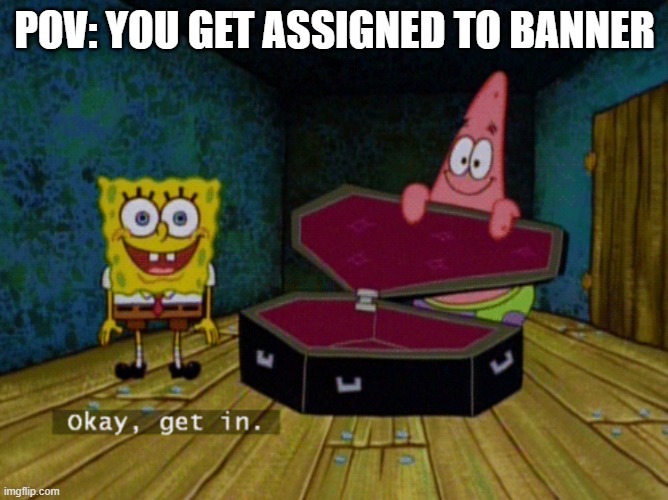 ITACW Meme 218
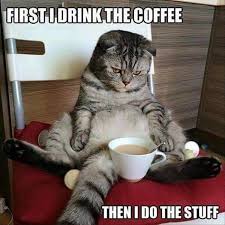 ITACW Meme 219
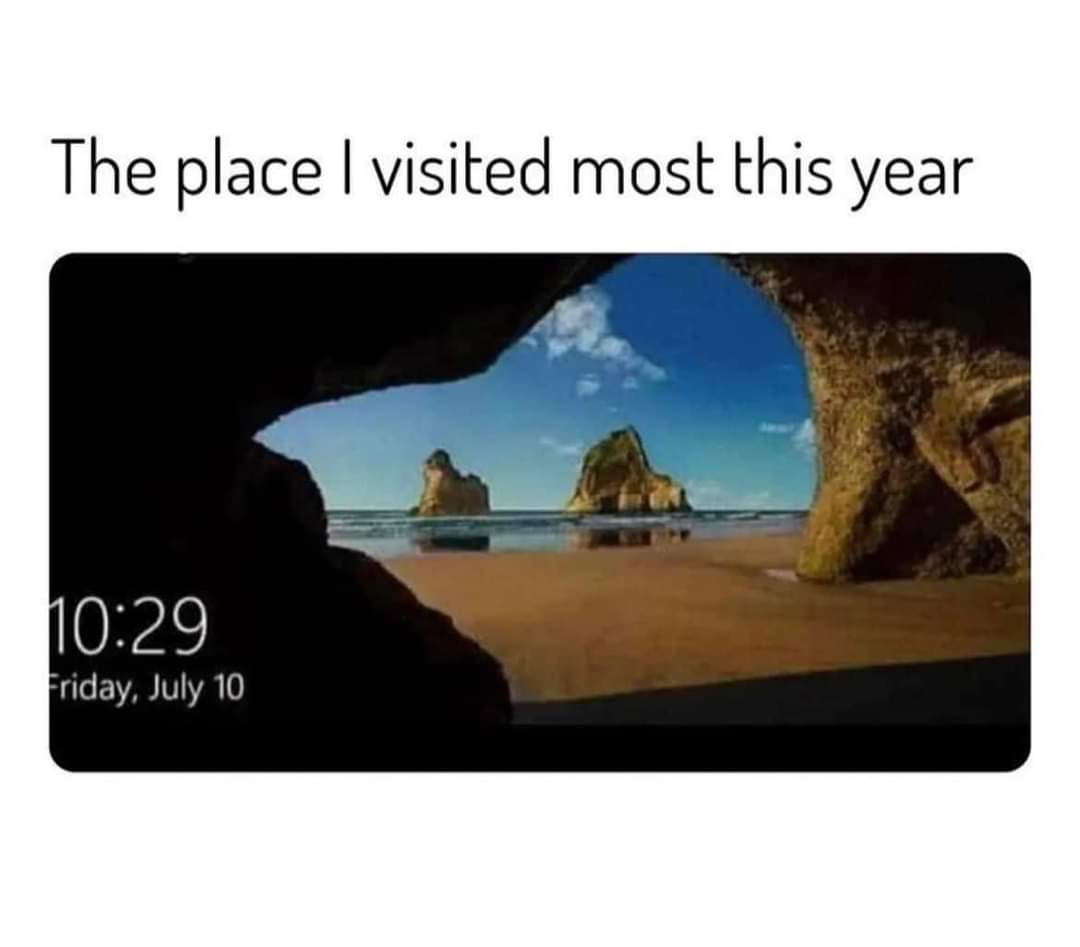 ITACW Meme 220
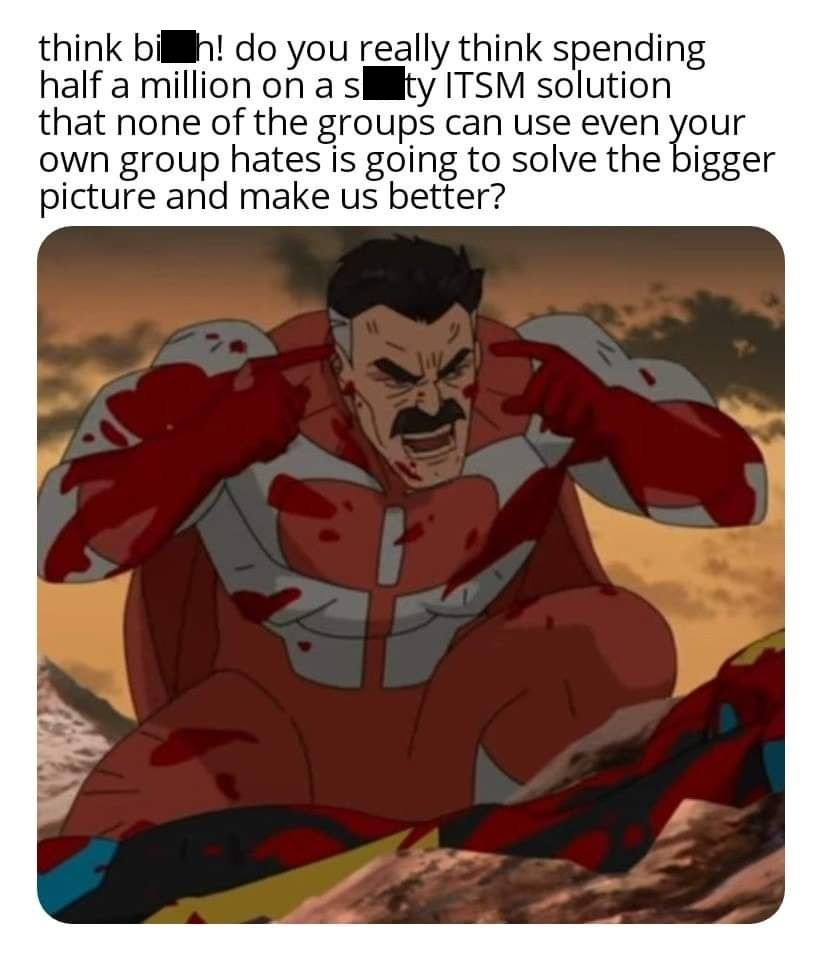 ITACW Meme 221
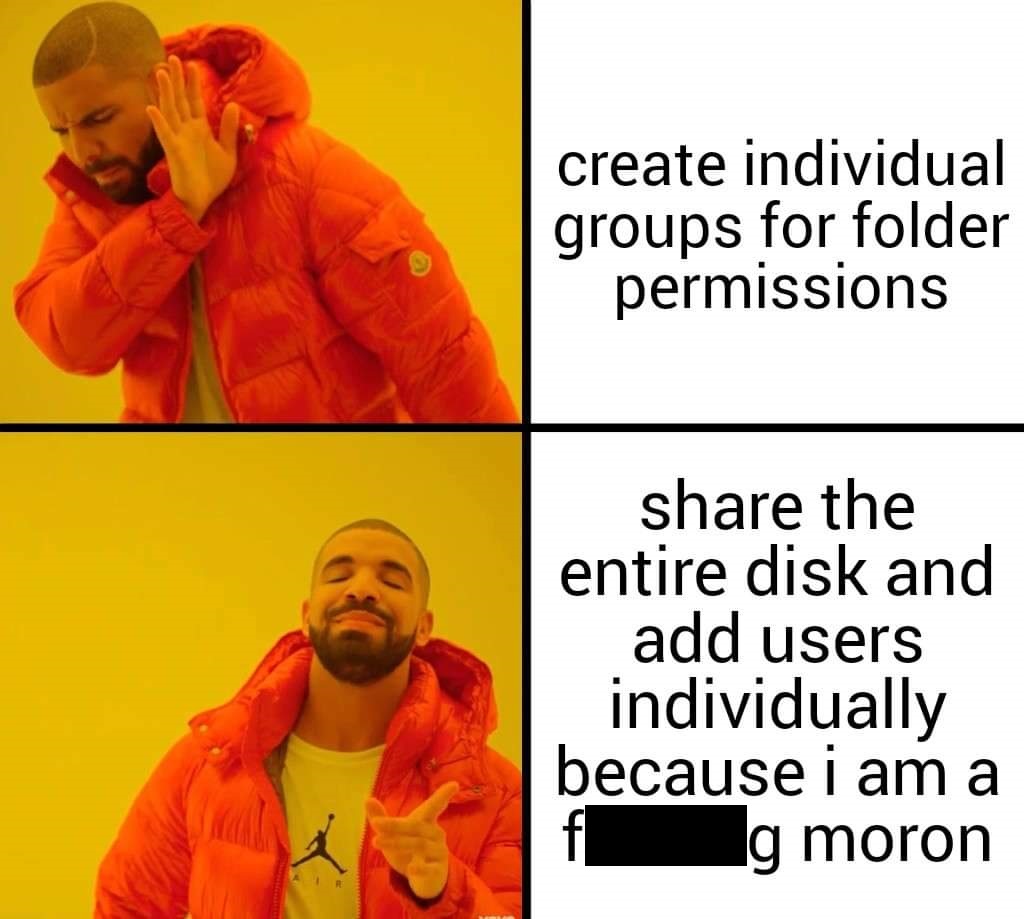 ITACW Meme 222
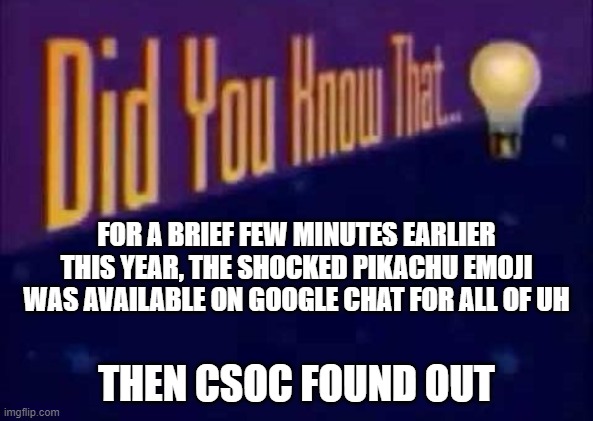 ITACW Meme 223
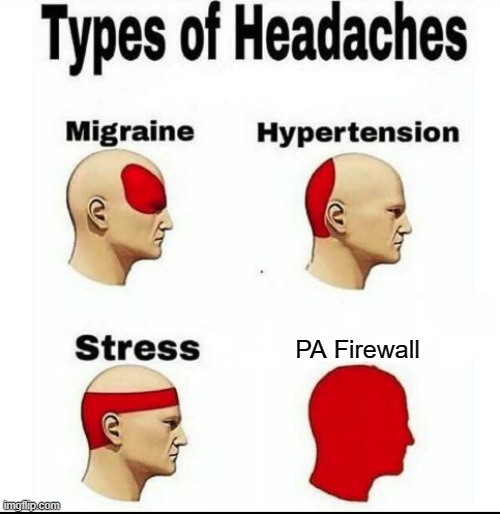 ITACW Meme 224
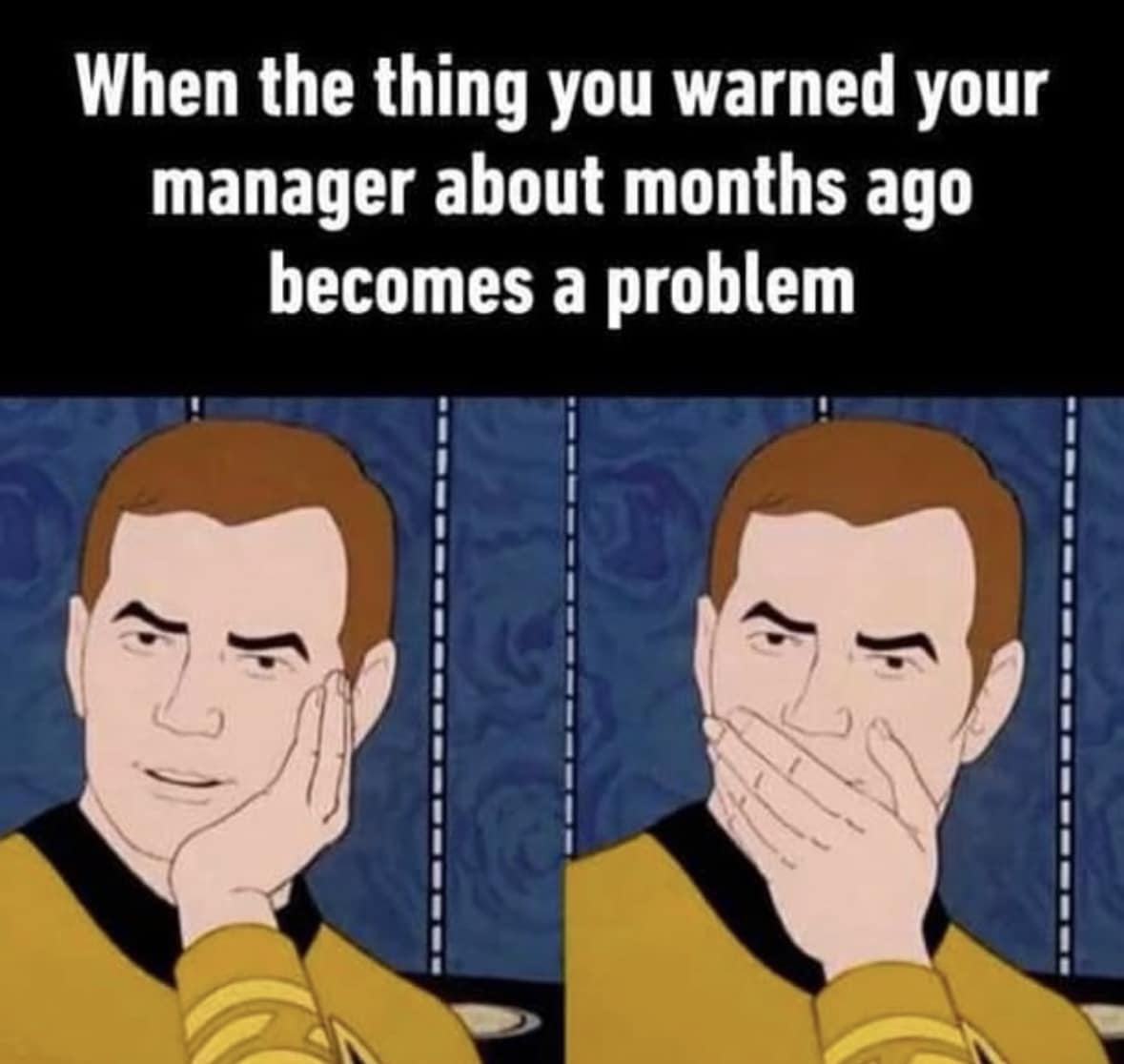 ITACW Meme 225
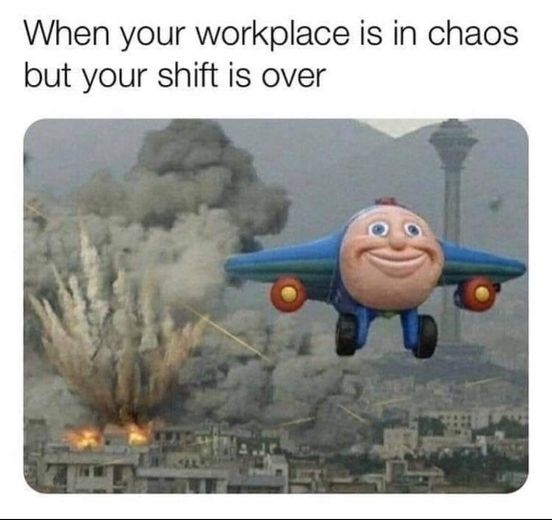 ITACW Meme 226
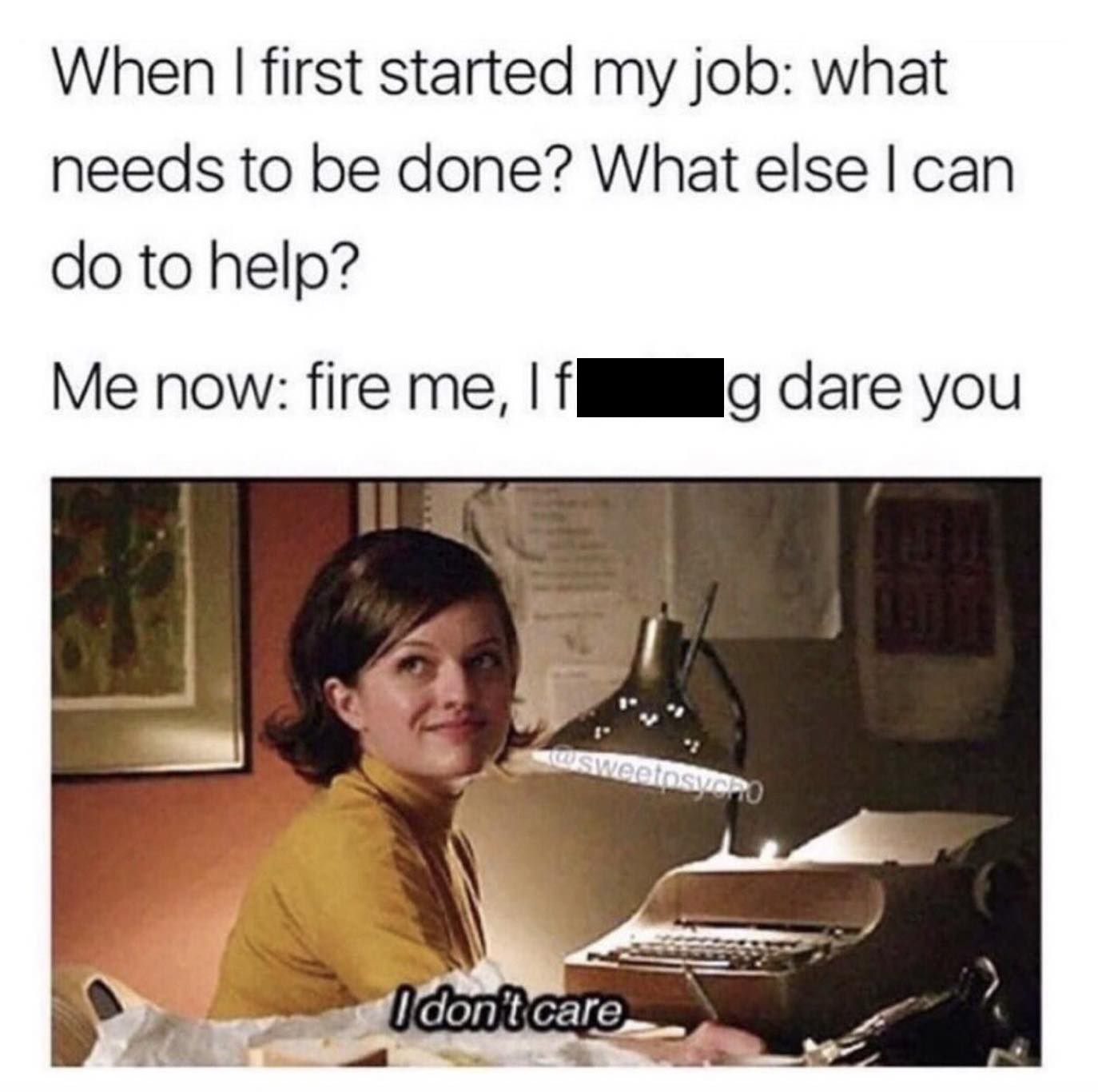 ITACW Meme 227
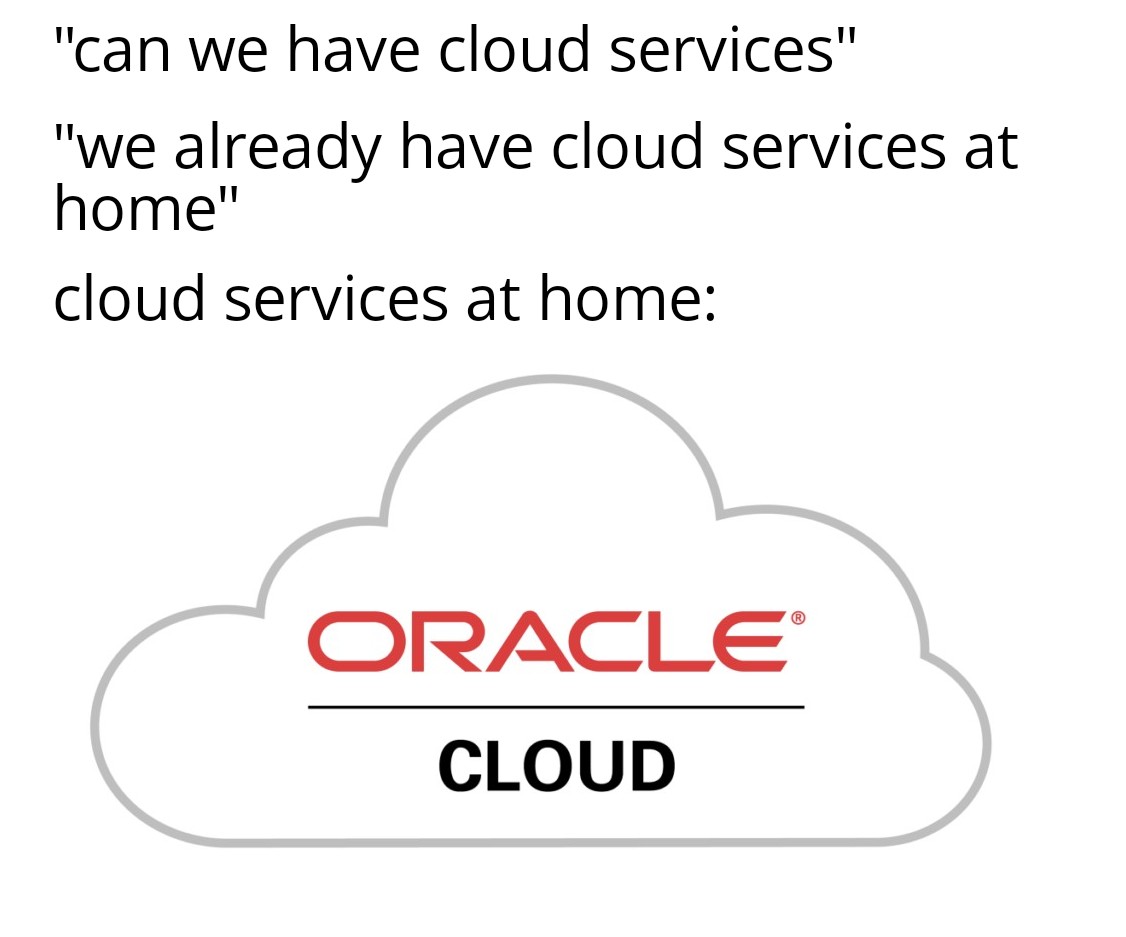 ITACW Meme 228
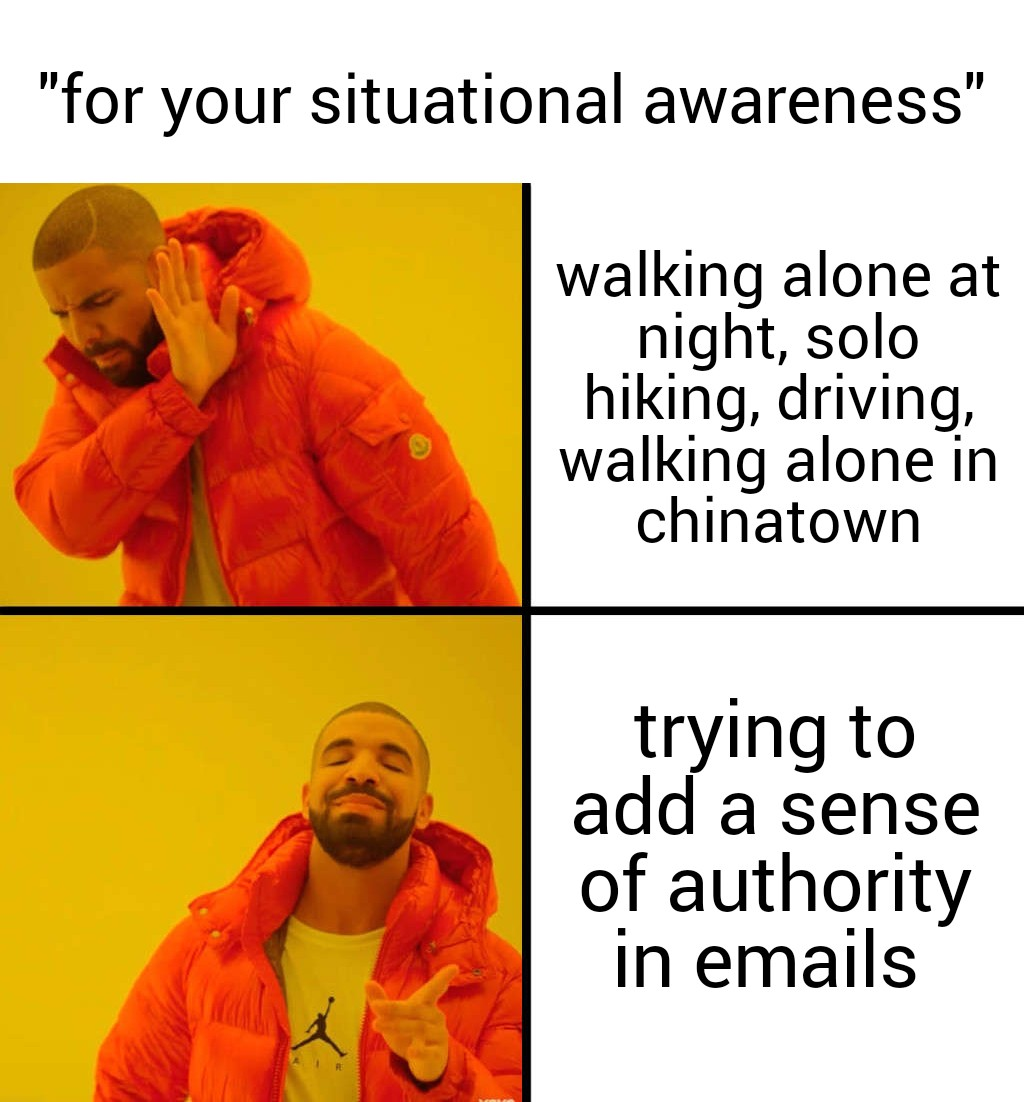 ITACW Meme 229
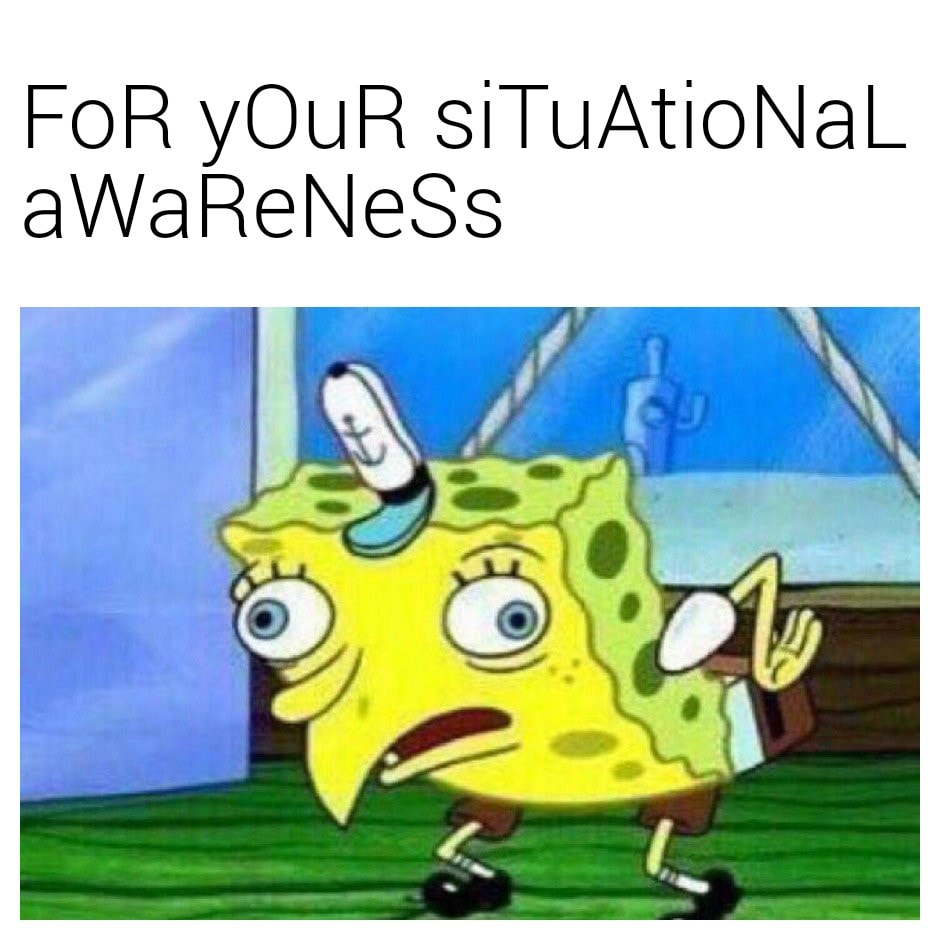 ITACW Meme 230
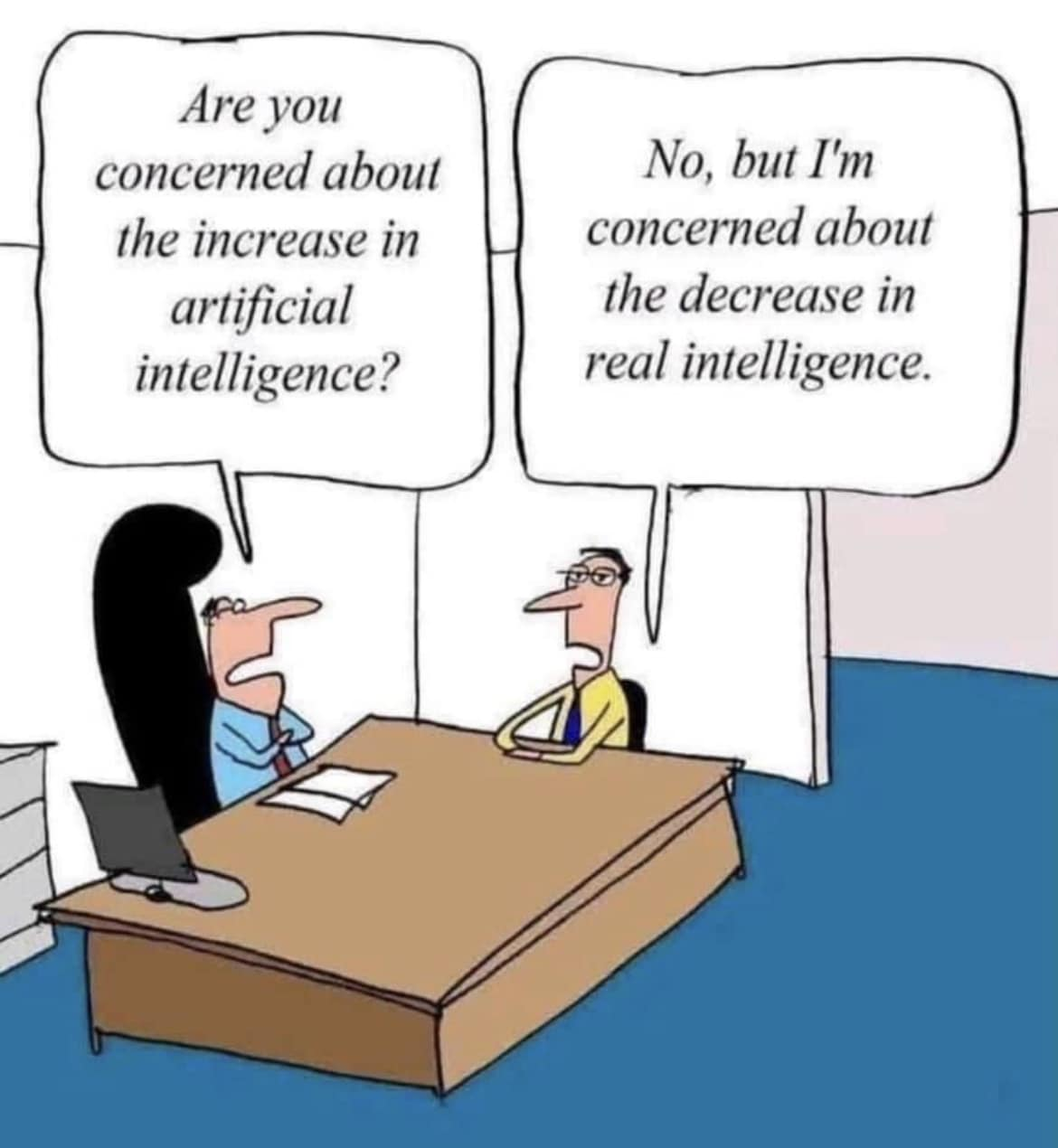 ITACW Meme 231
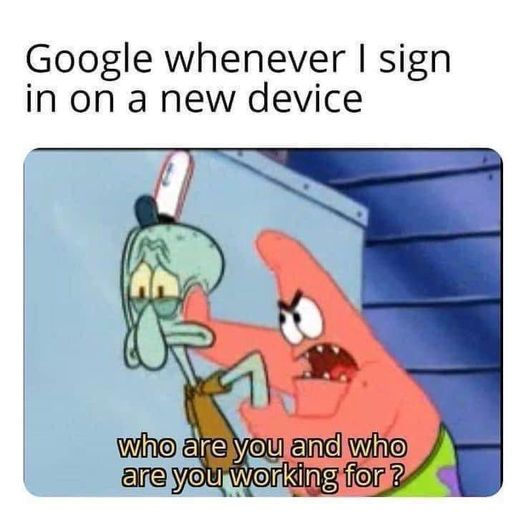 ITACW Meme 232
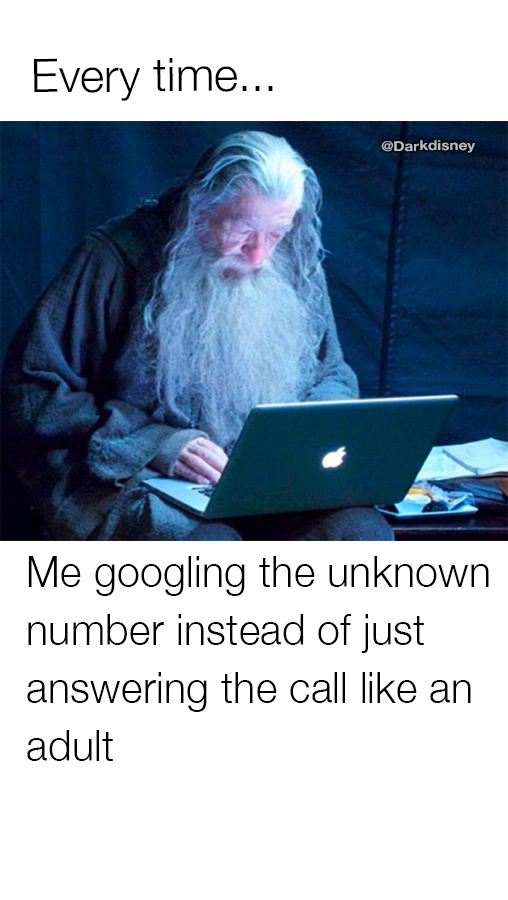 ITACW Meme 233
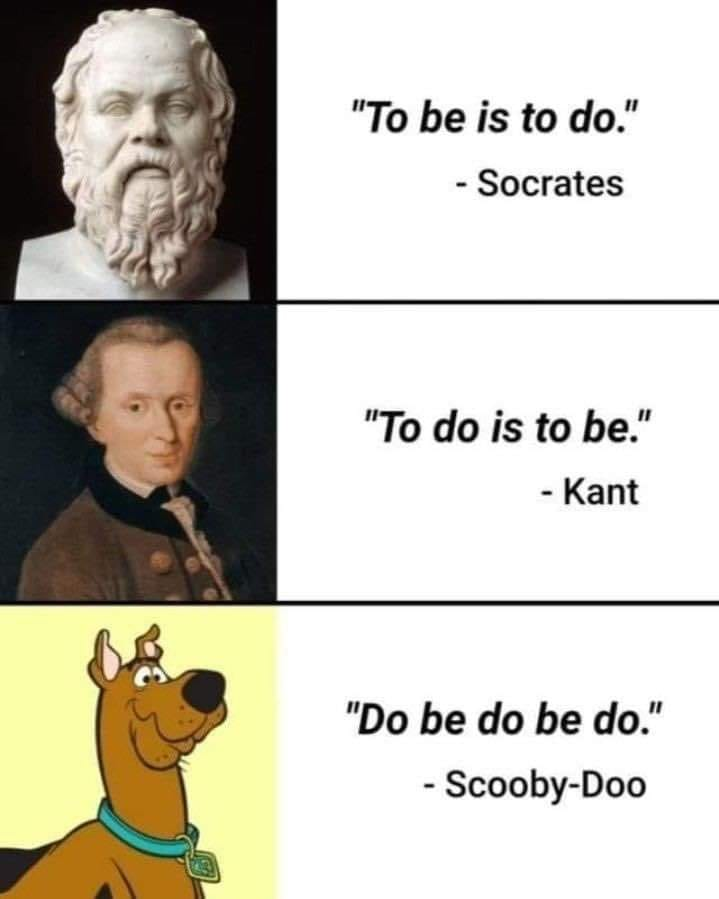 ITACW Meme 234
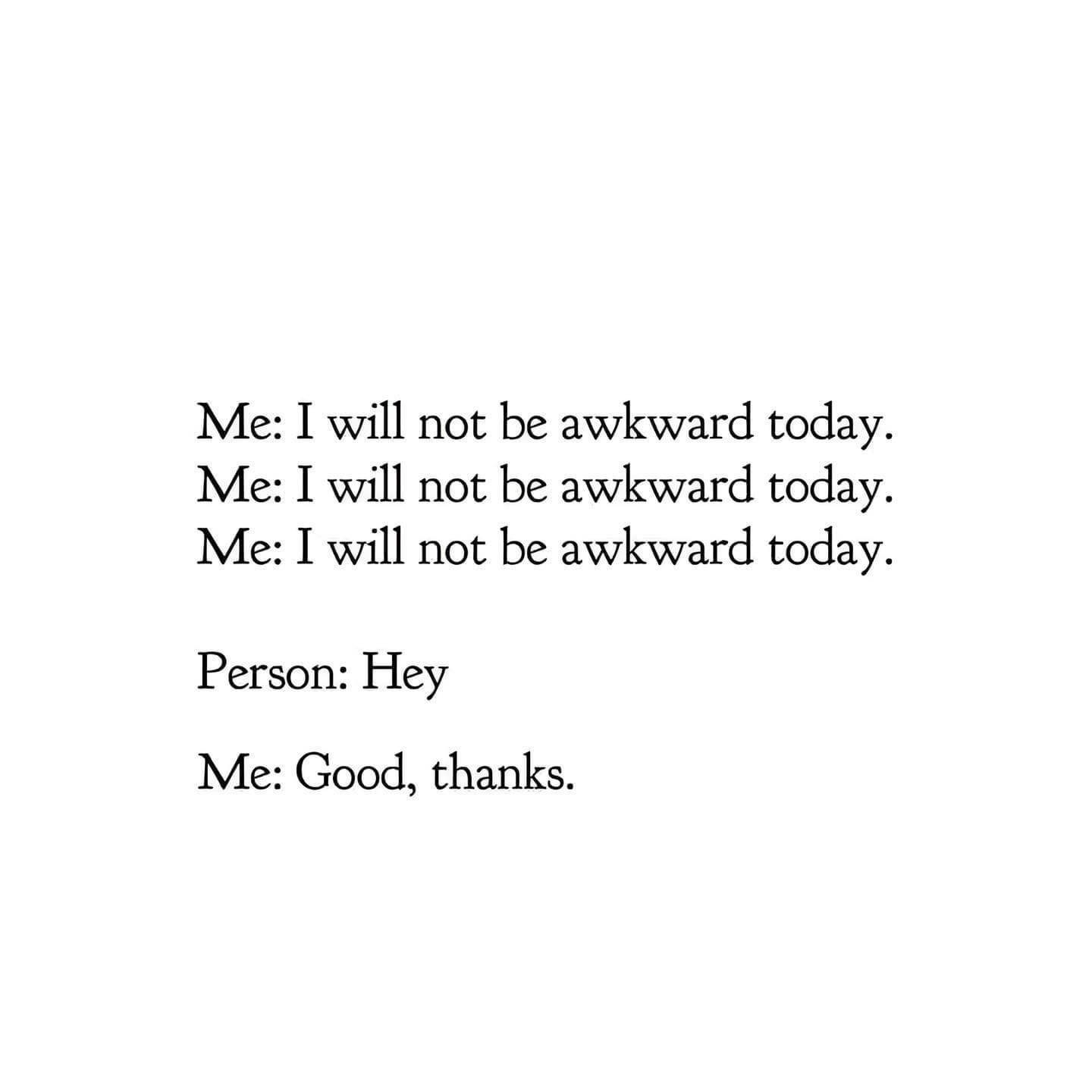 ITACW Meme 235
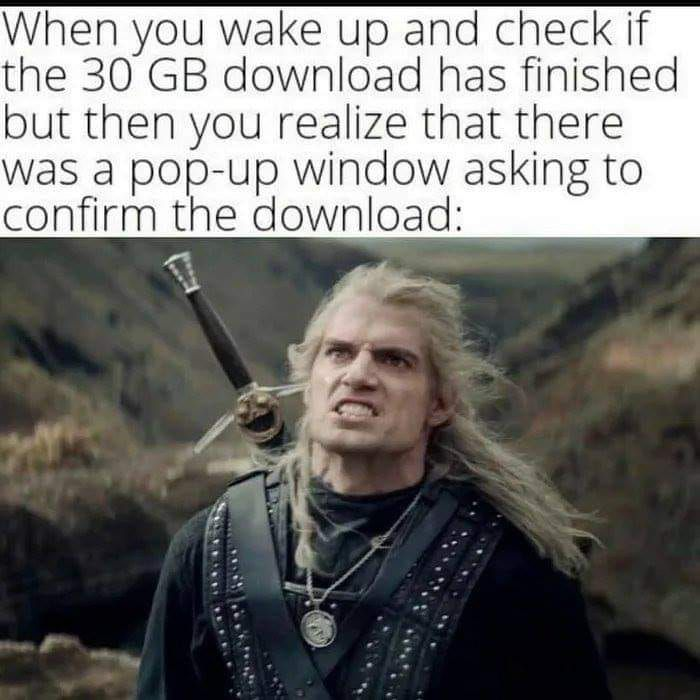 ITACW Meme 236
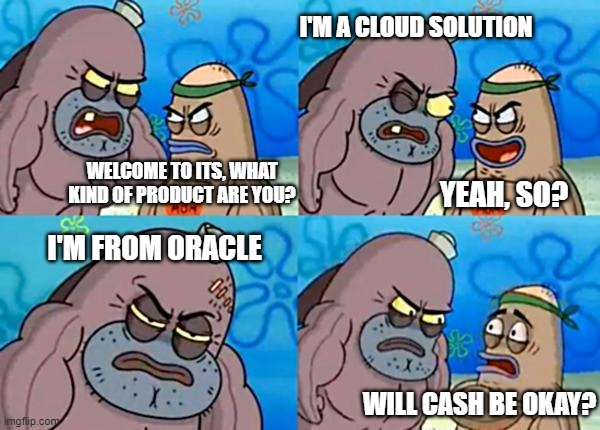 ITACW Meme 237
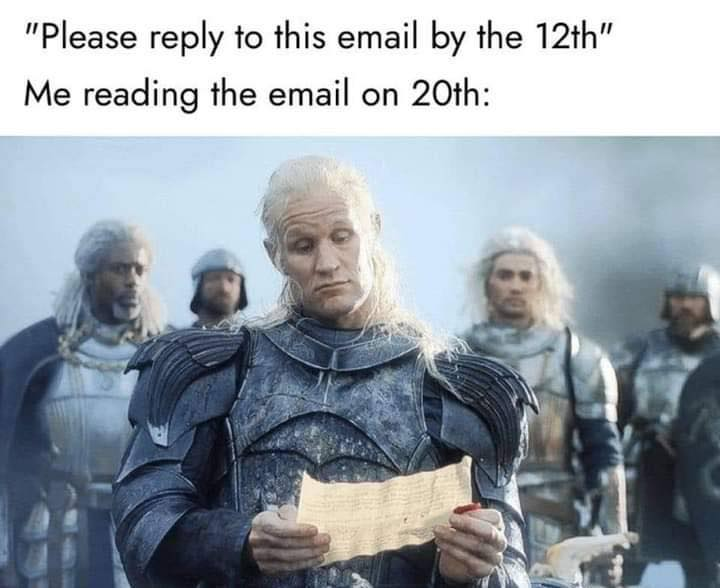 ITACW Meme 238
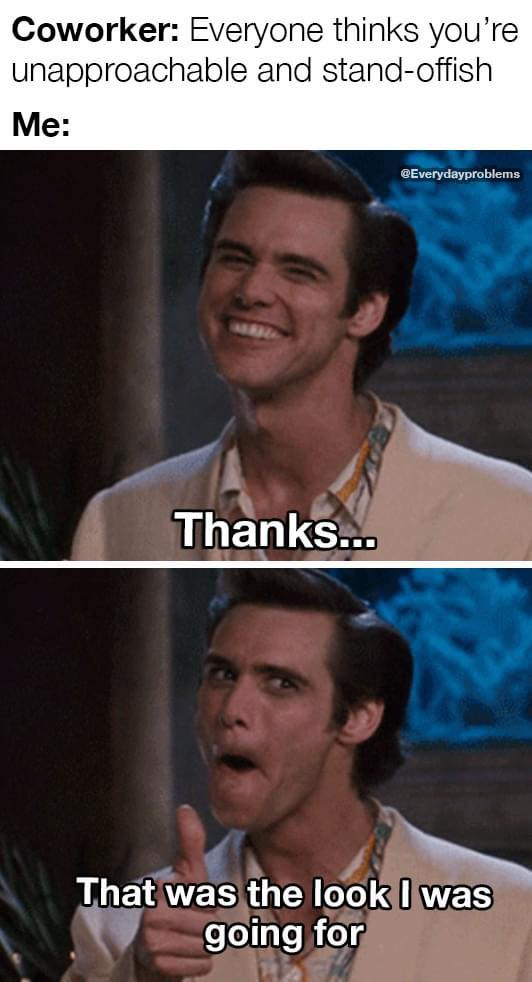 ITACW Meme 239
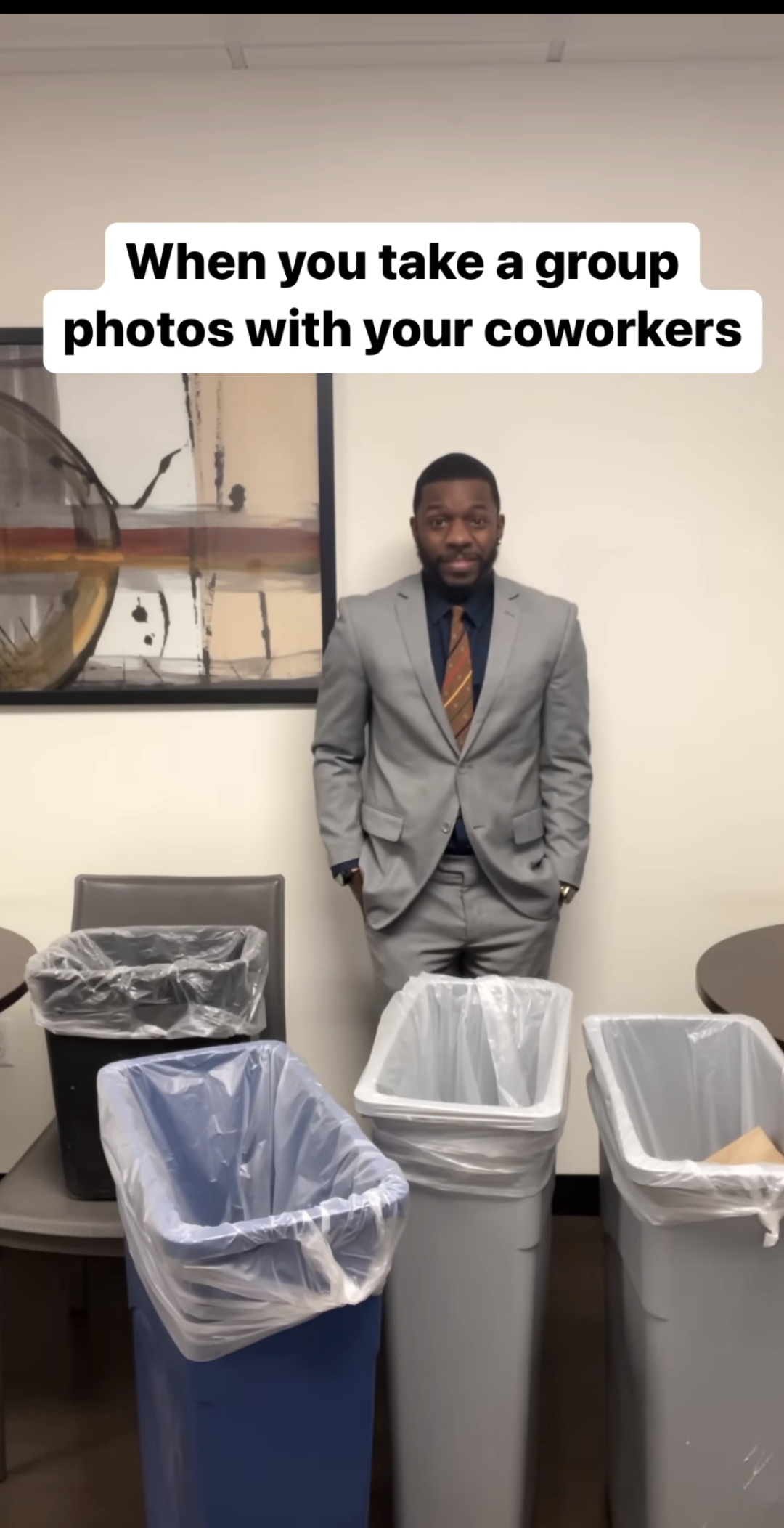 ITACW Meme 240
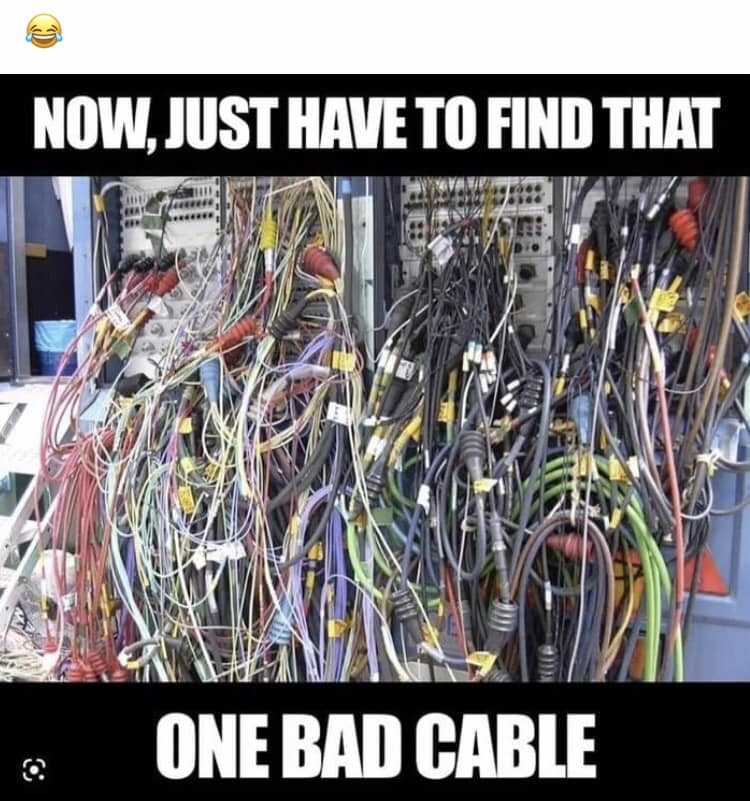 ITACW Meme 241
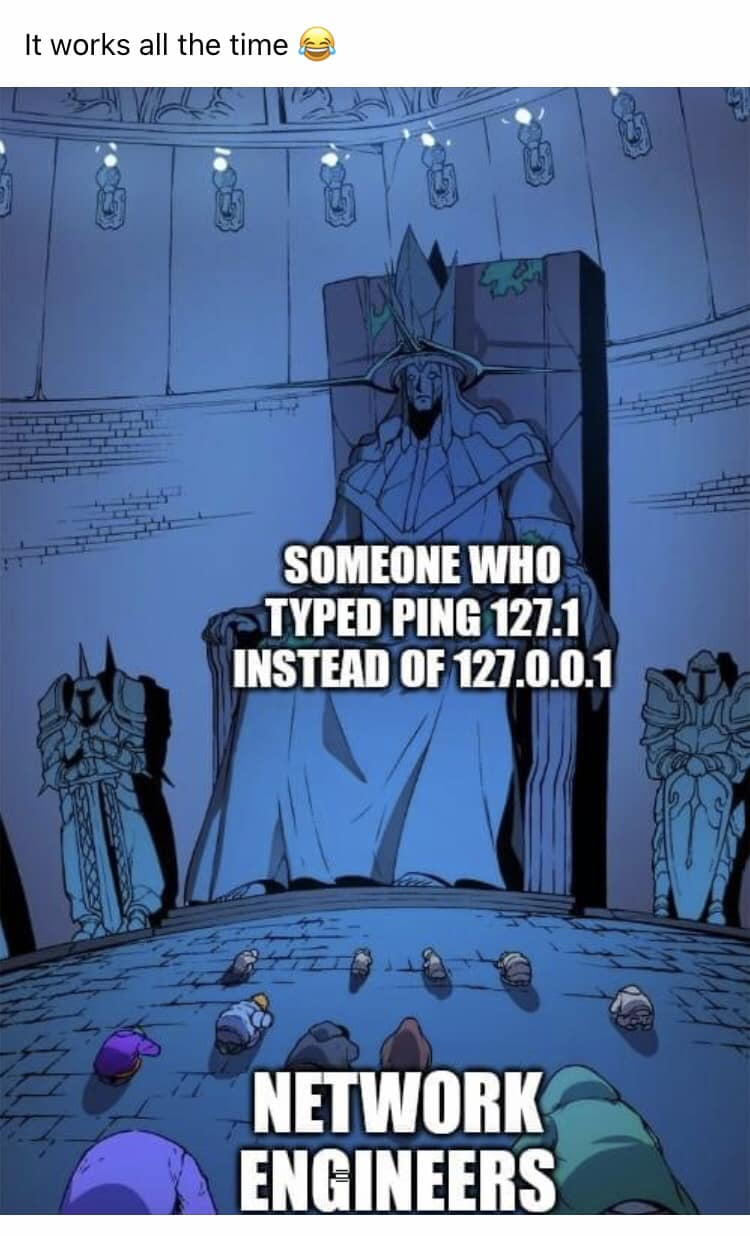 ITACW Meme 242
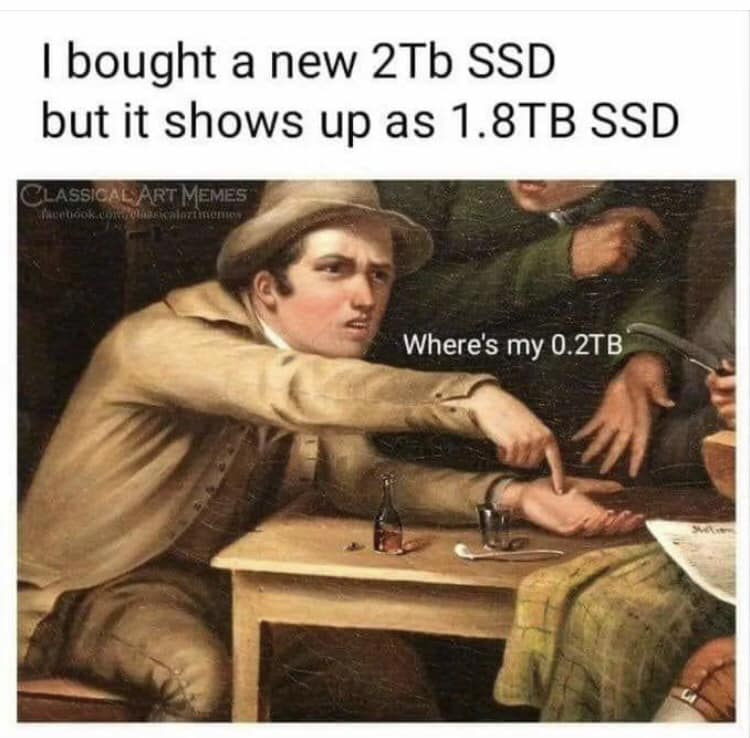 ITACW Meme 243
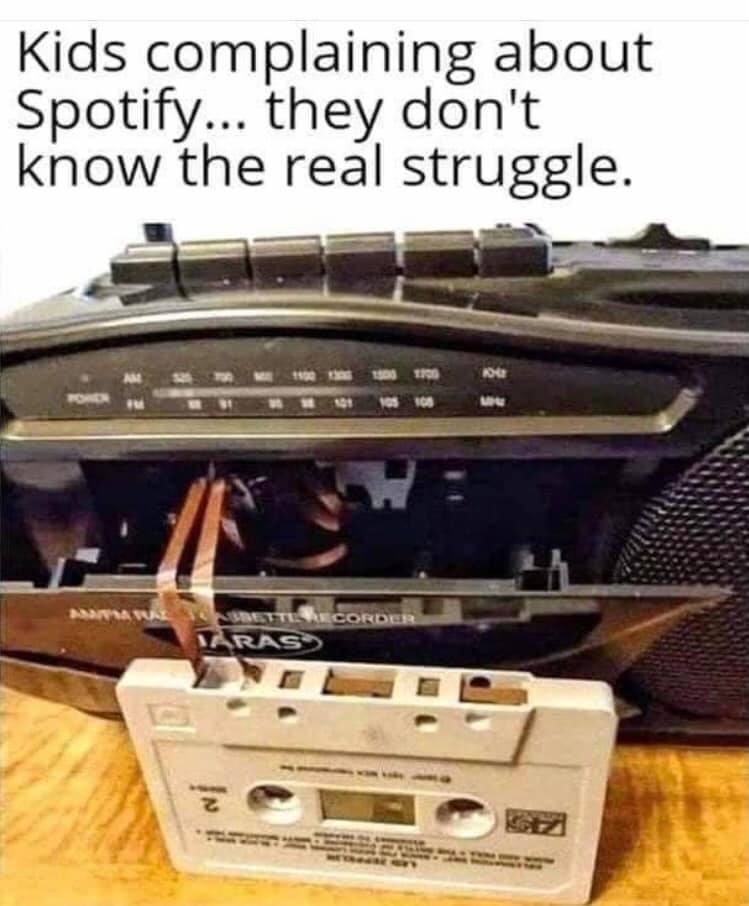 ITACW Meme 244
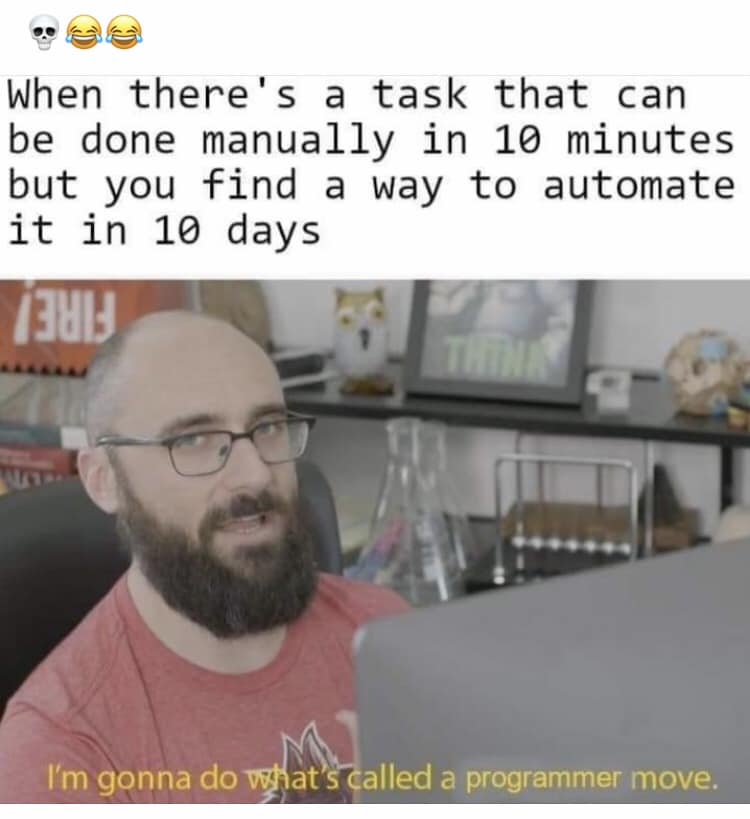 ITACW Meme 245
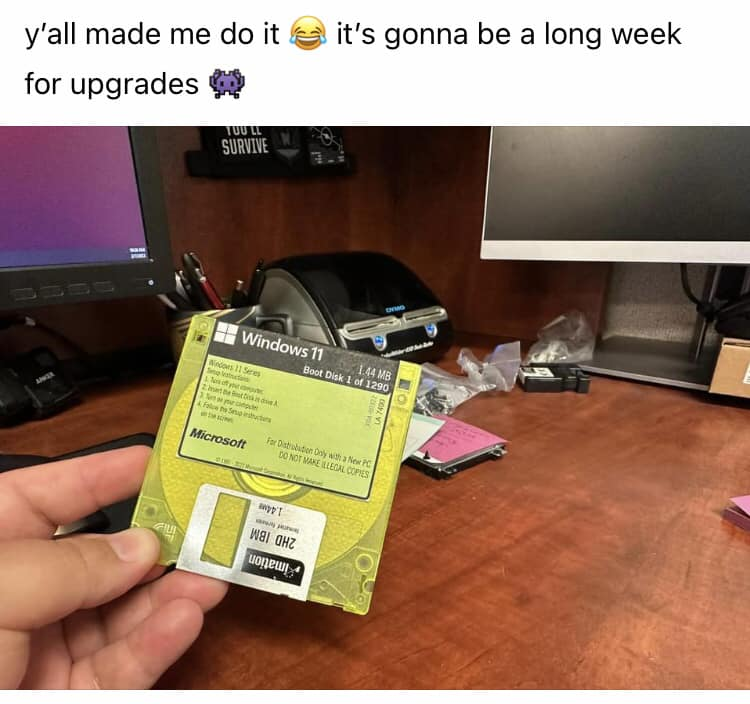 ITACW Meme 246
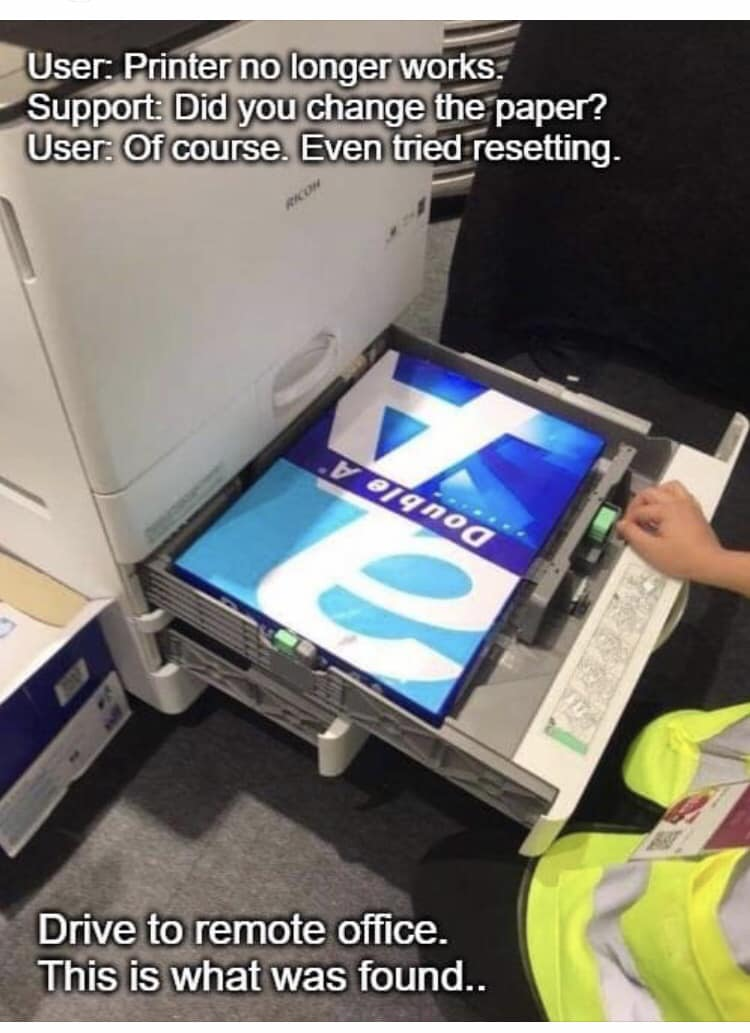 ITACW Meme 247
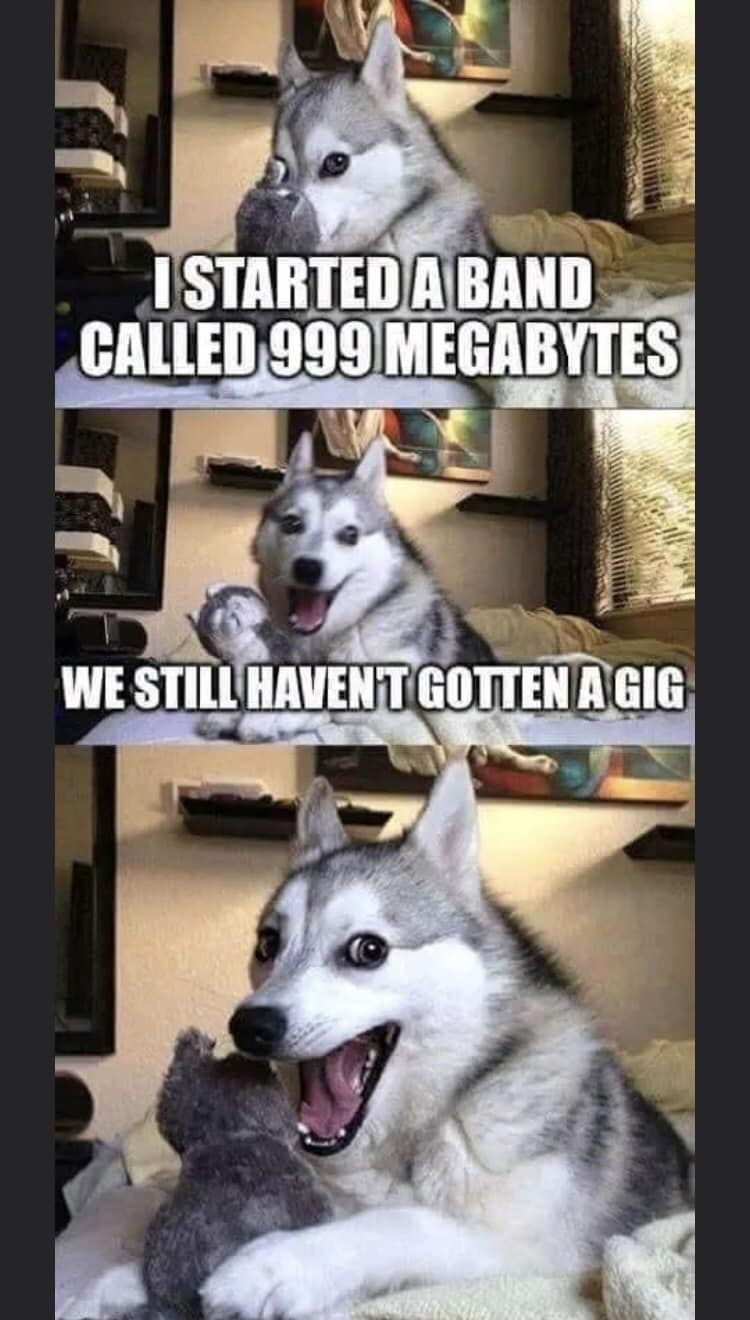 ITACW Meme 248
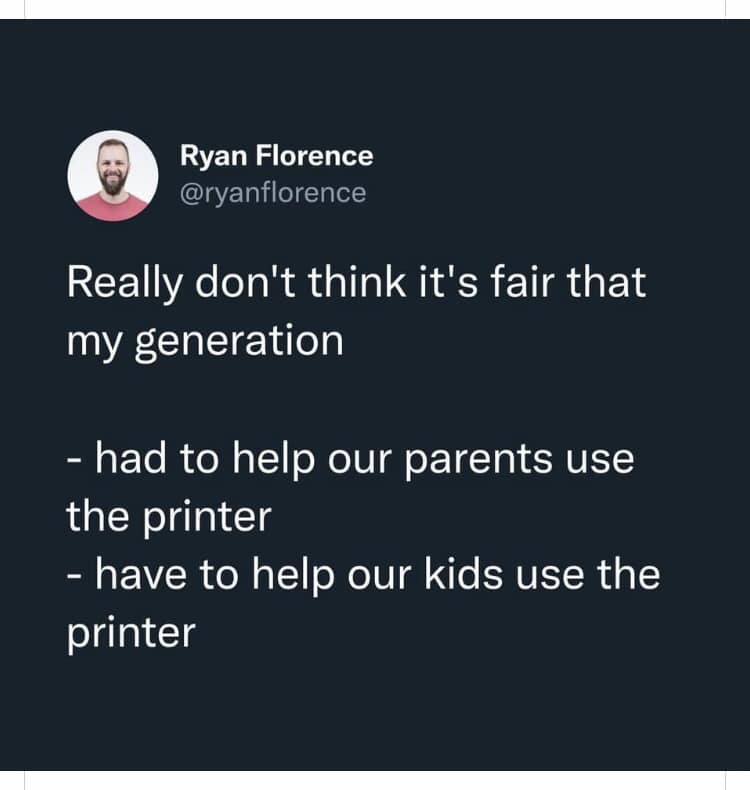 ITACW Meme 249
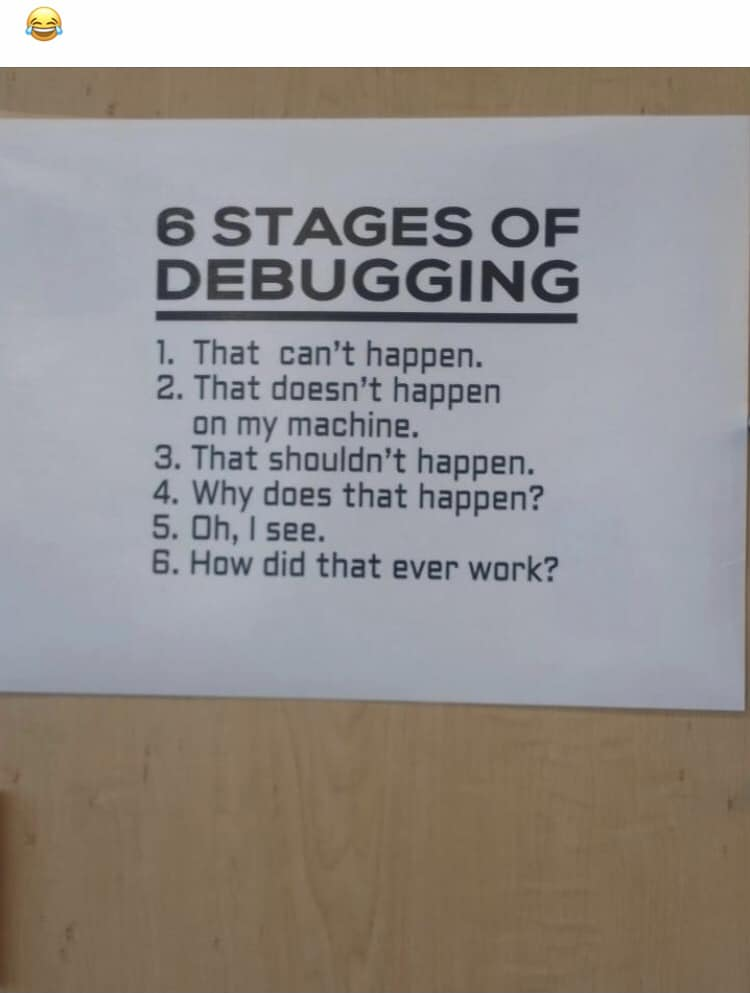 ITACW Meme 250
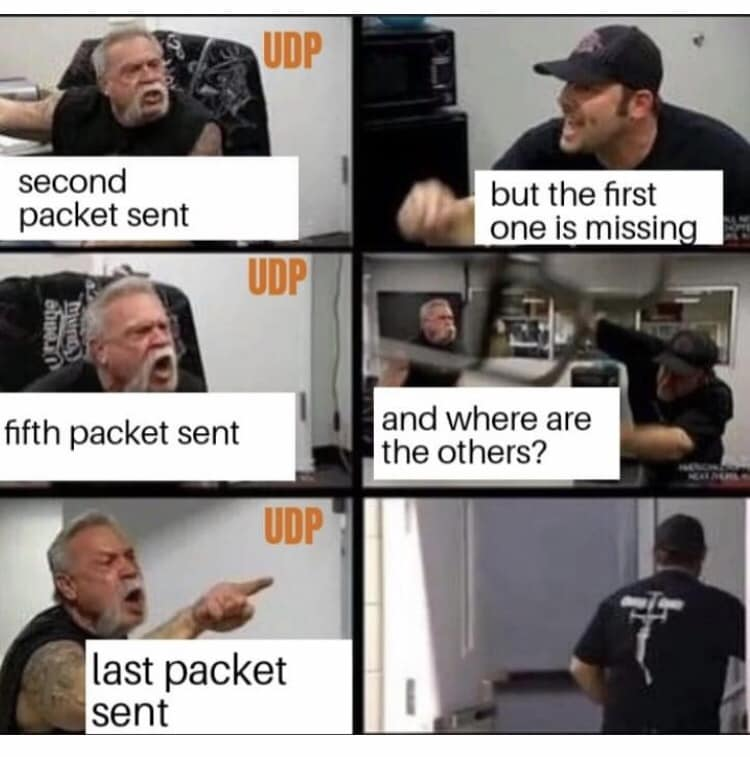 ITACW Meme 251
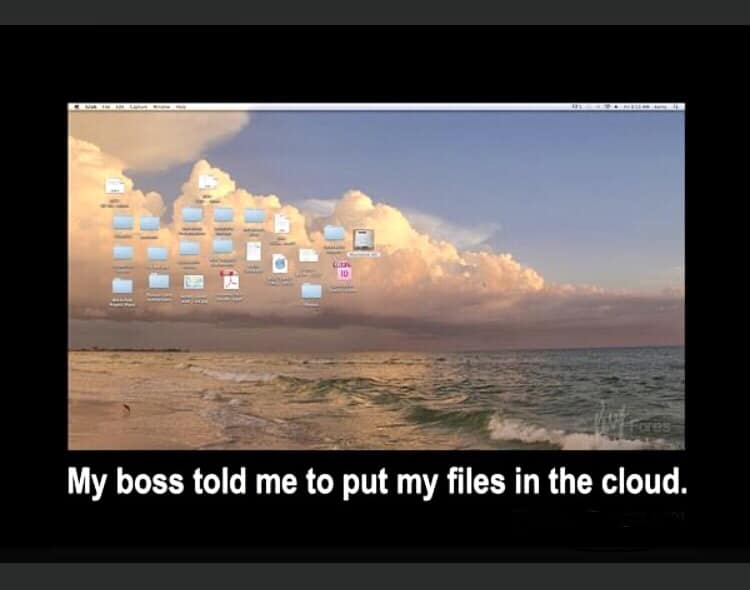 ITACW Meme 252
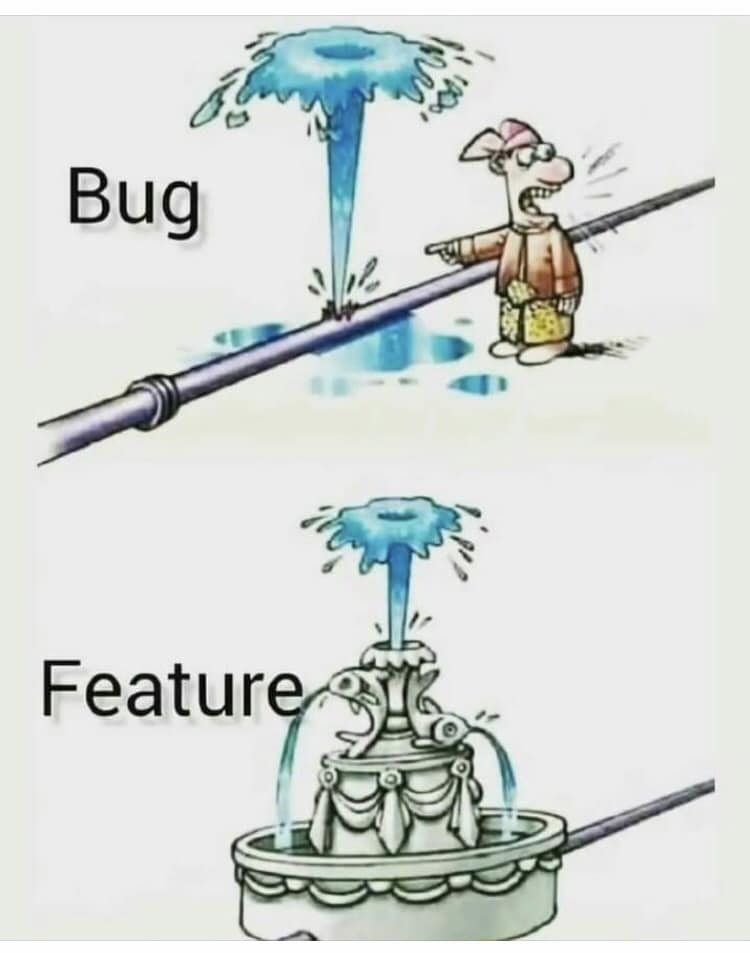 ITACW Meme 253
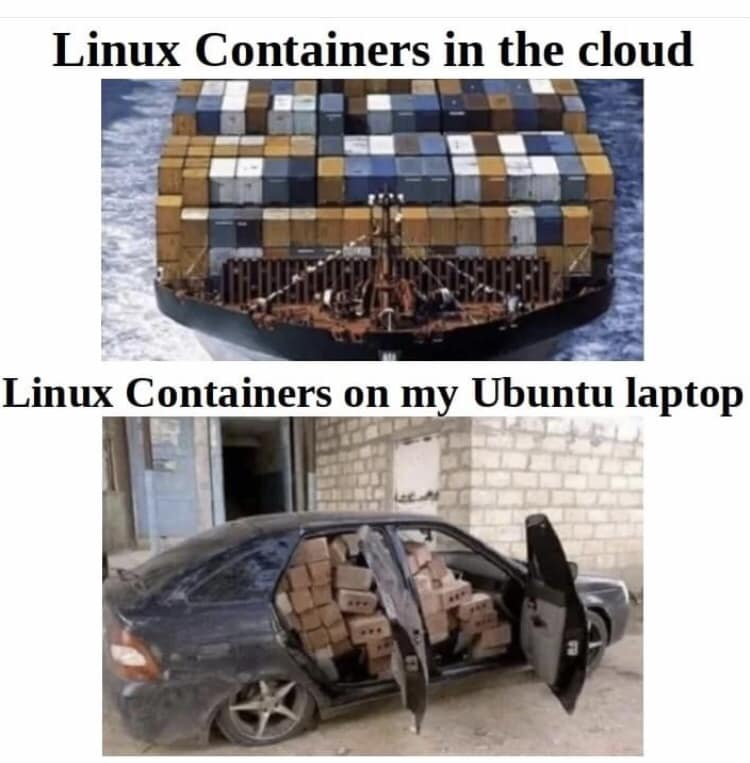 ITACW Meme 254
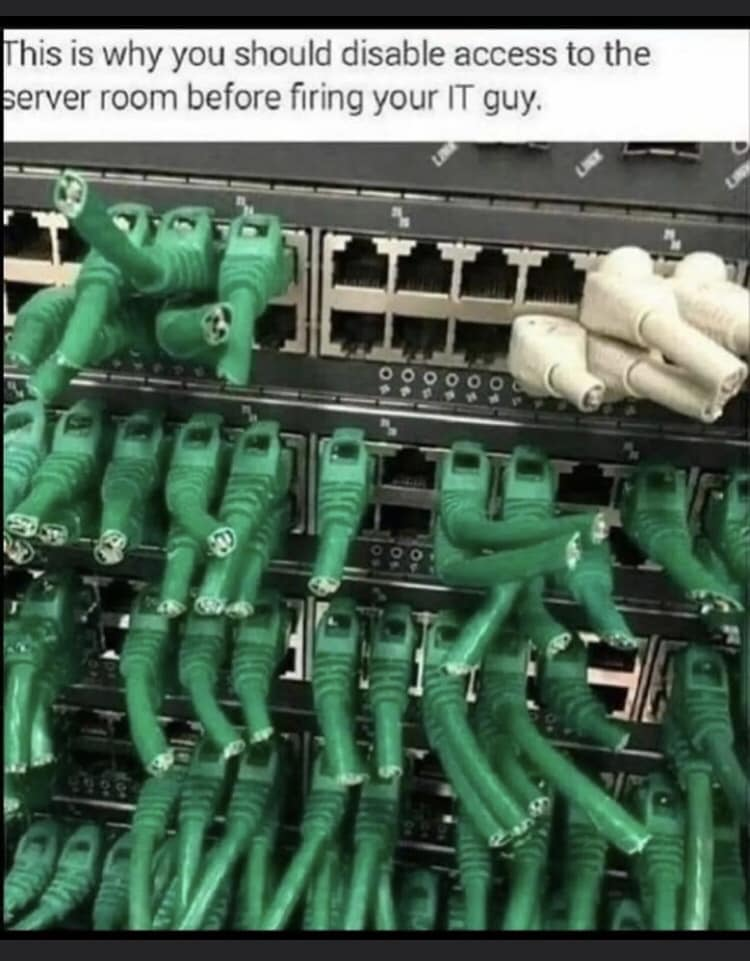 ITACW Meme 255
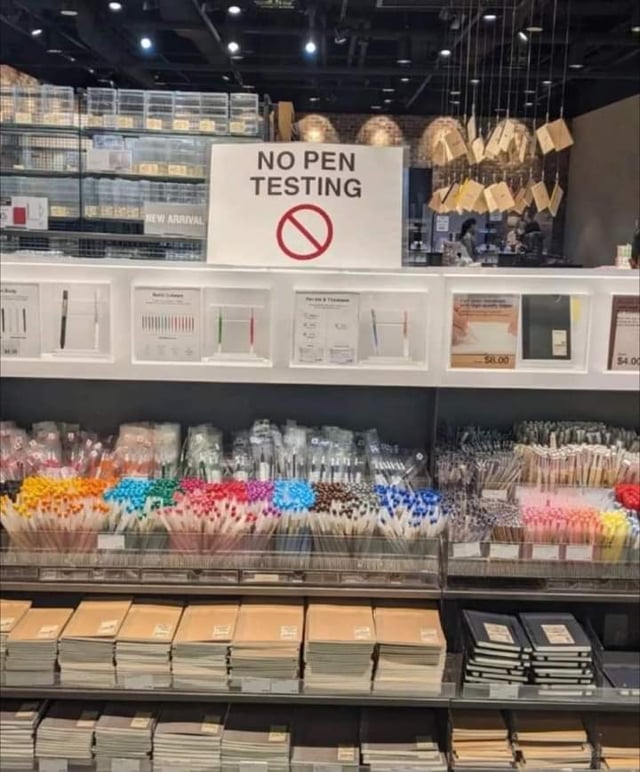 ITACW Meme 256
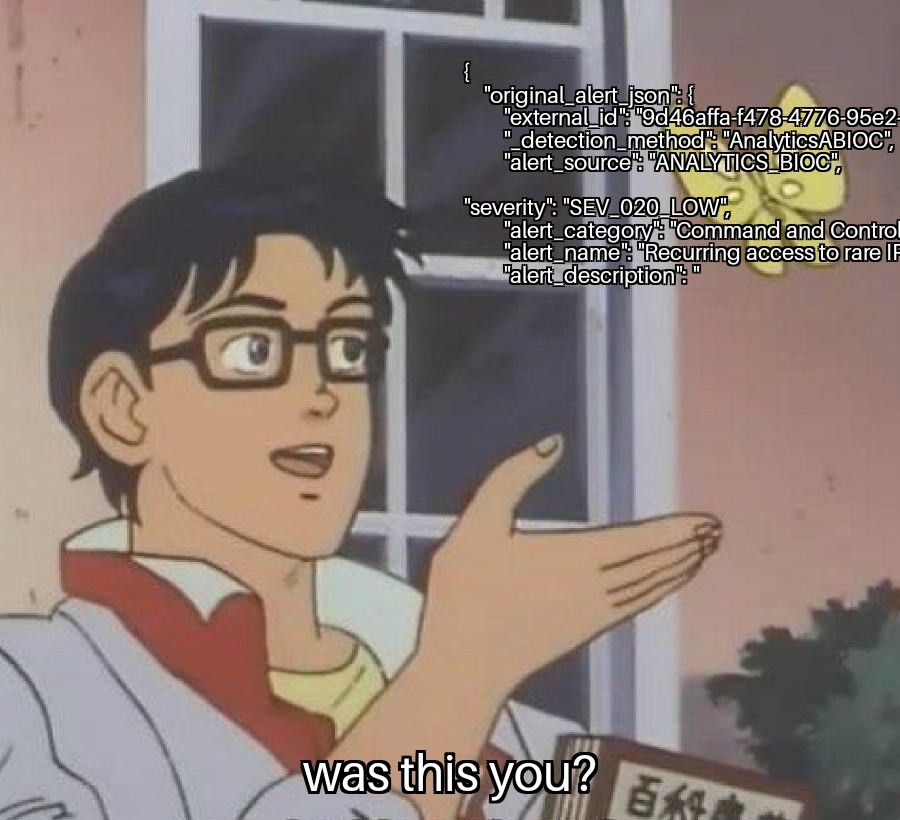 ITACW Meme 257
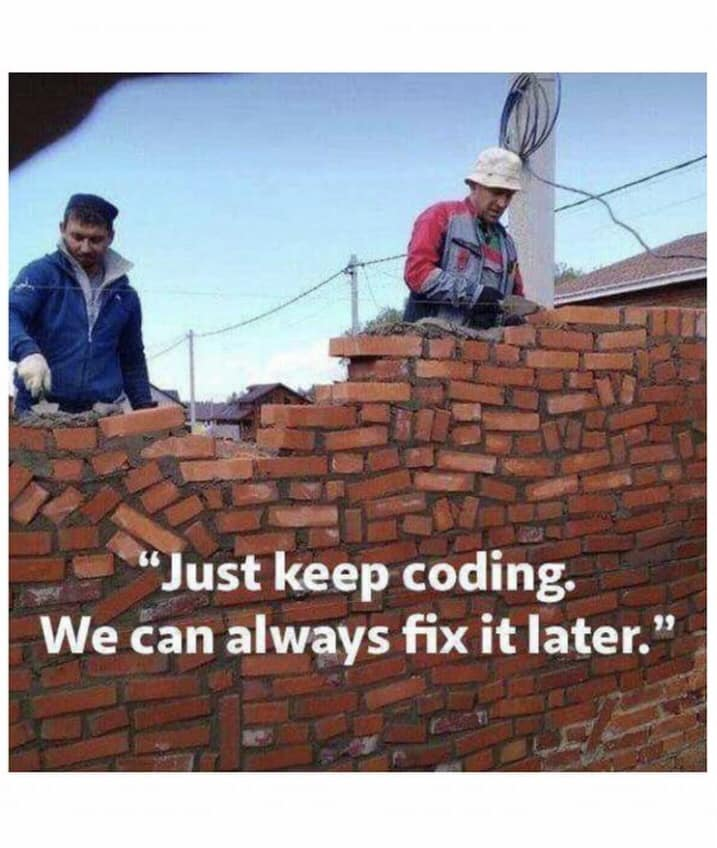 ITACW Meme 258
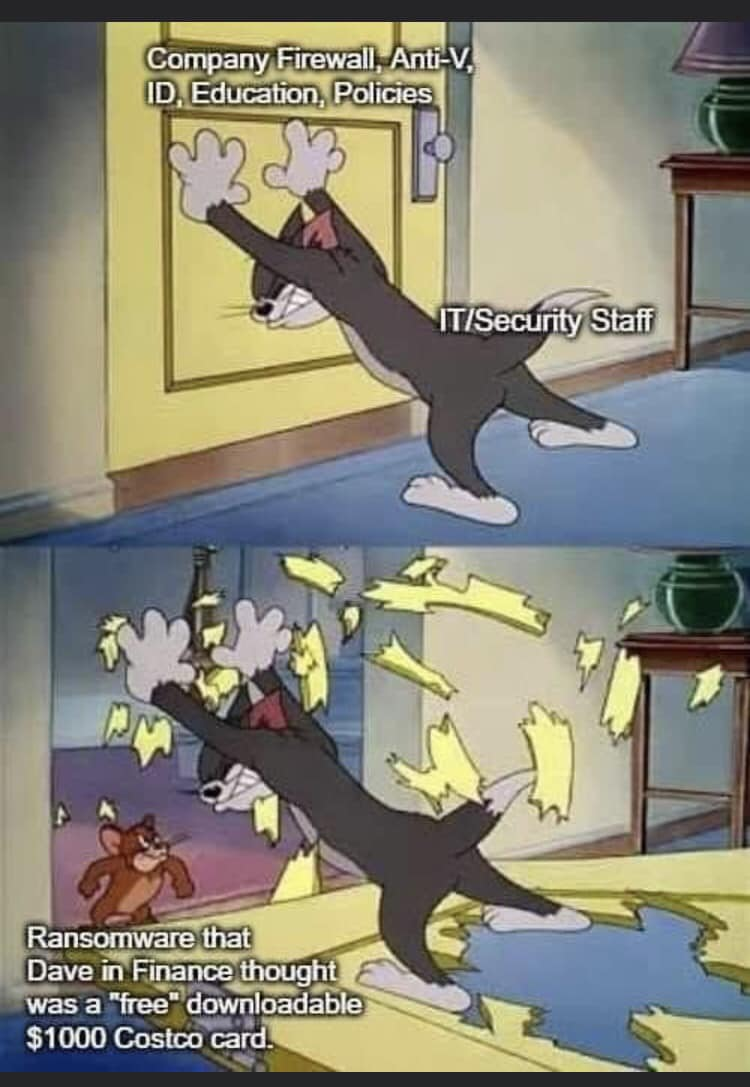 ITACW Meme 259
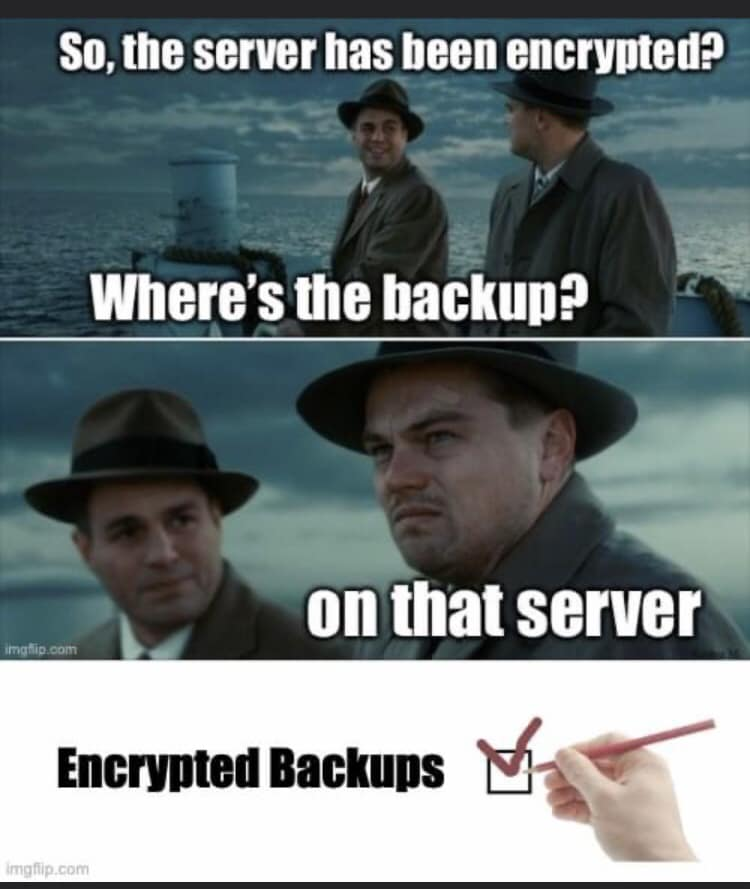 ITACW Meme 260
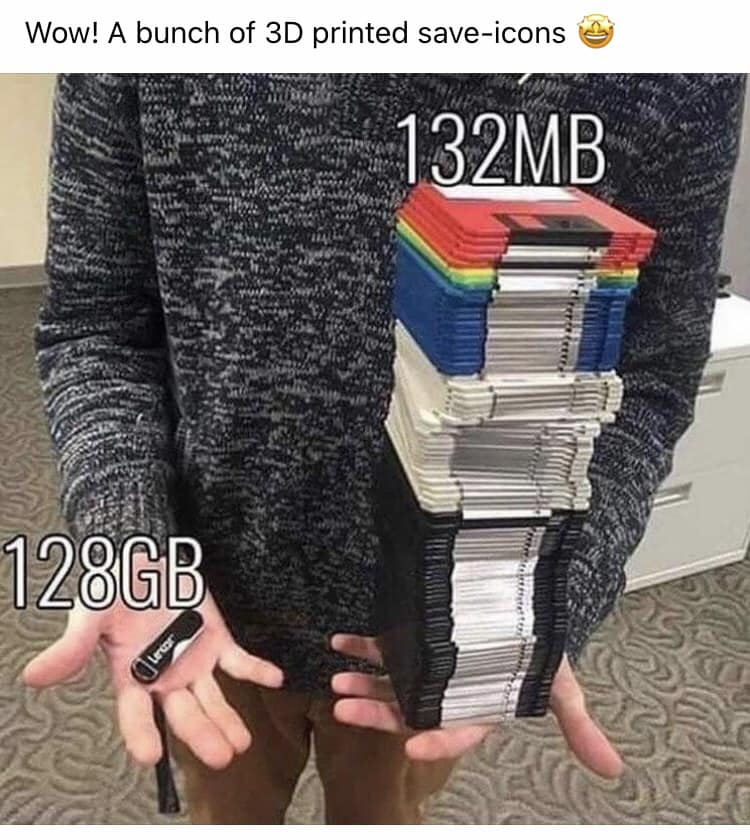 ITACW Meme 261
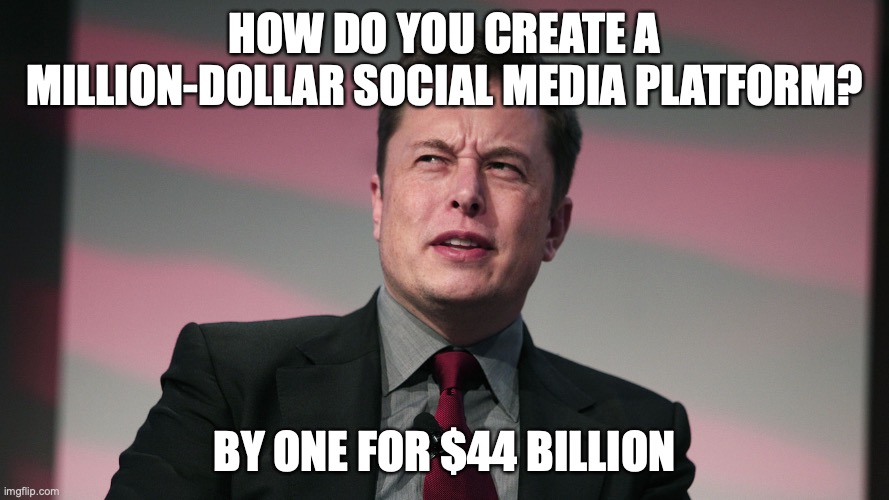 ITACW Meme 262
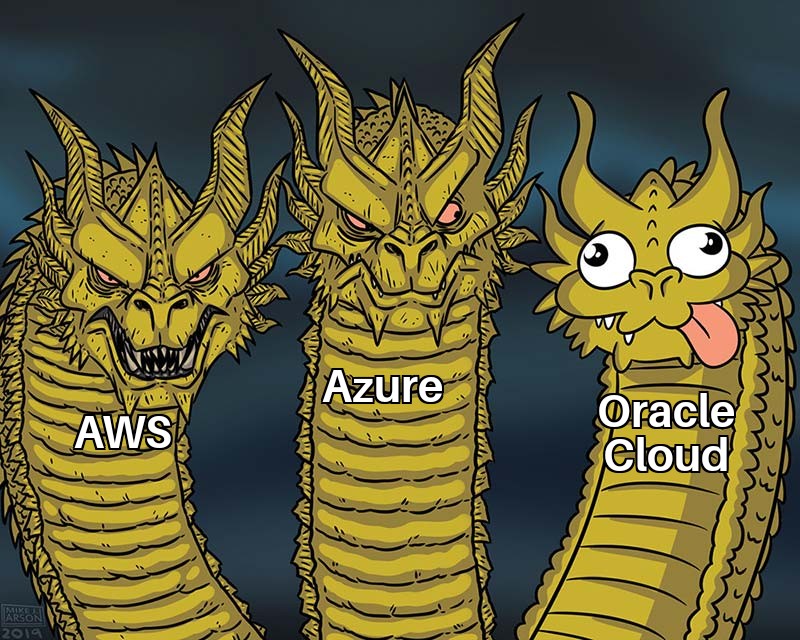 ITACW Meme 263
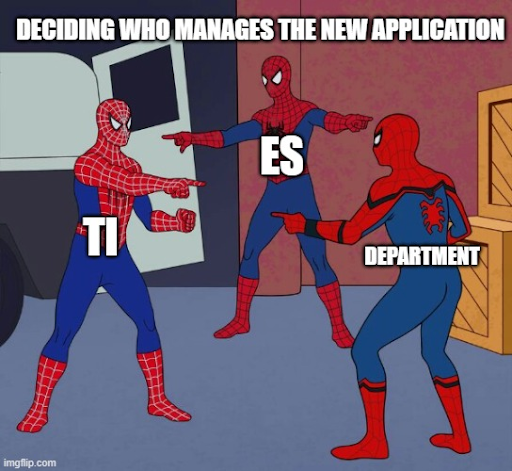 ITACW Meme 264
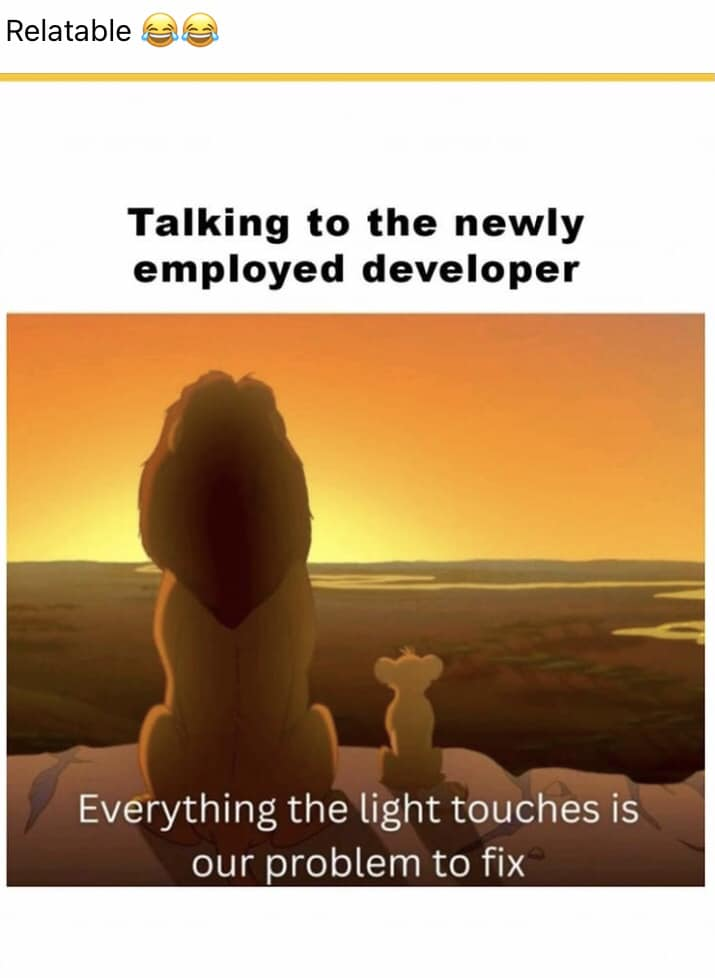 ITACW Meme 265
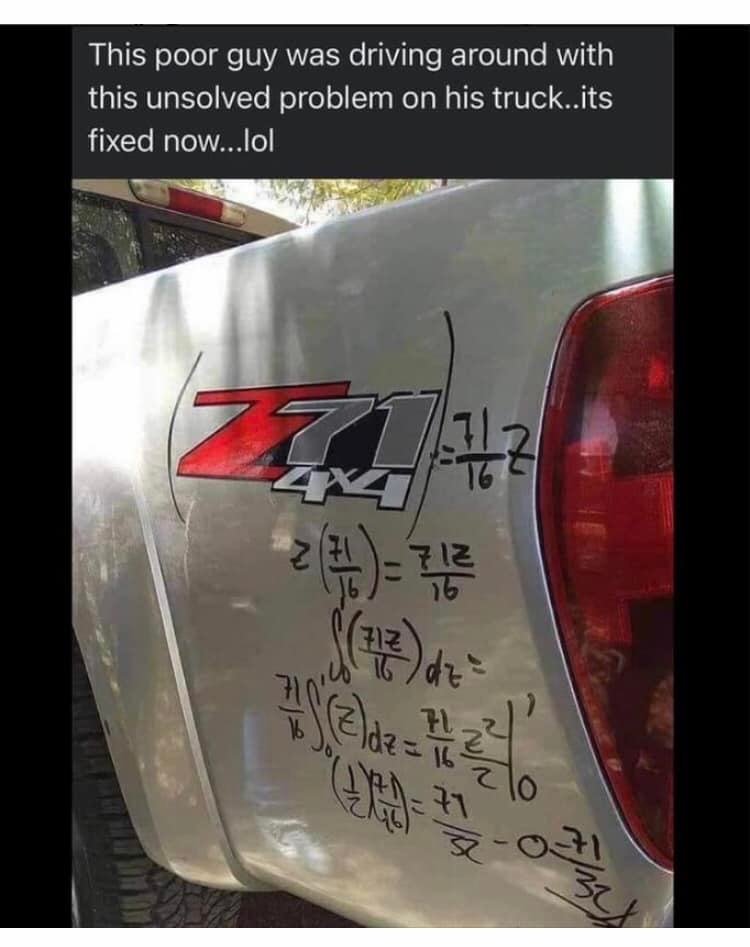 ITACW Meme 266
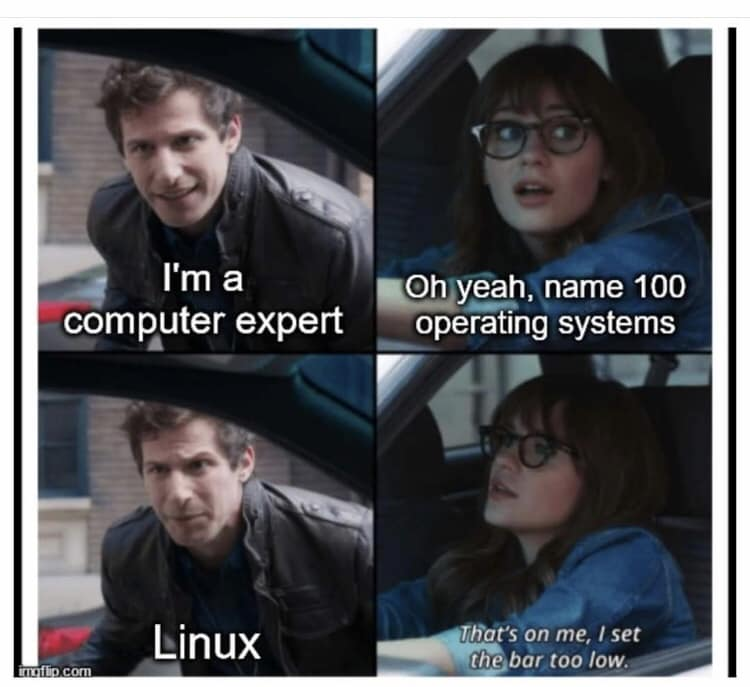 ITACW Meme 267
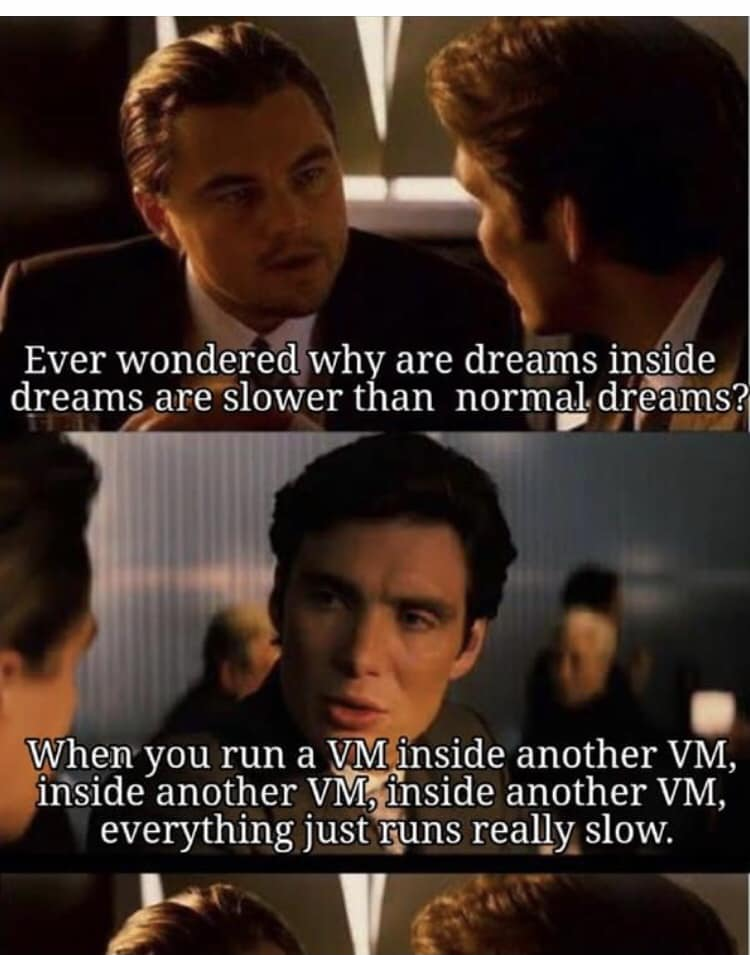 ITACW Meme 268
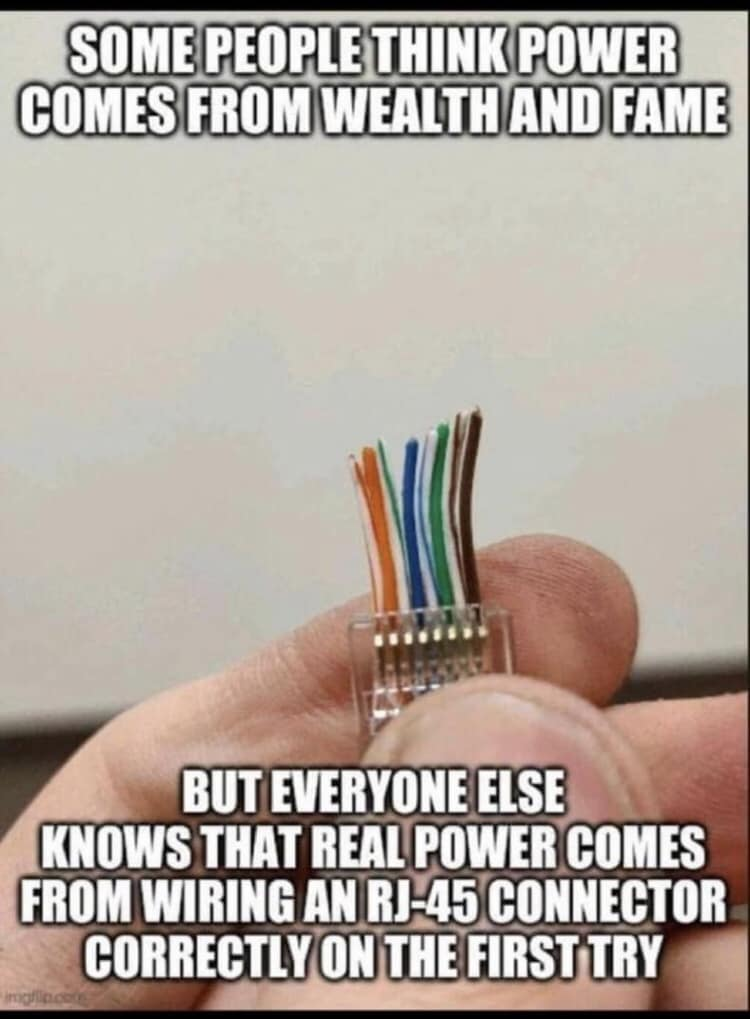 Kubernetes
ITACW Meme 269
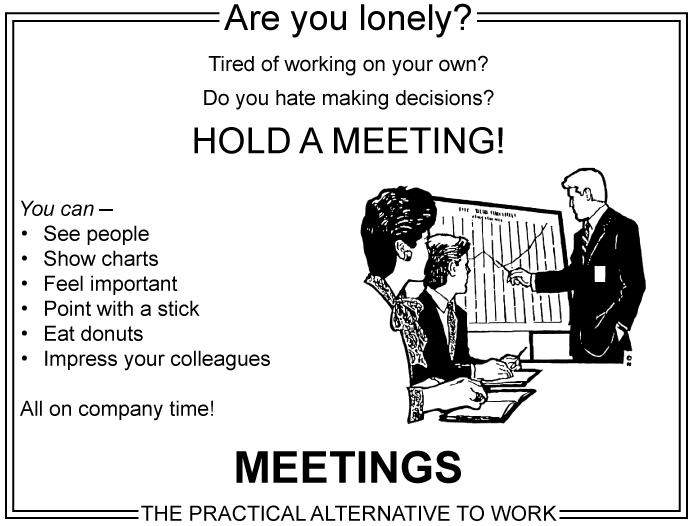 ITACW Meme 270
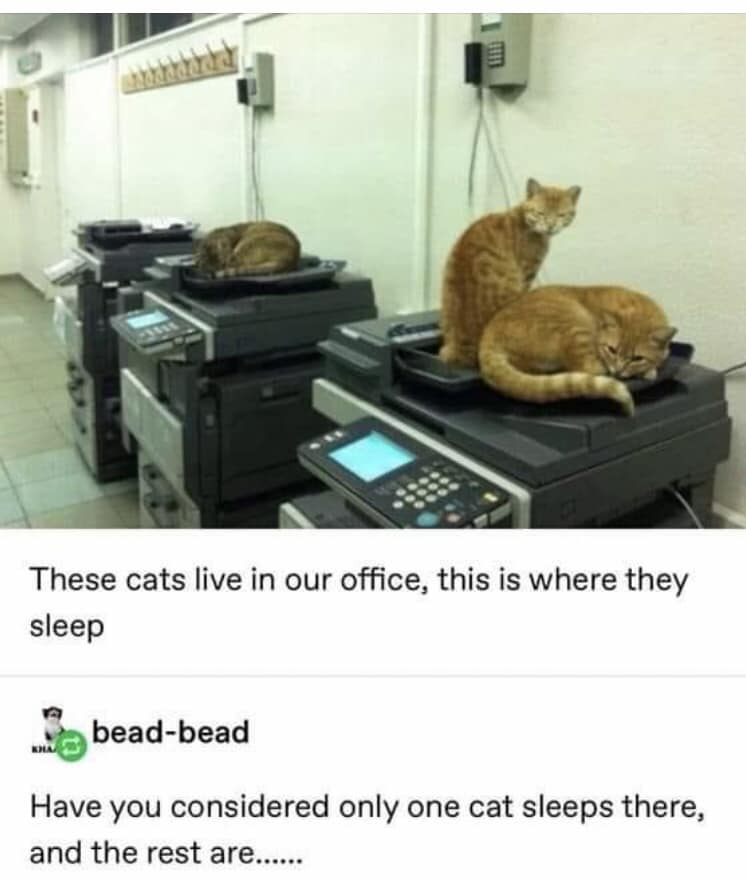 ITACW Meme 271
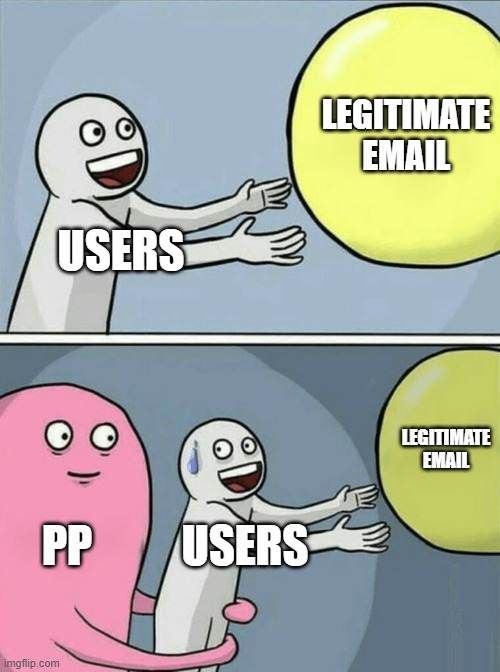 ITACW Meme 272
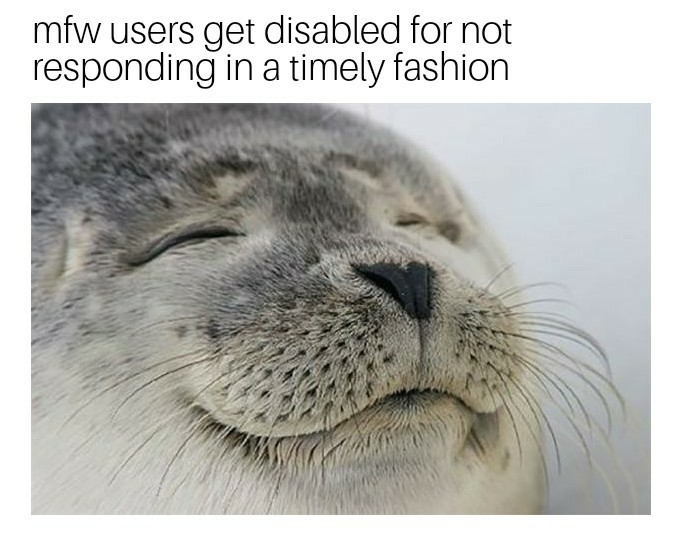 ITACW Meme 000
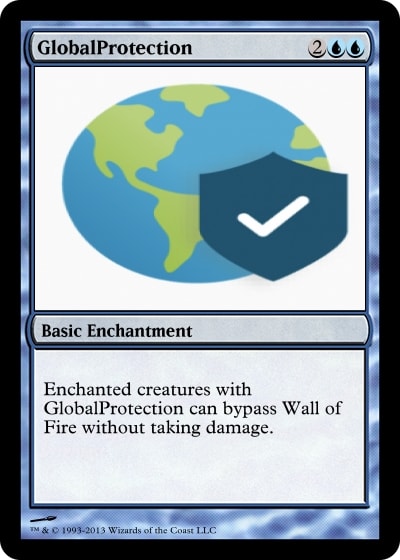 ITACW Meme 001
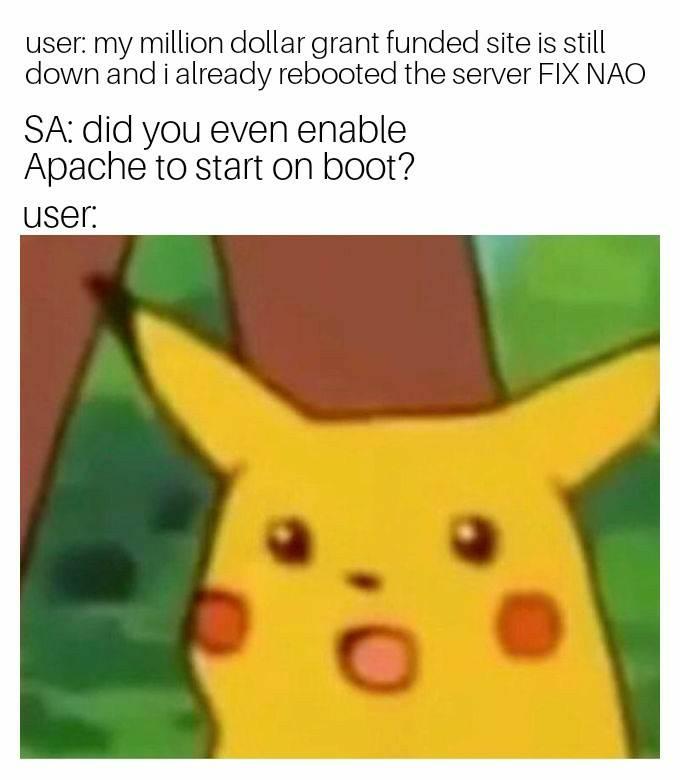 ITACW Meme 002
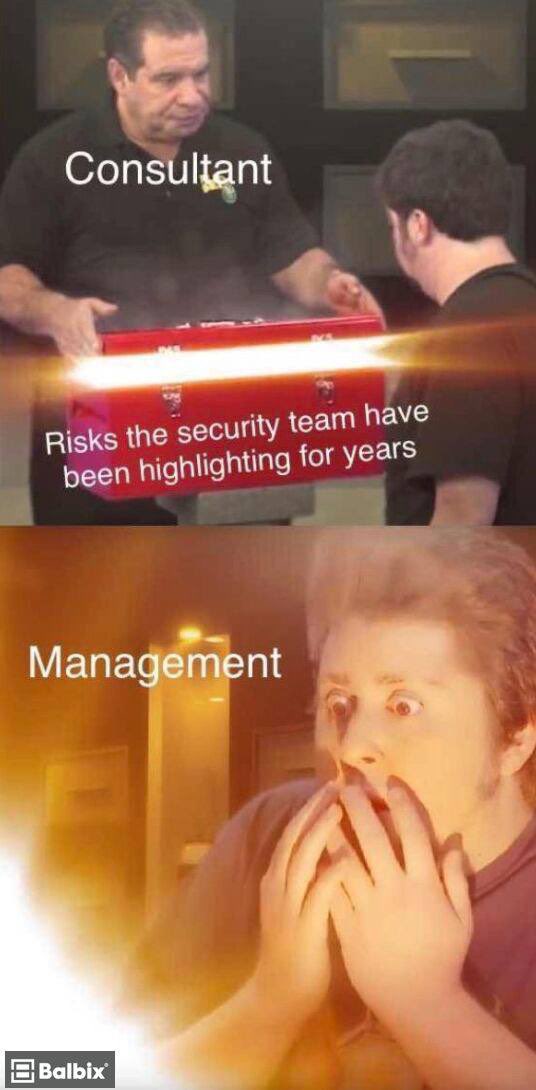 ITACW Meme 003
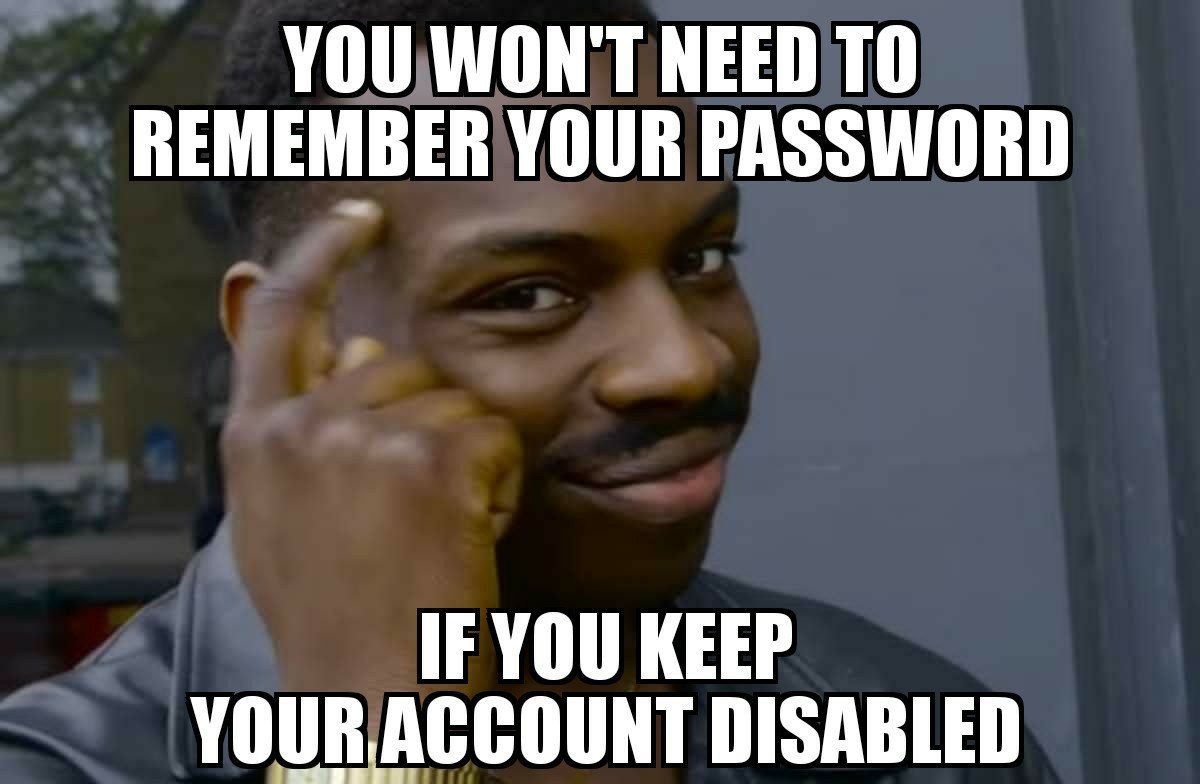 ITACW Meme 004
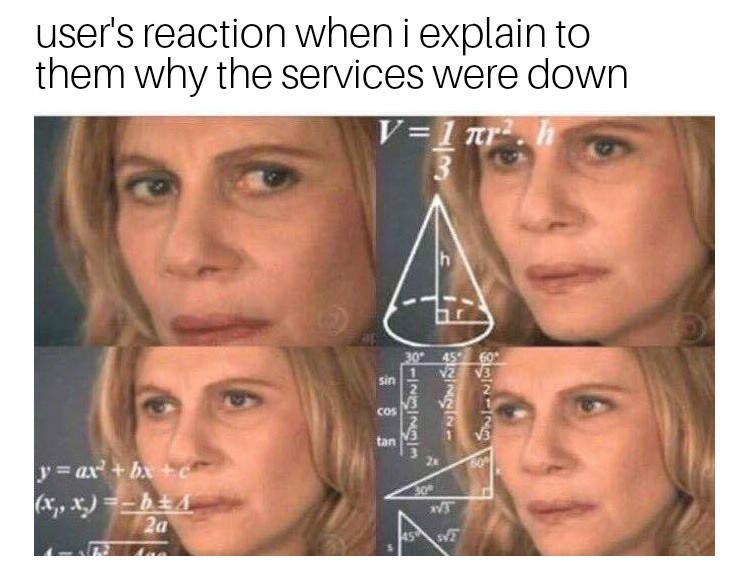 ITACW Meme 005
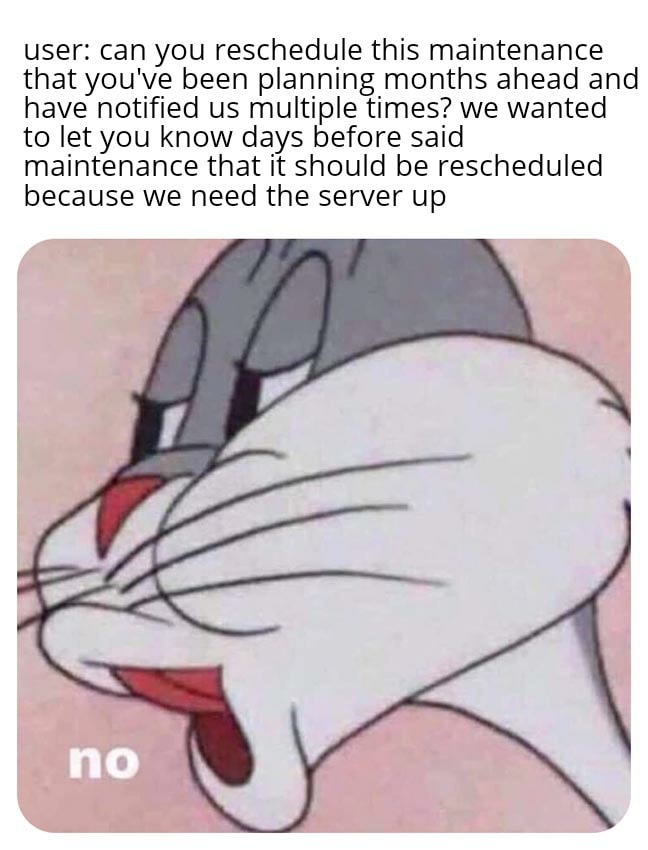 ITACW Meme 006
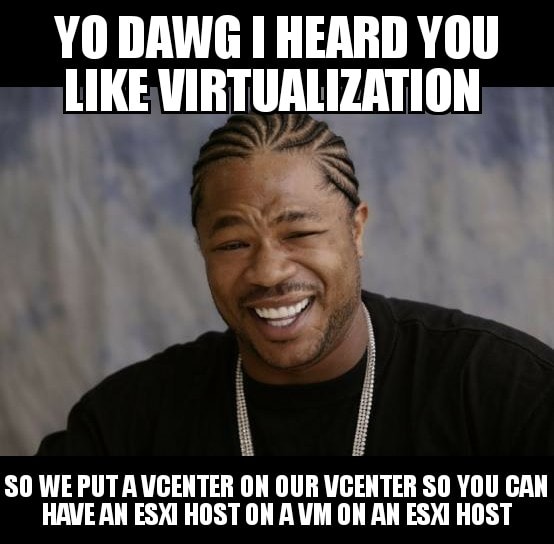 ITACW Meme 007
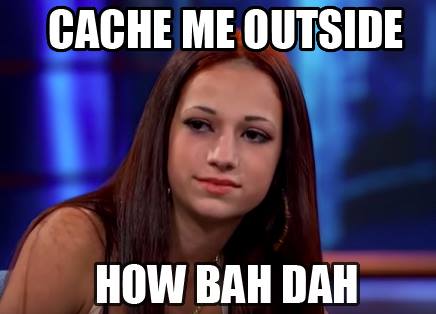 ITACW Meme 008
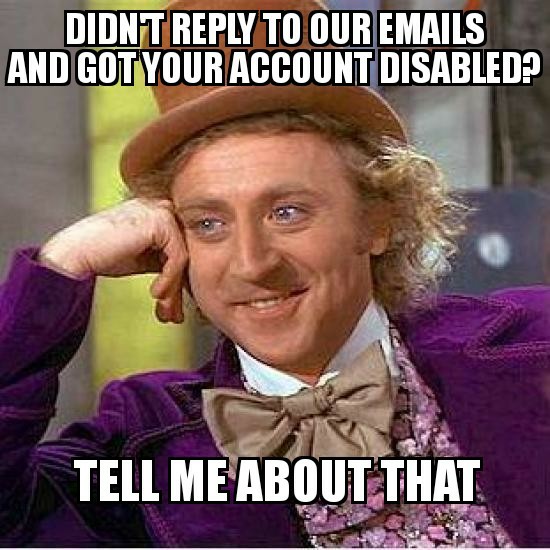 ITACW Meme 009
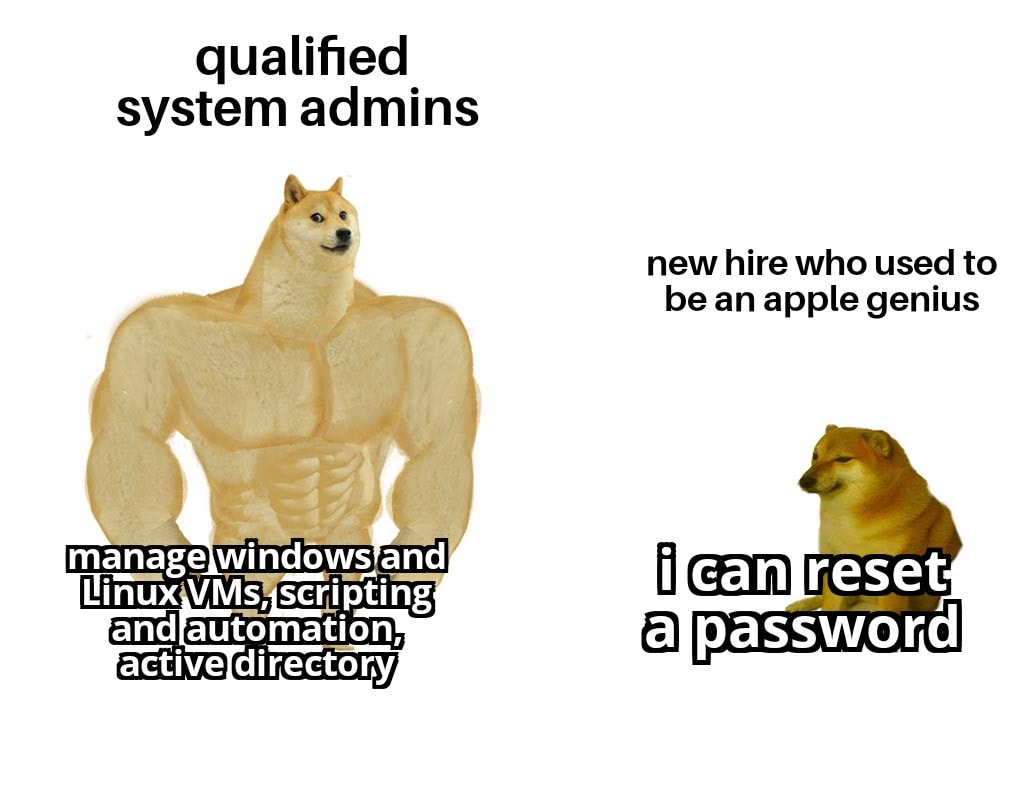 ITACW Meme 010
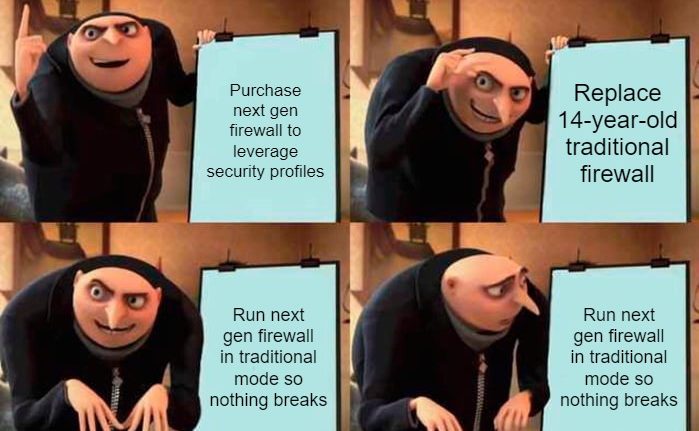 ITACW Meme 011
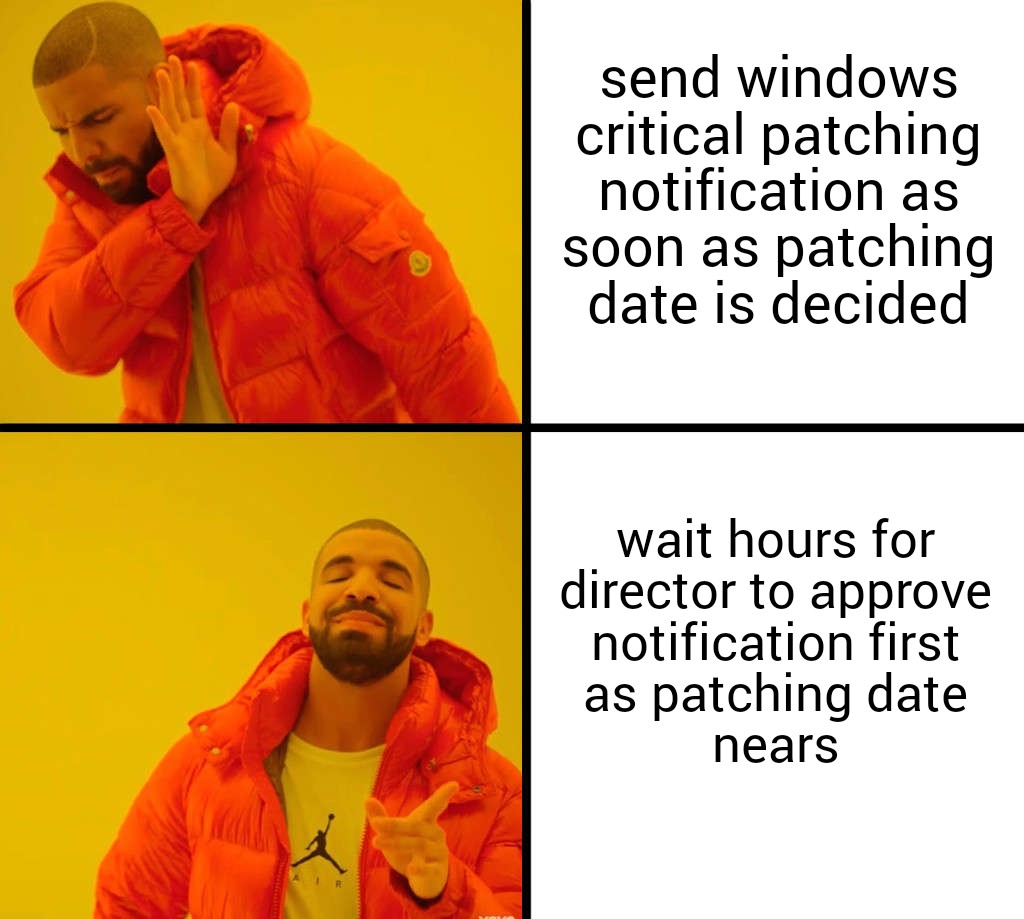 ITACW Meme 012
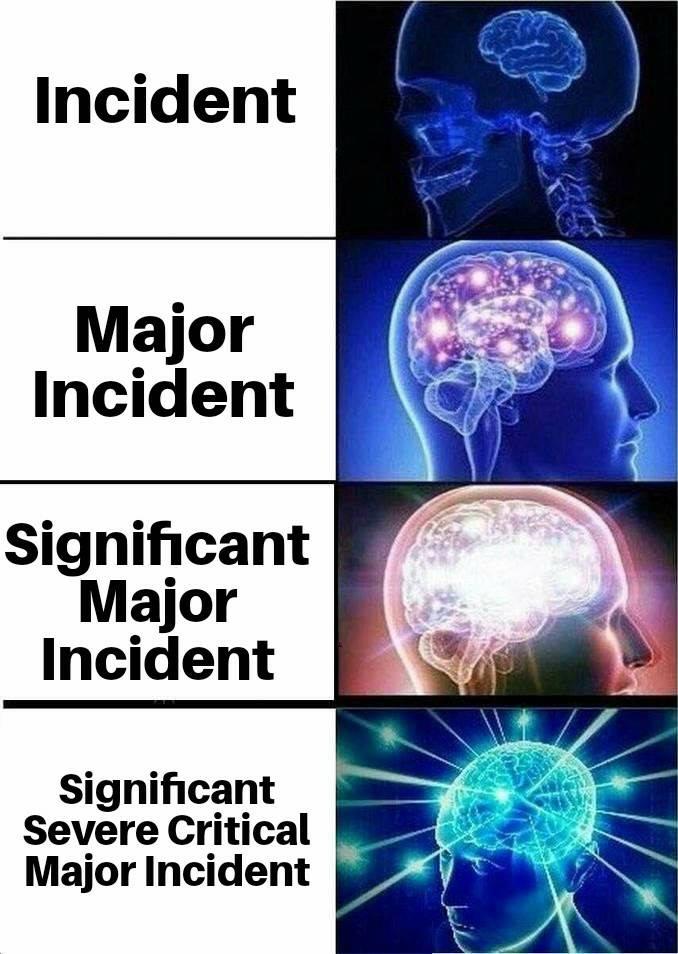 ITACW Meme 013
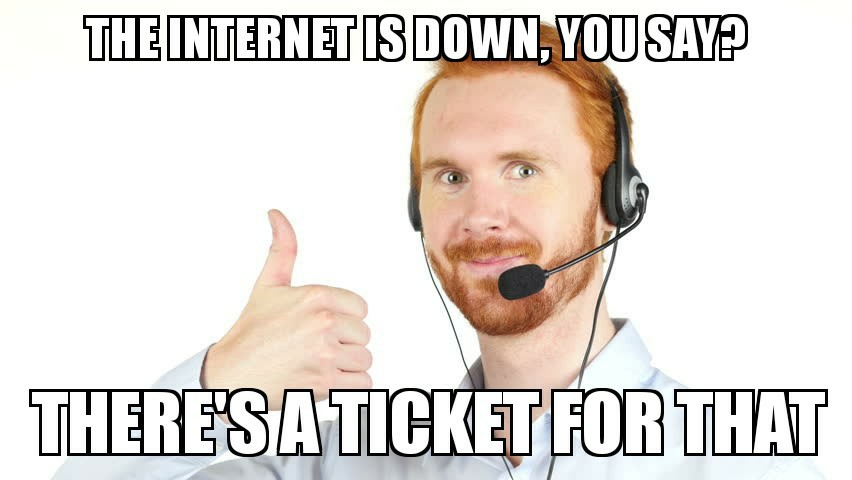 ITACW Meme 014
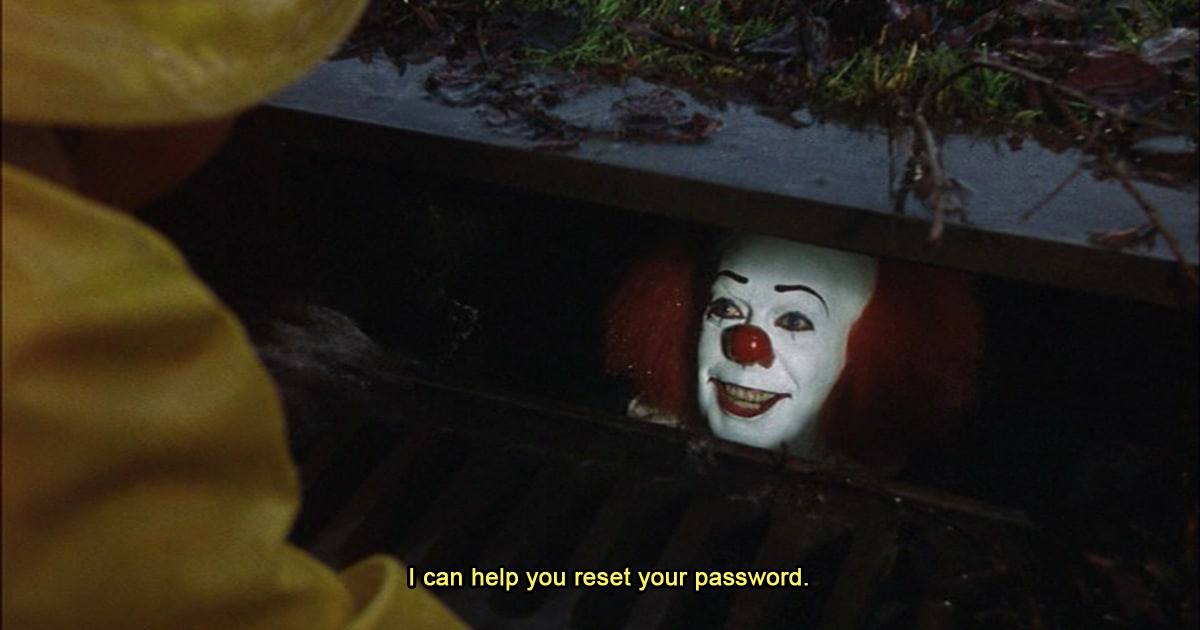 ITACW Meme 015
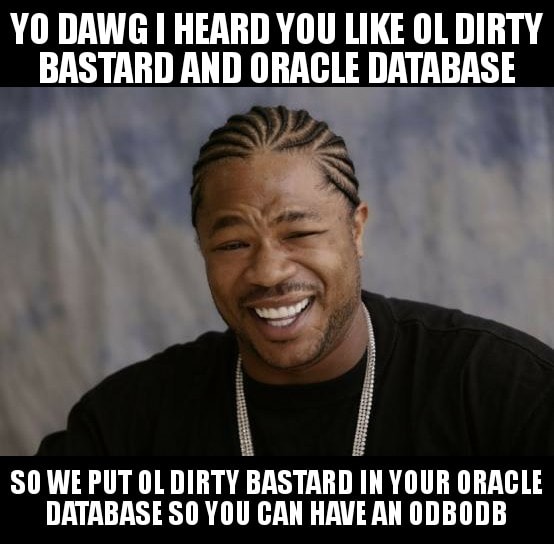 ITACW Meme 016
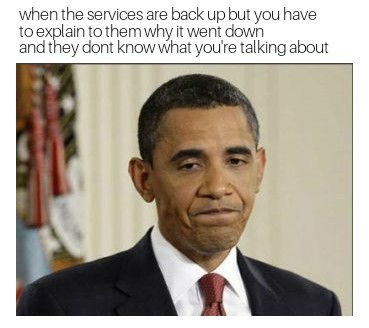 ITACW Meme 017
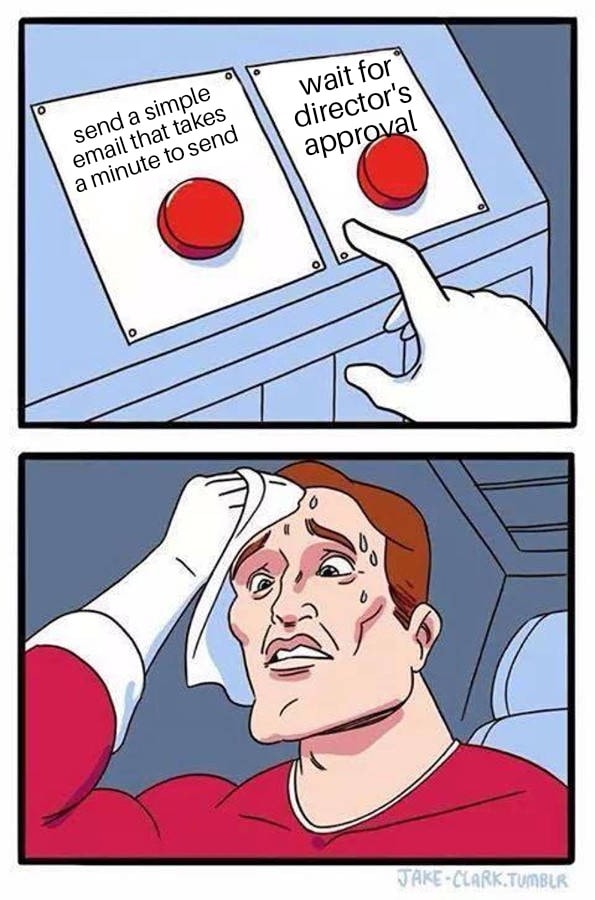 ITACW Meme 018
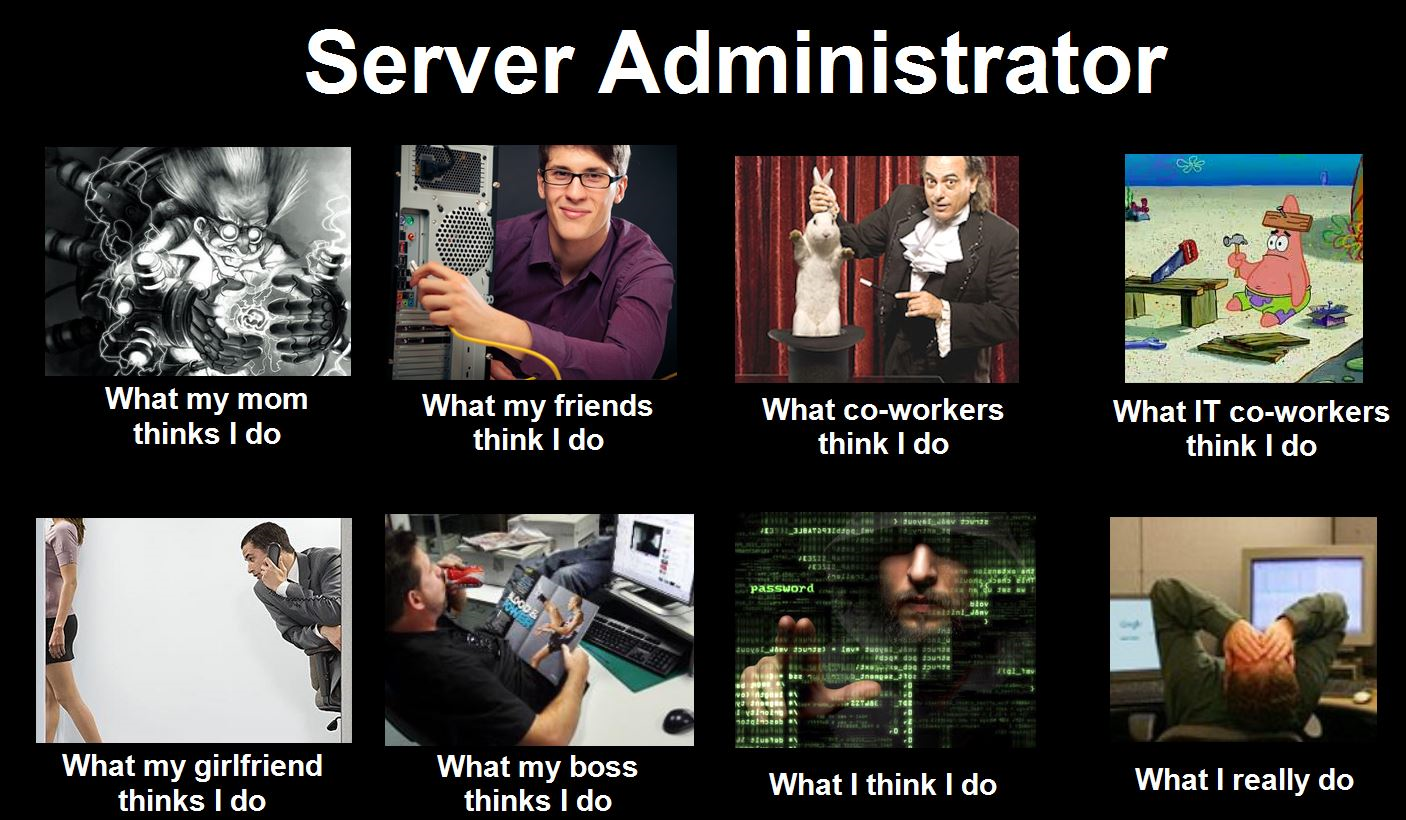 ITACW Meme 019
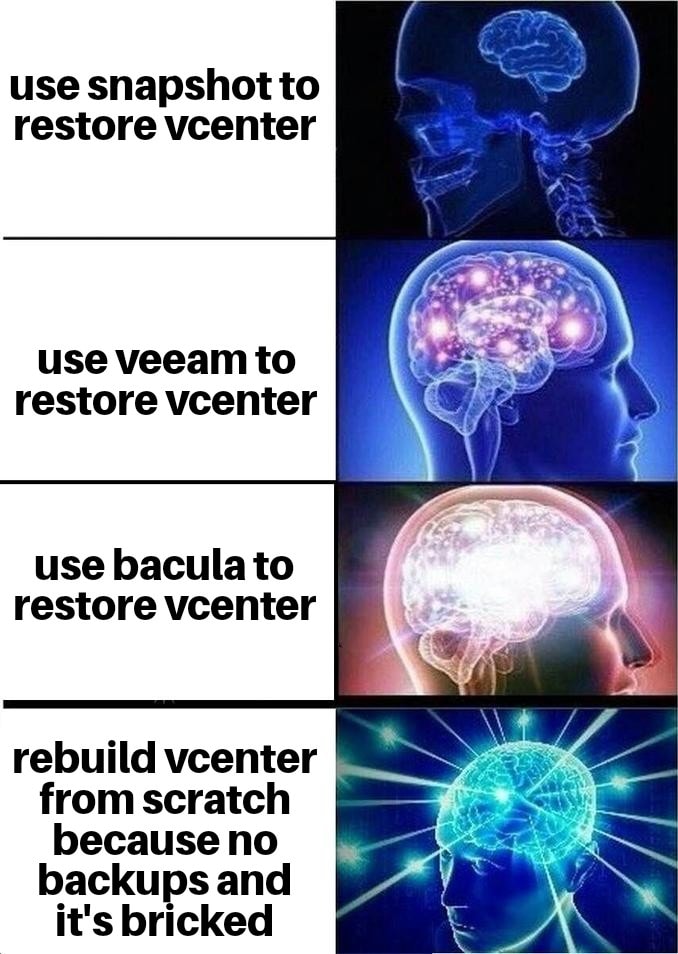 ITACW Meme 020
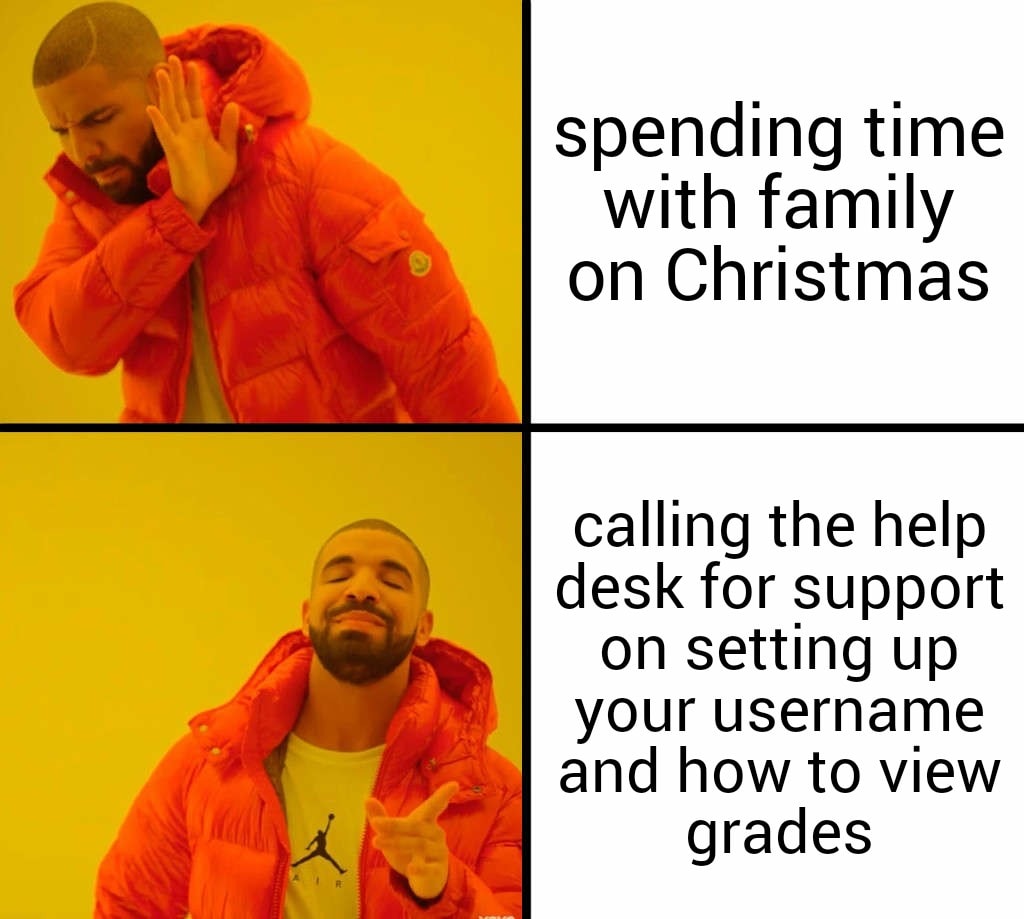 ITACW Meme 021
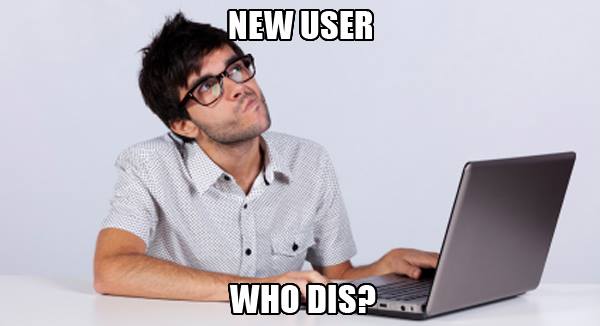 ITACW Meme 022
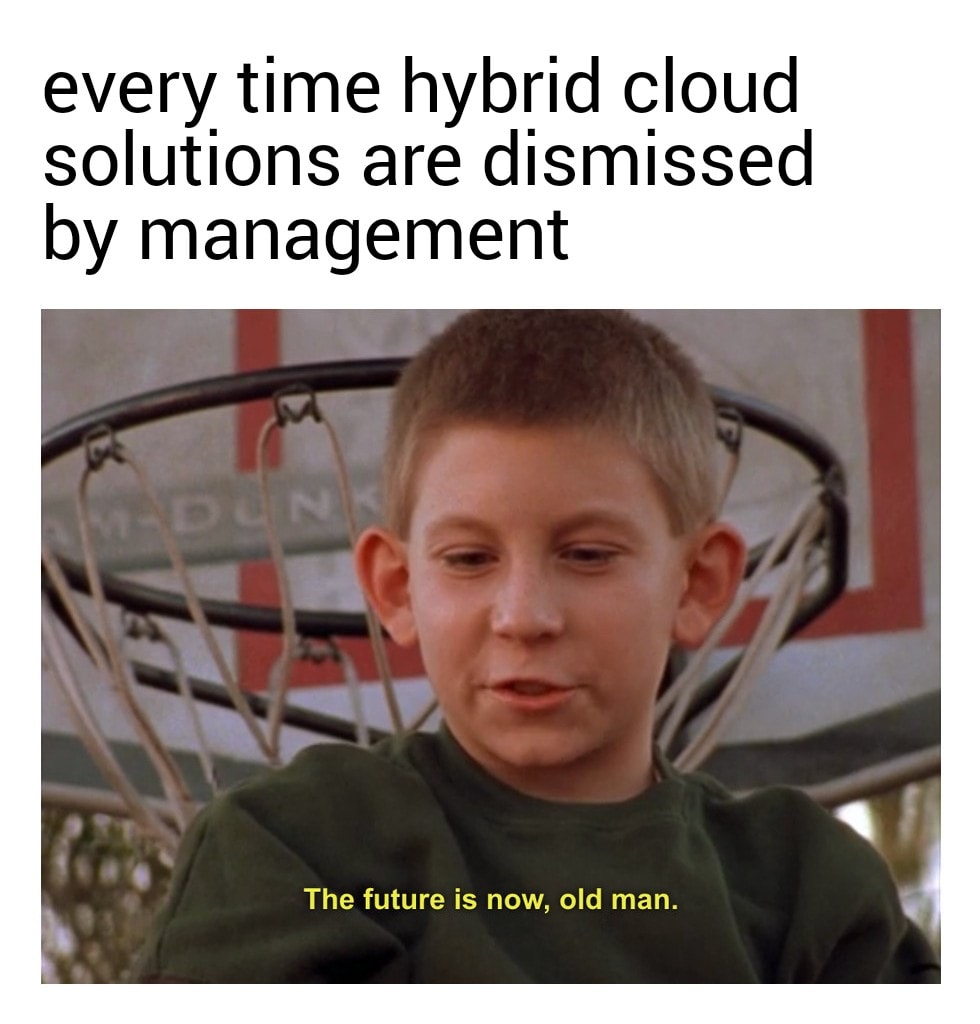 ITACW Meme 023
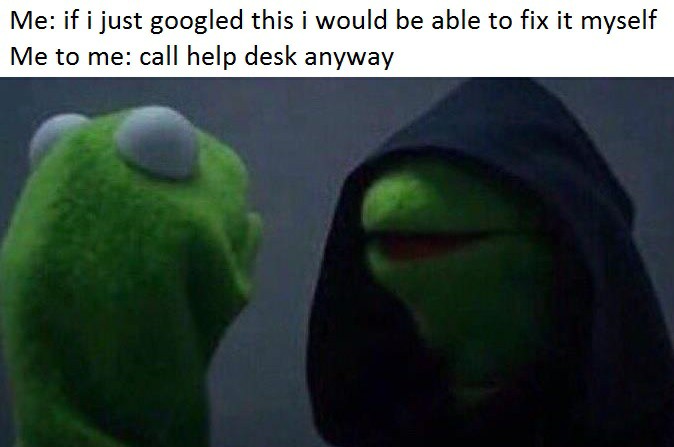 ITACW Meme 024
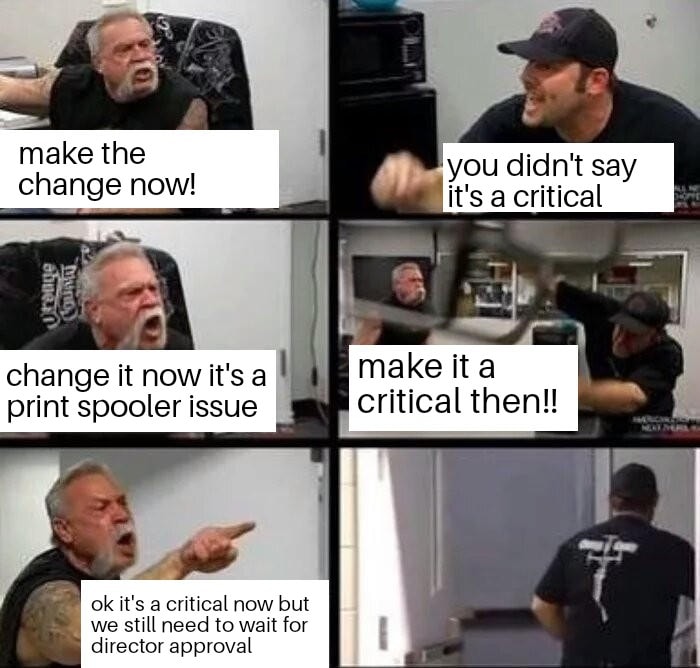 ITACW Meme 025
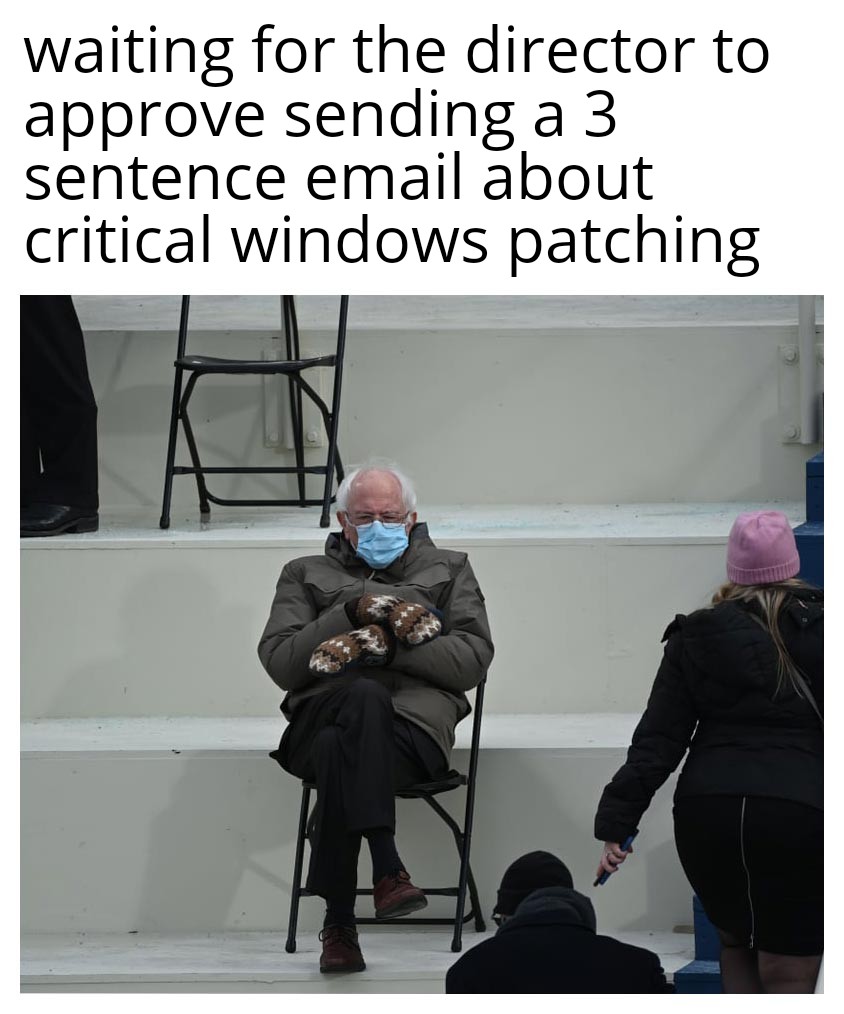 ITACW Meme 026
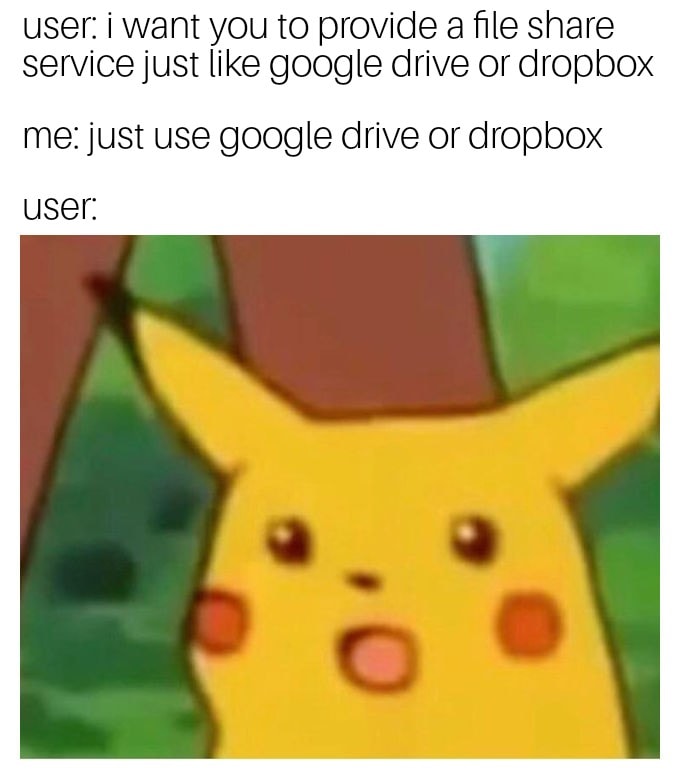 ITACW Meme 027
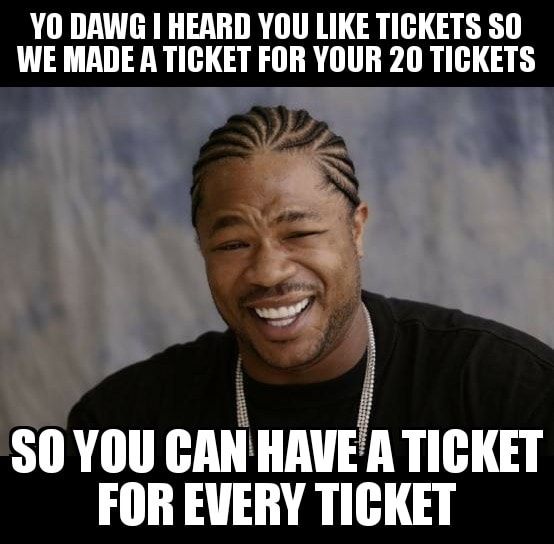 ITACW Meme 028
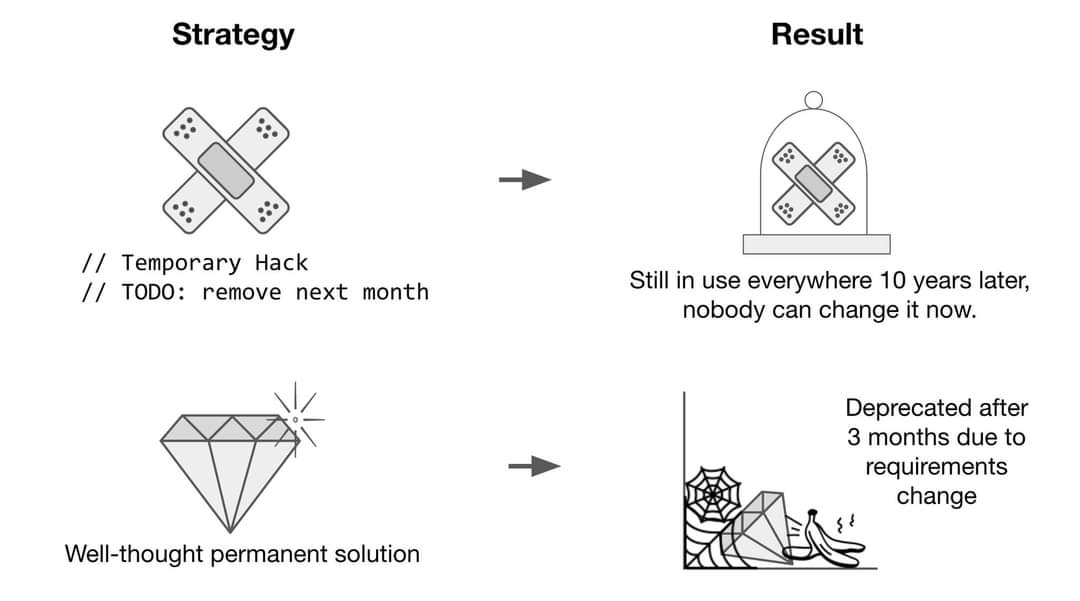 ITACW Meme 029
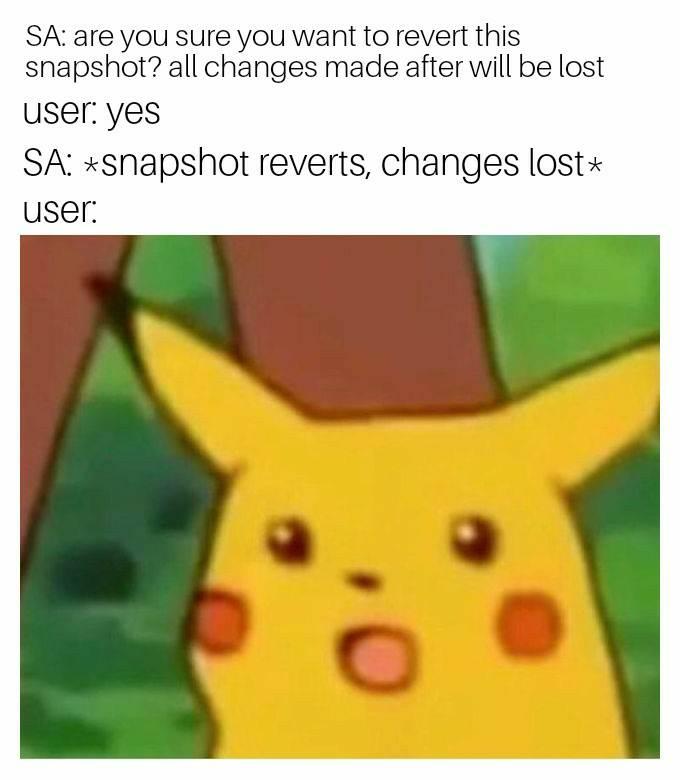 ITACW Meme 030
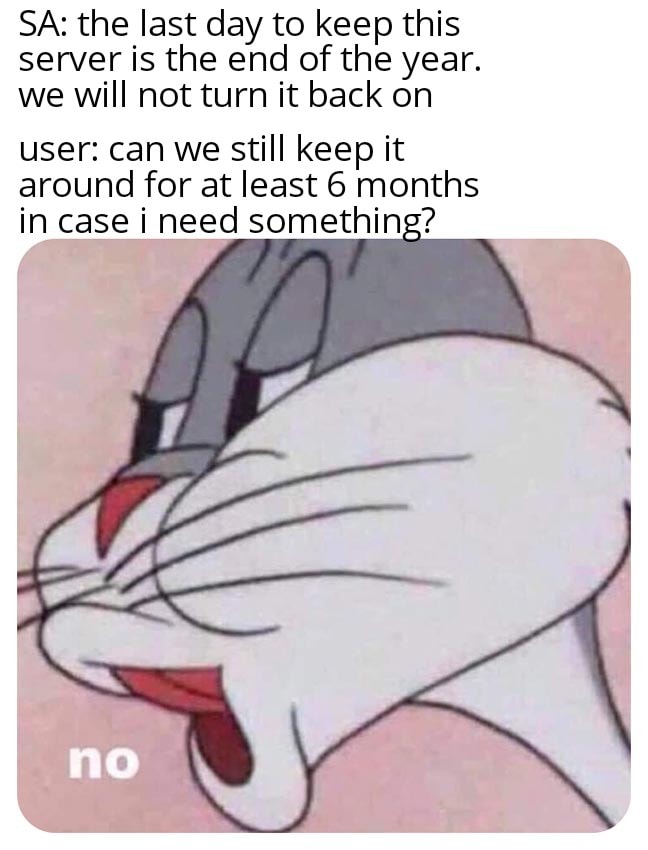 ITACW Meme 031
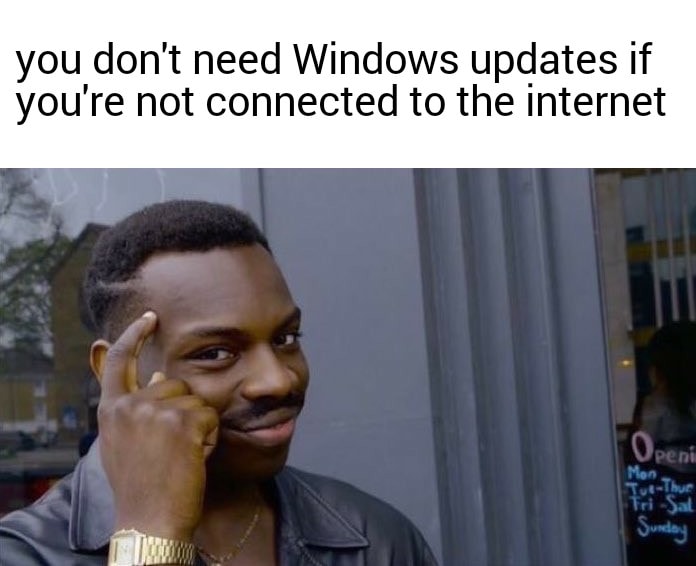 ITACW Meme 032
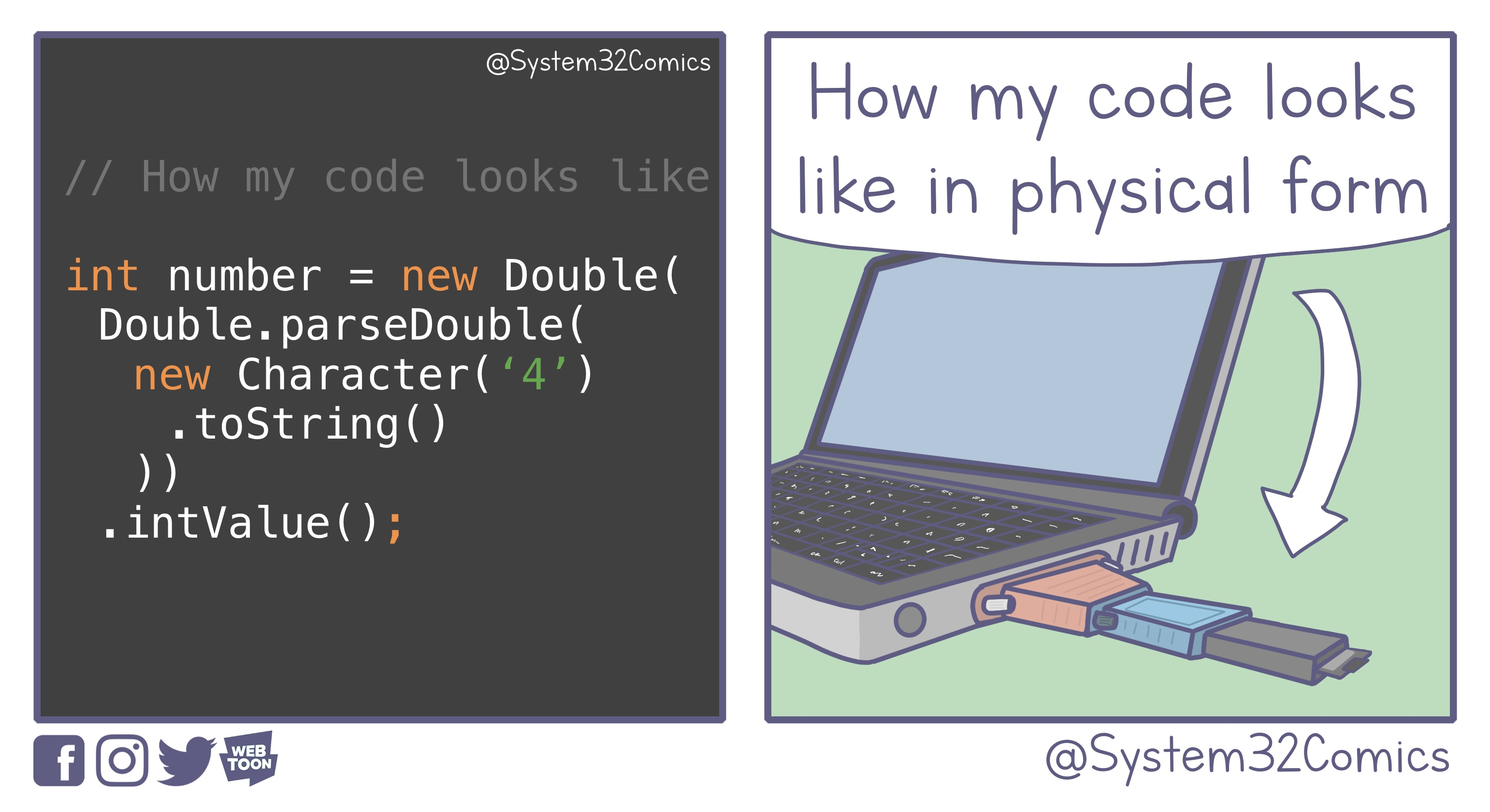 ITACW Meme 033
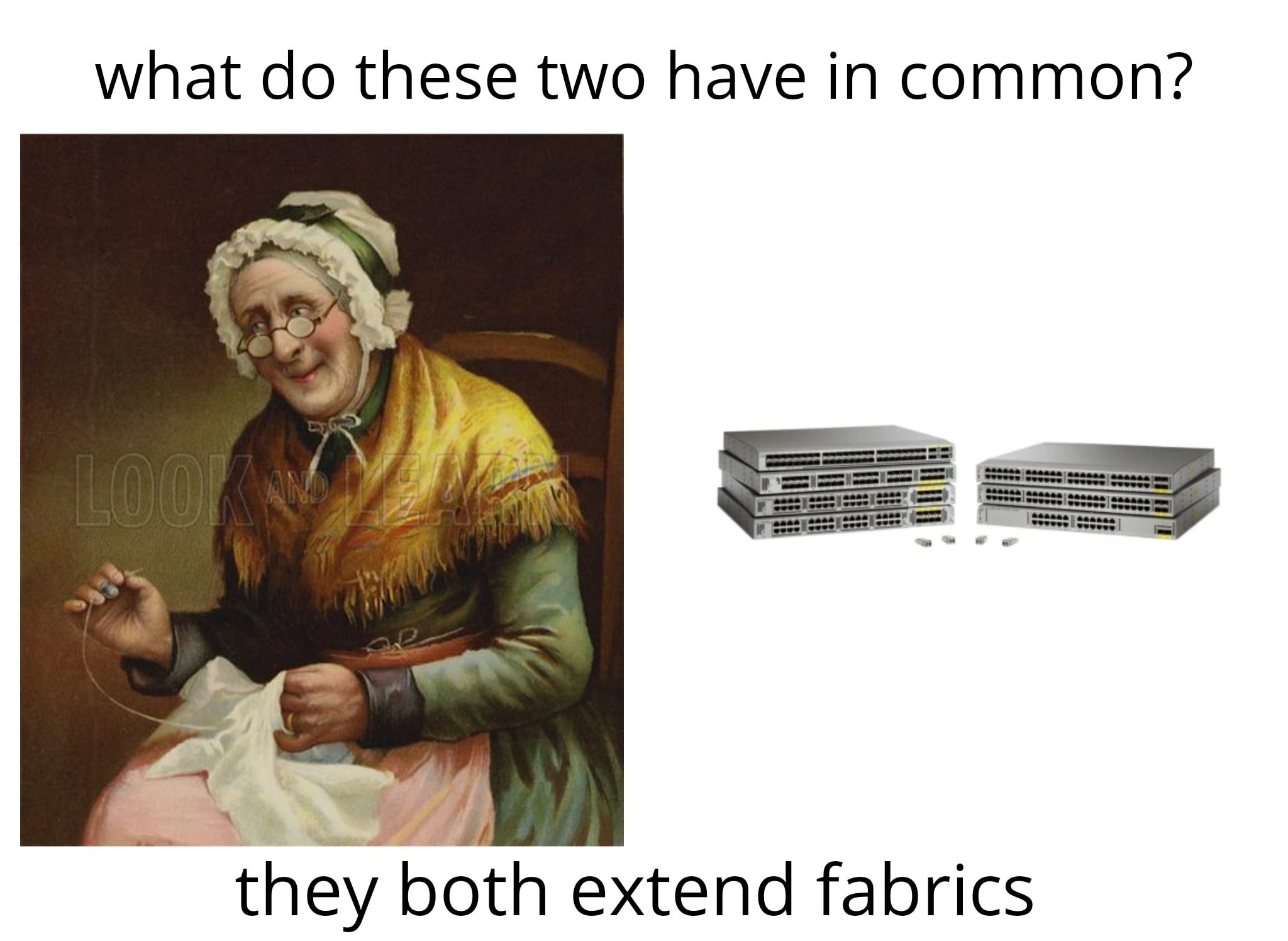 ITACW Meme 034
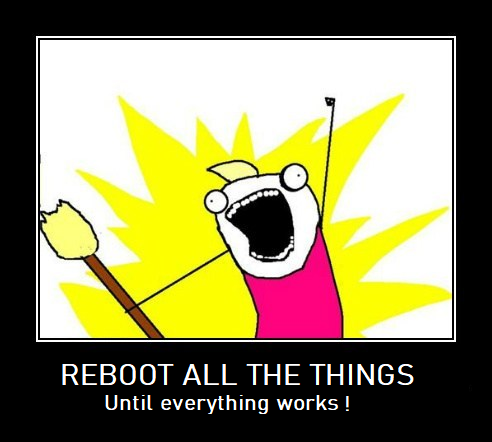 ITACW Meme 035
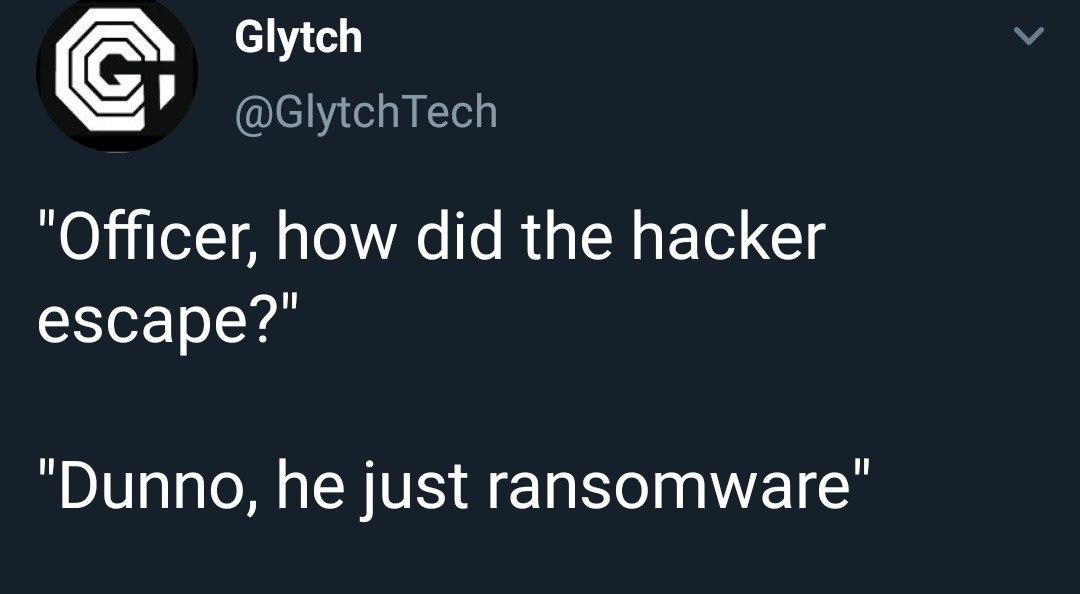 ITACW Meme 036
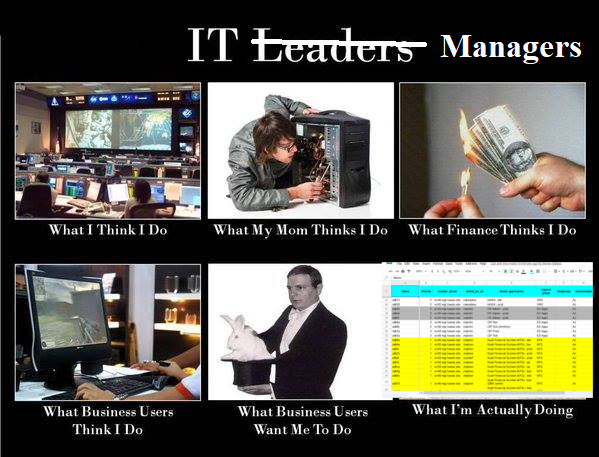 ITACW Meme 037
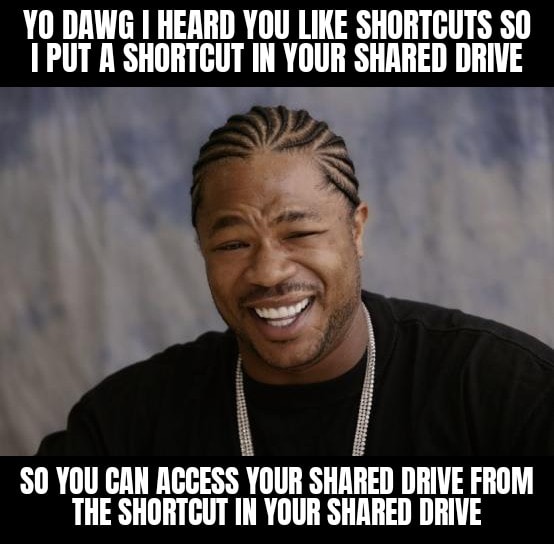 ITACW Meme 038
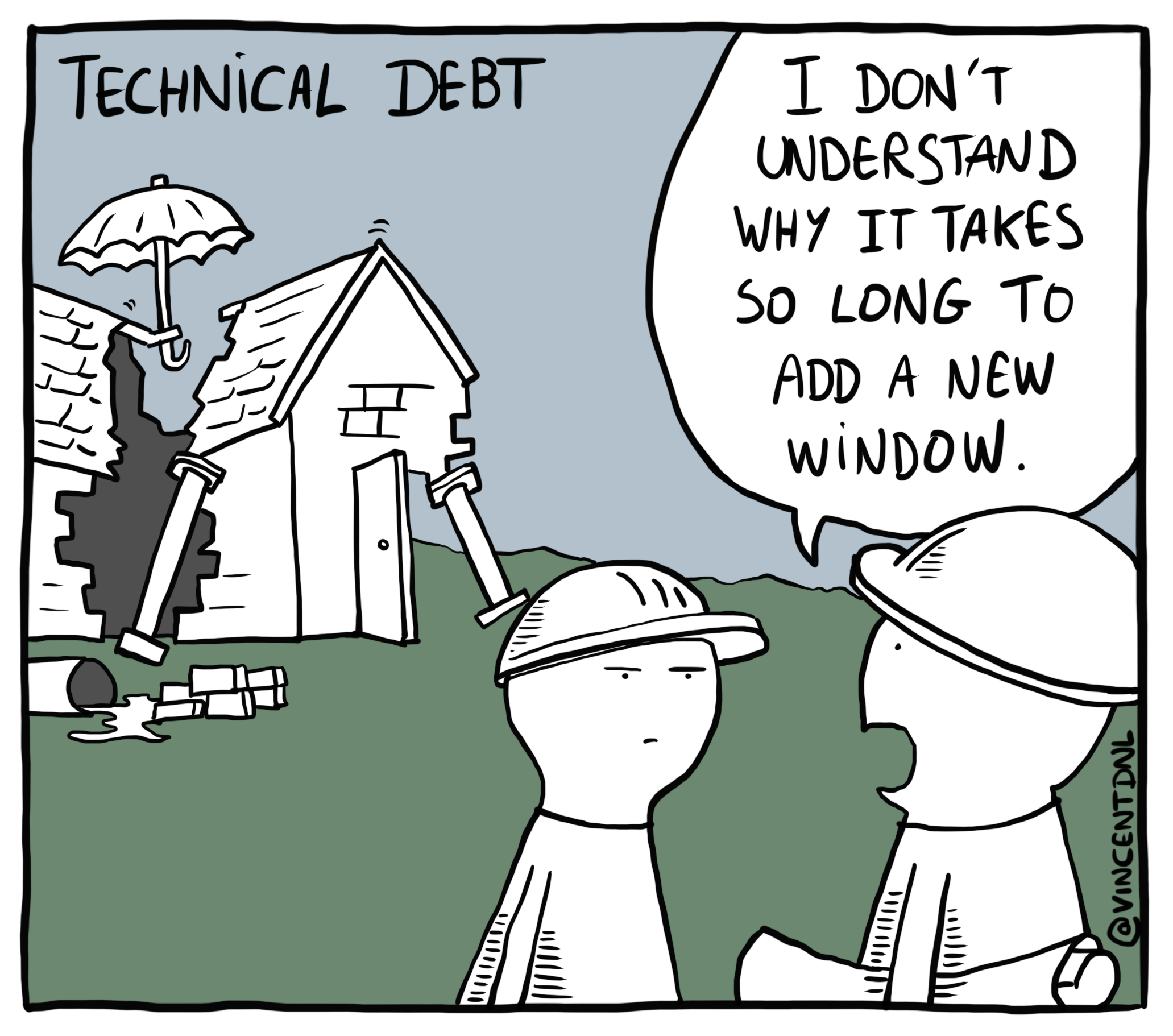 ITACW Meme 039
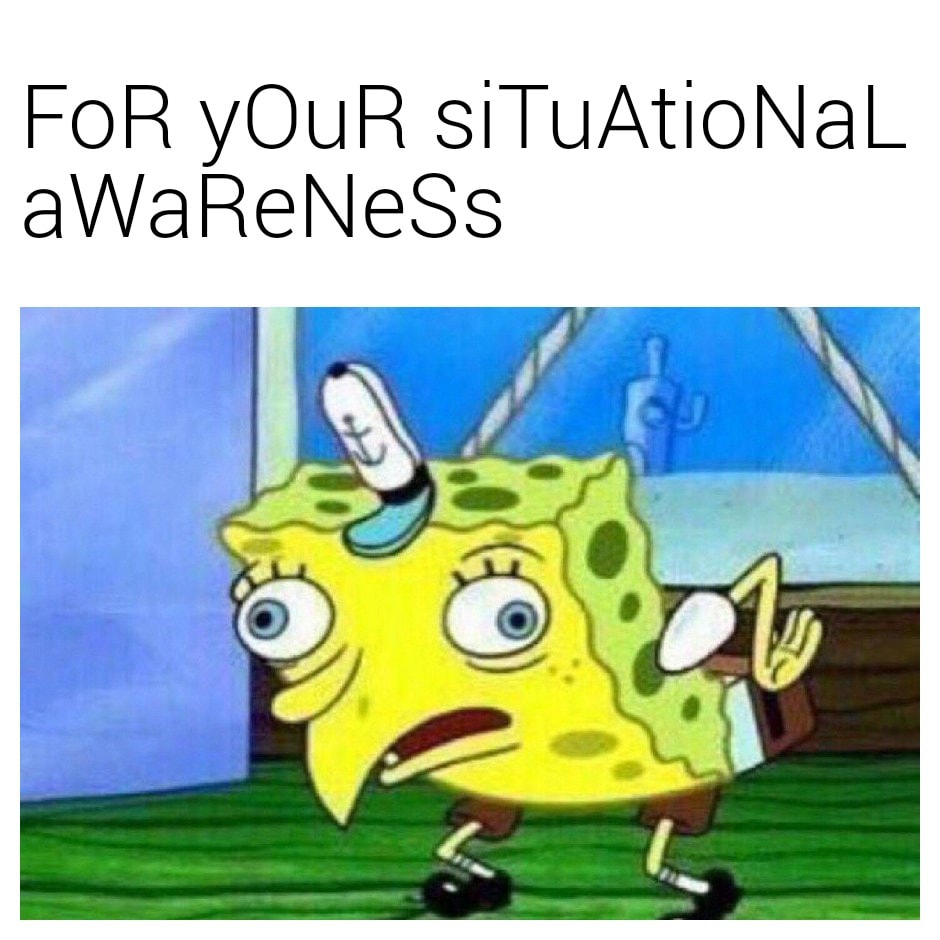 ITACW Meme 040
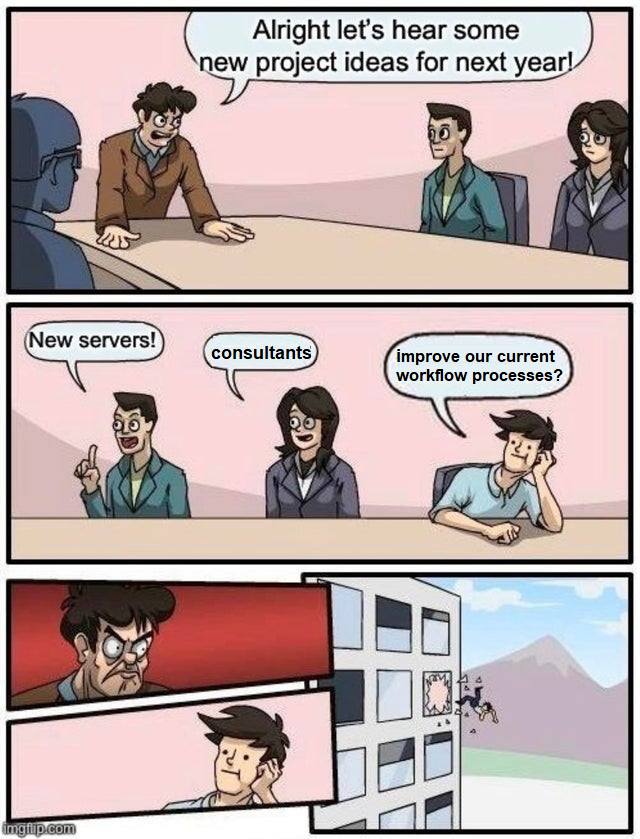 ITACW Meme 041
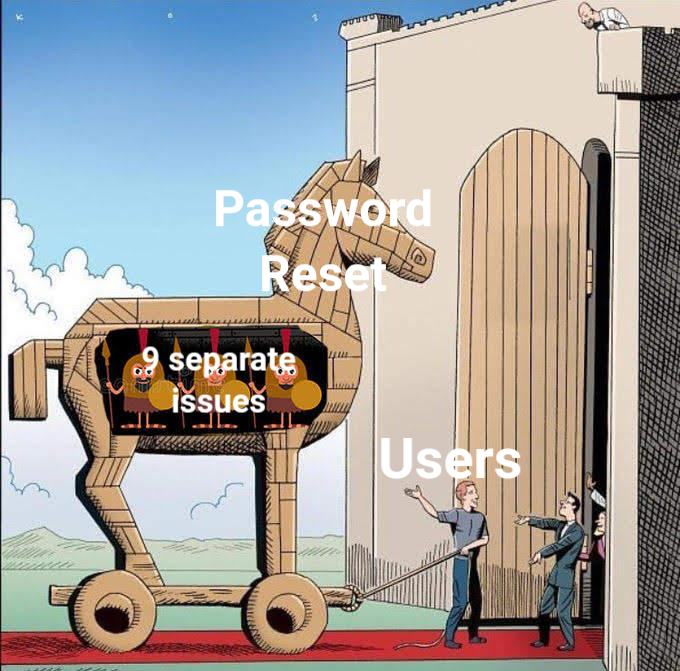 ITACW Meme 042
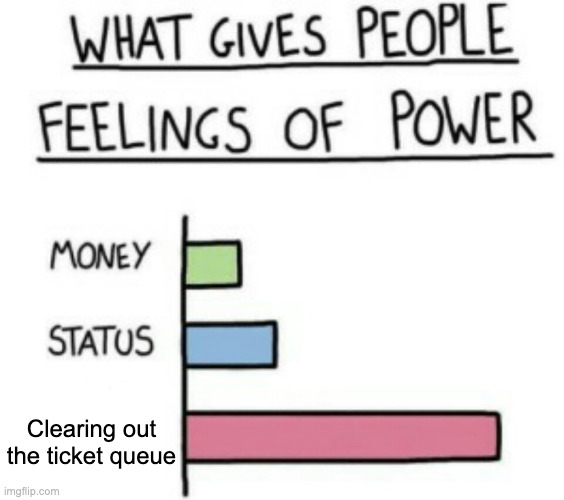 ITACW Meme 043
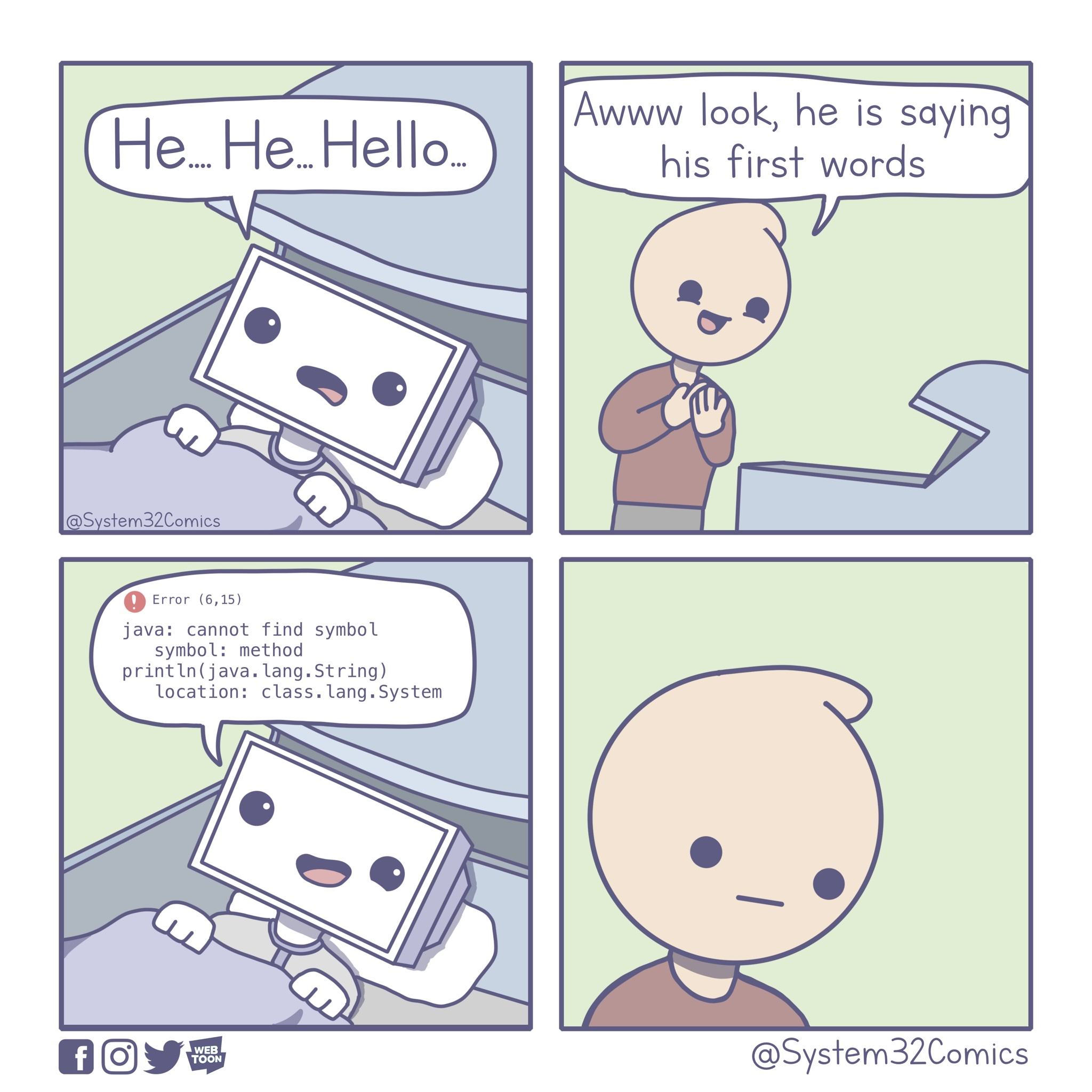 ITACW Meme 044
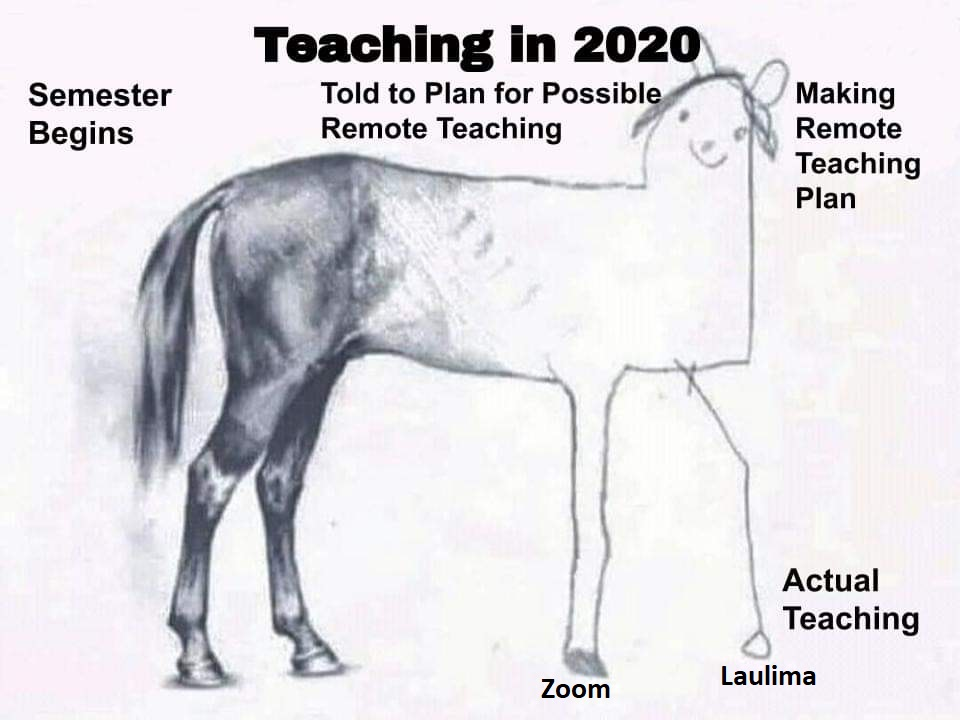 ITACW Meme 045
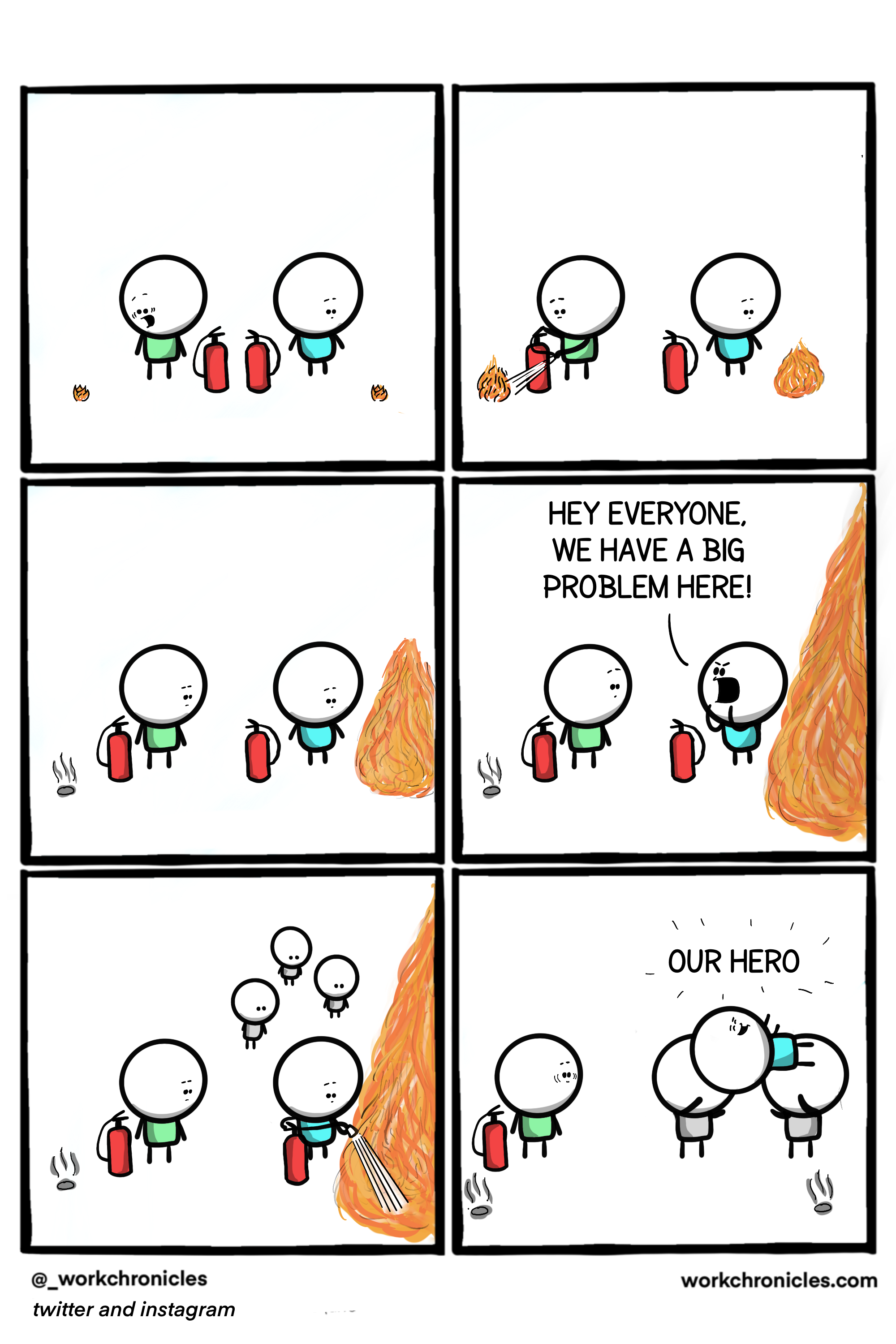 ITACW Meme 046
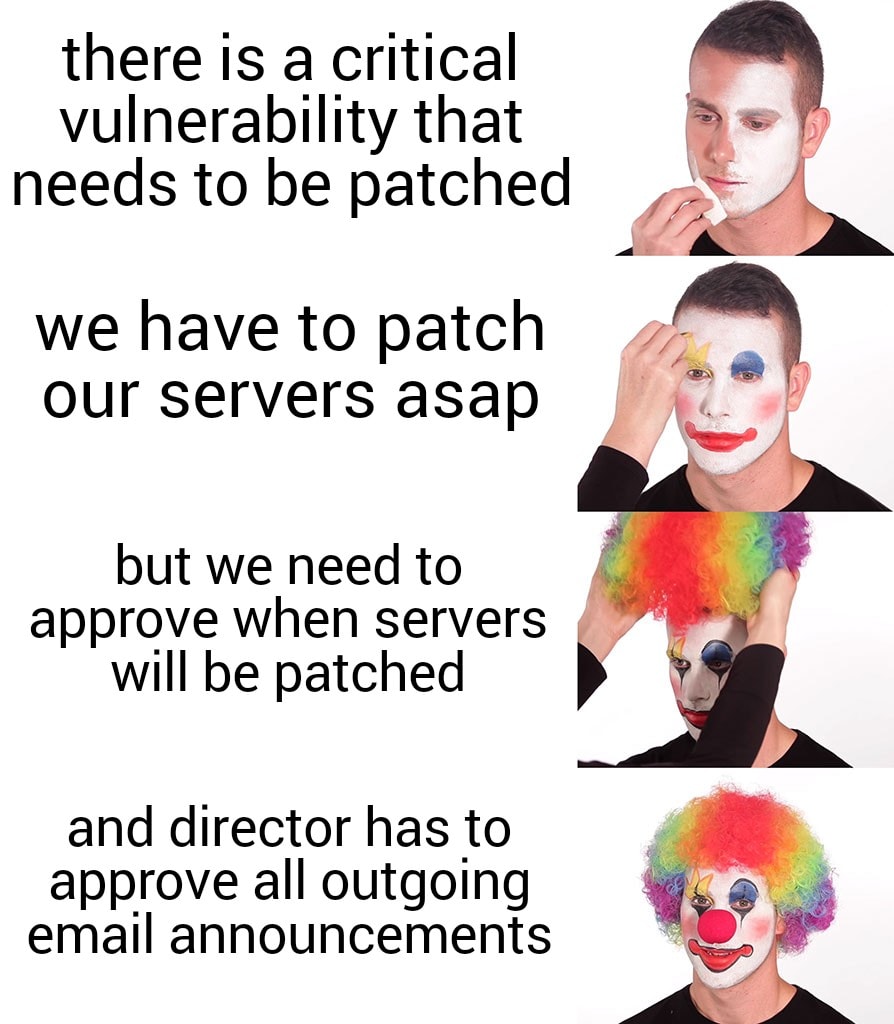 ITACW Meme 047
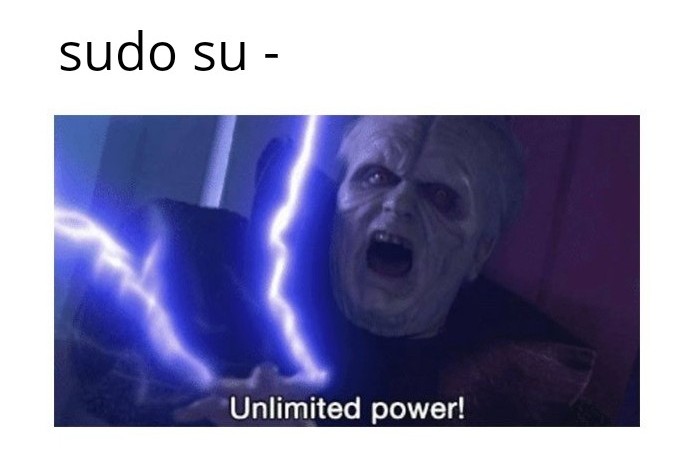 ITACW Meme 048
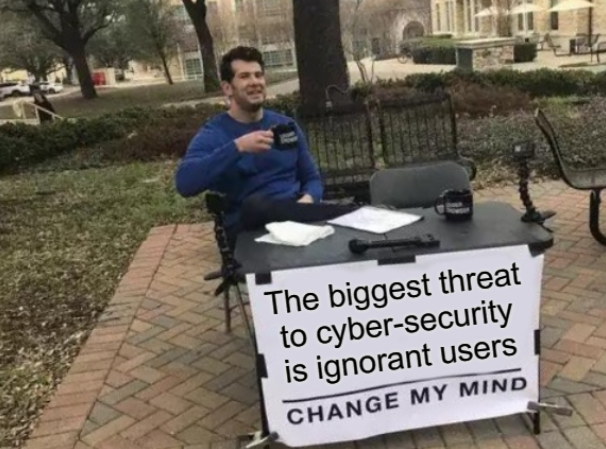 ITACW Meme 049
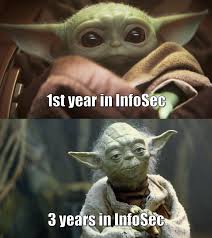 ITACW Meme 050
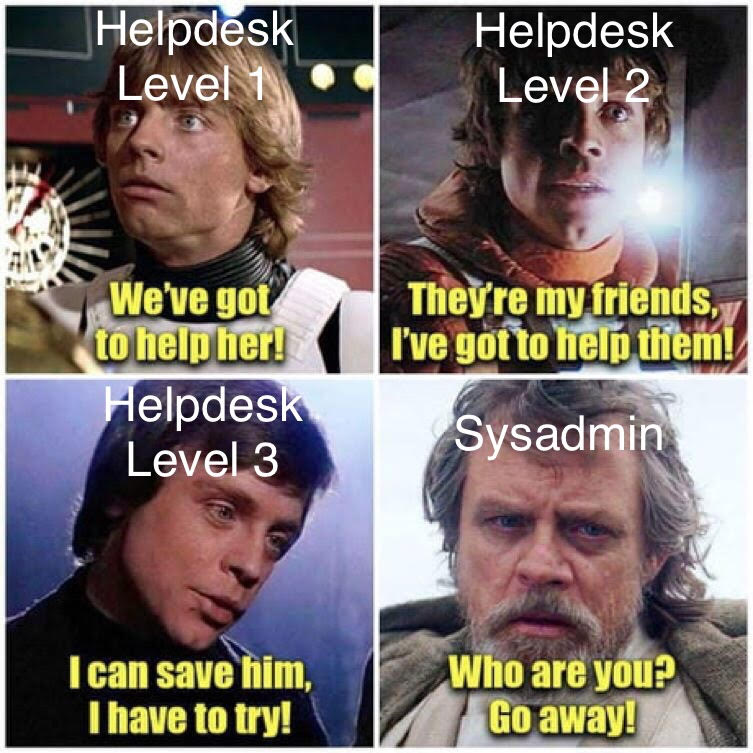 ITACW Meme 051
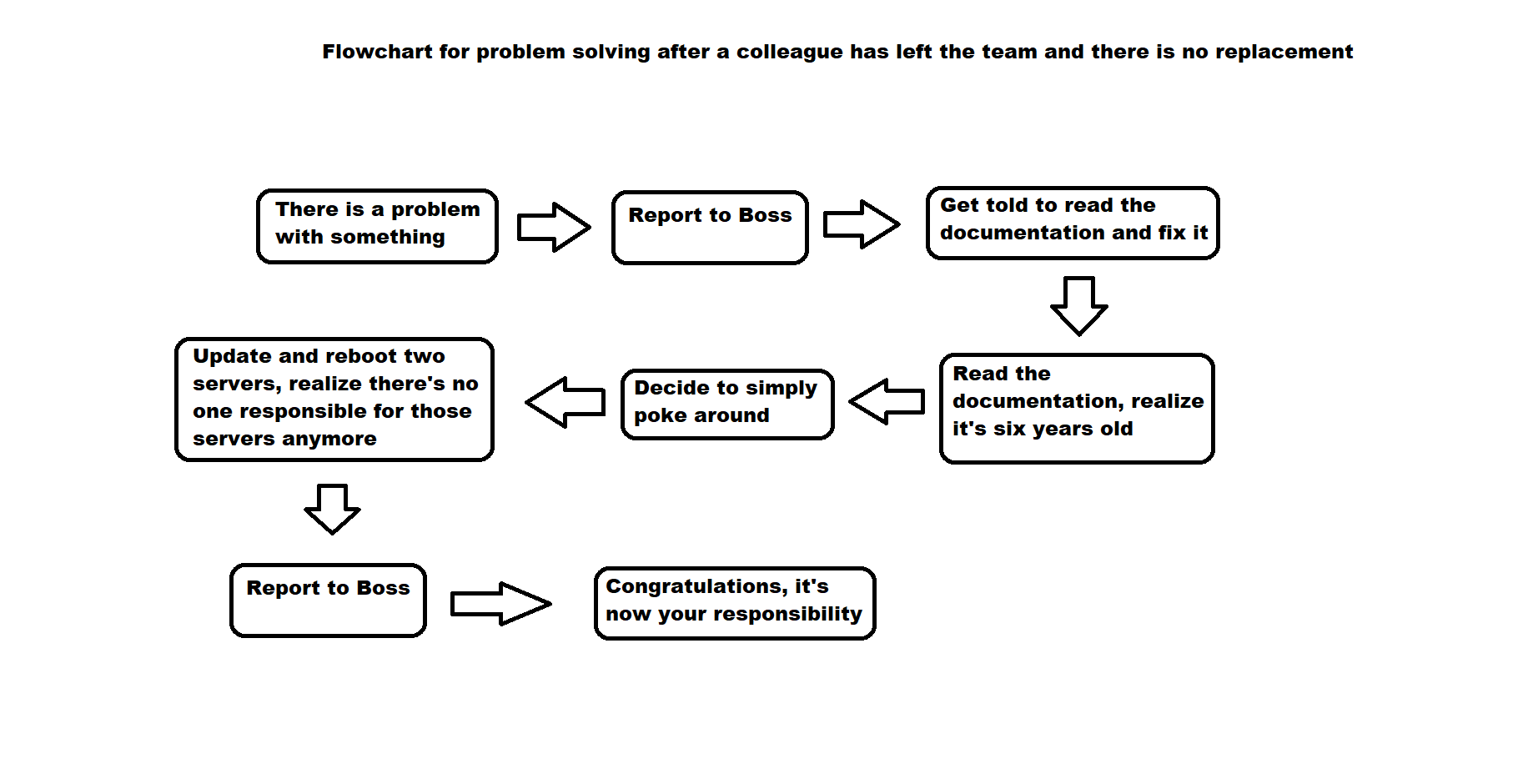 ITACW Meme 052
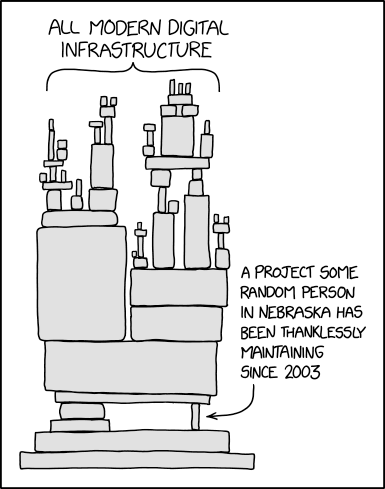 ITACW Meme 053
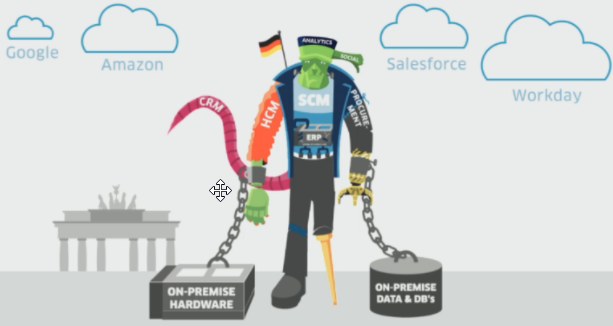 ITACW Meme 054
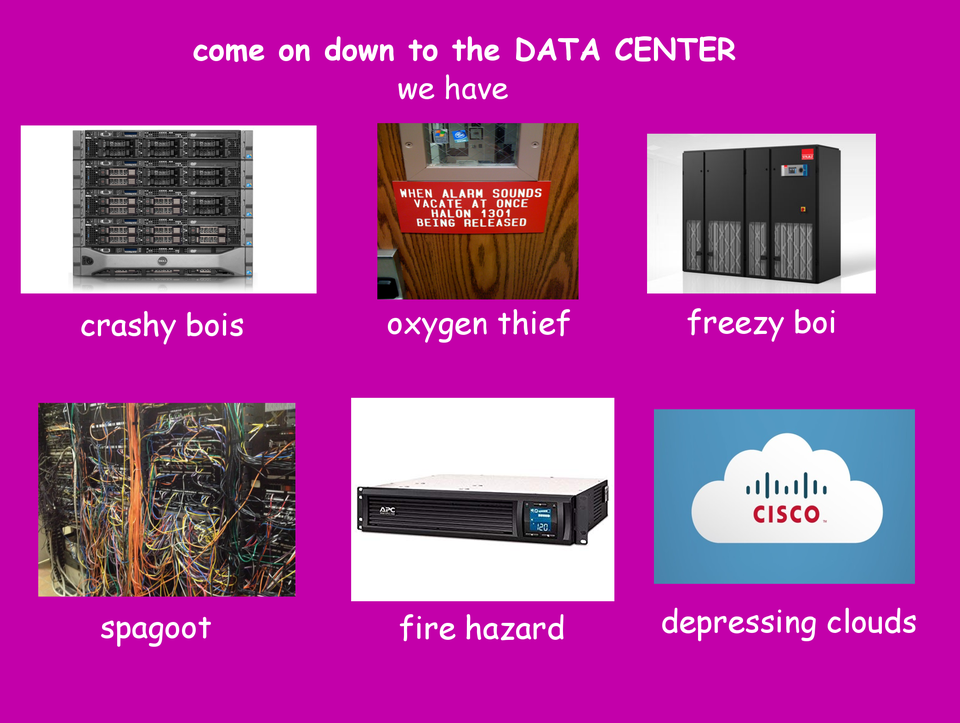 ITACW Meme 055
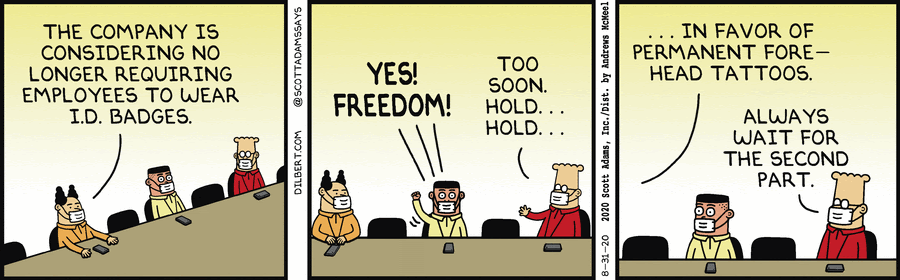 ITACW Meme 056
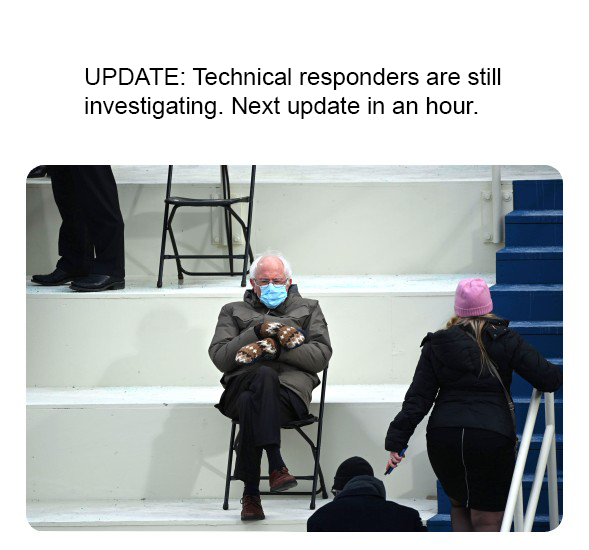 ITACW Meme 057
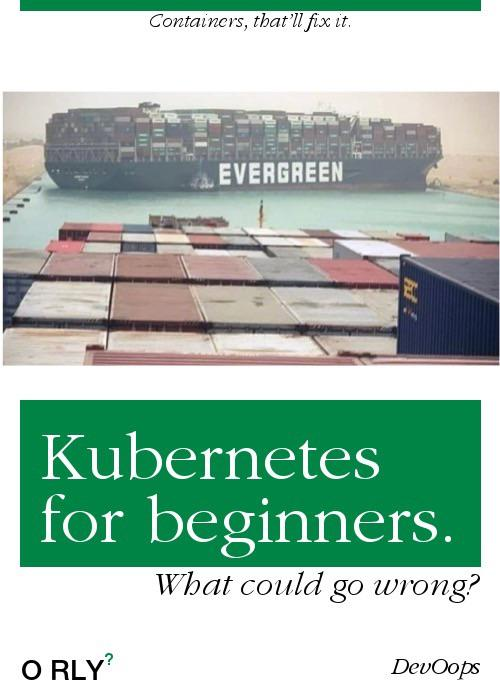 ITACW Meme 058
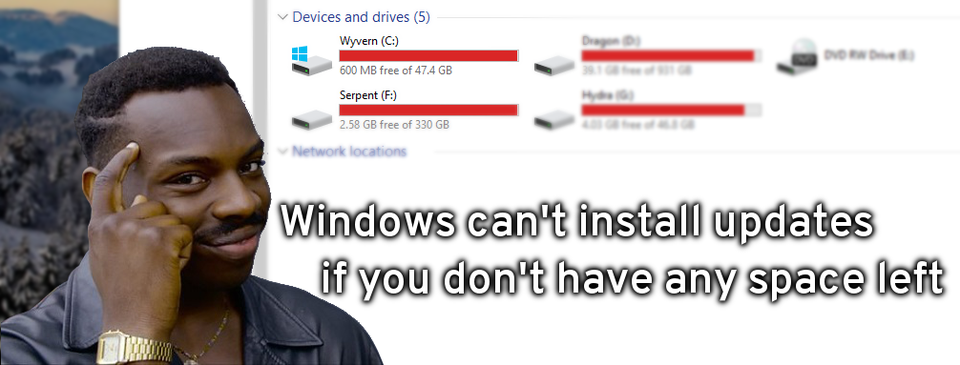 ITACW Meme 059
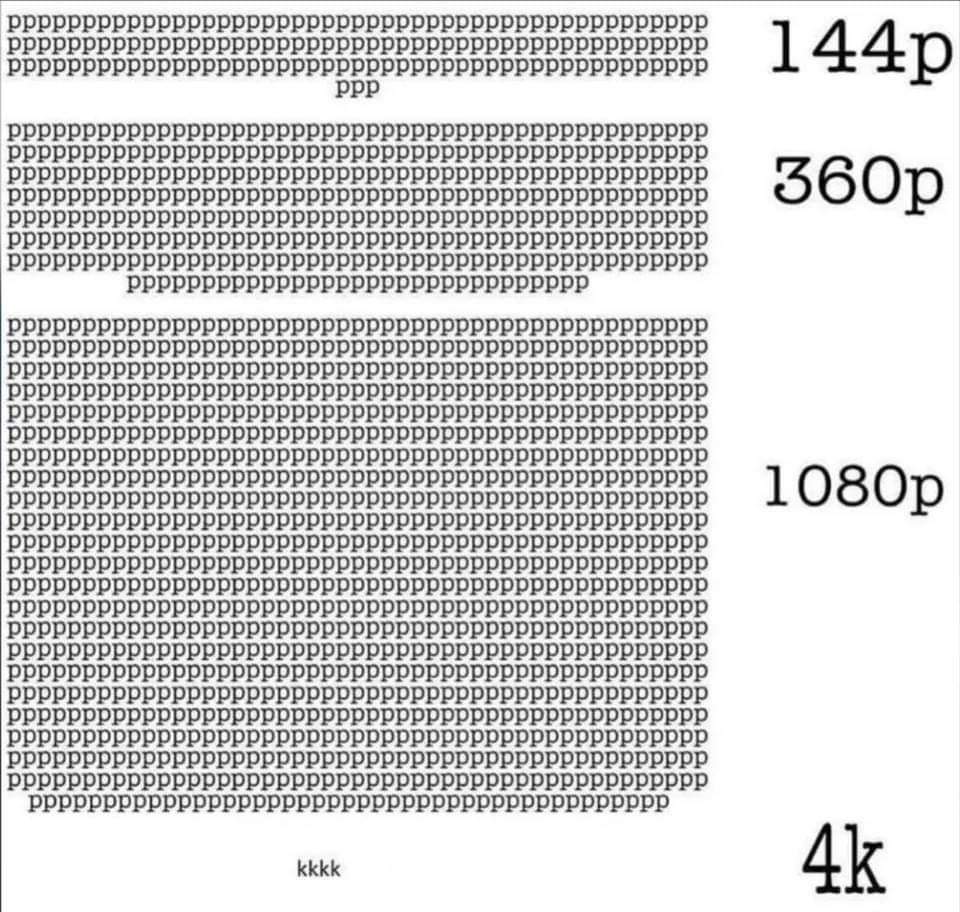 ITACW Meme 060
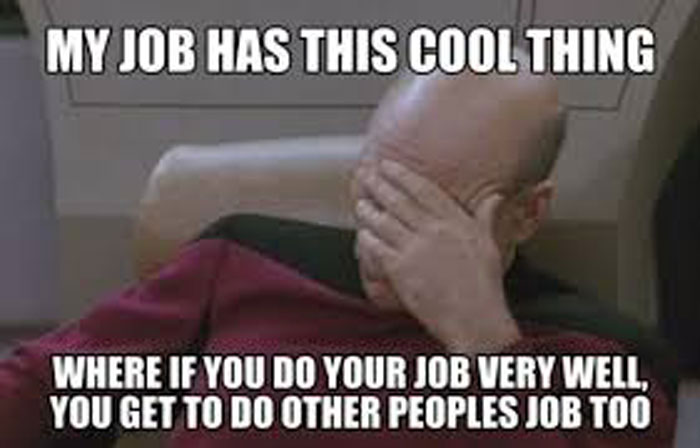 ITACW Meme 061
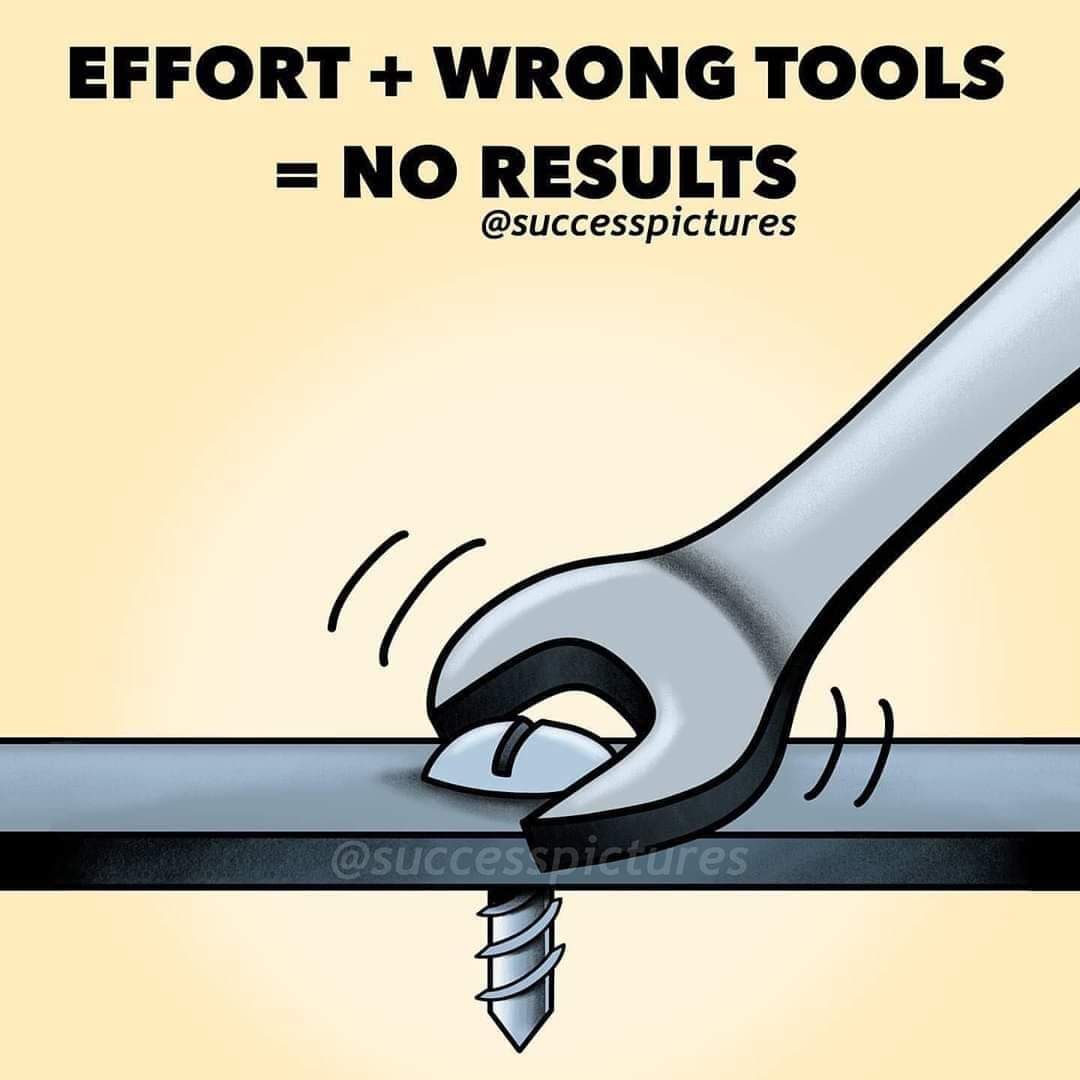 ITACW Meme 062
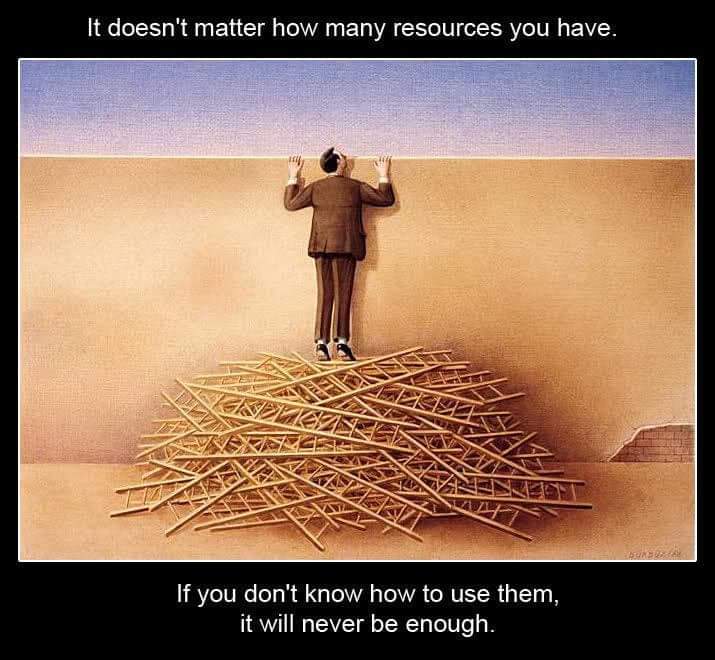 ITACW Meme 063
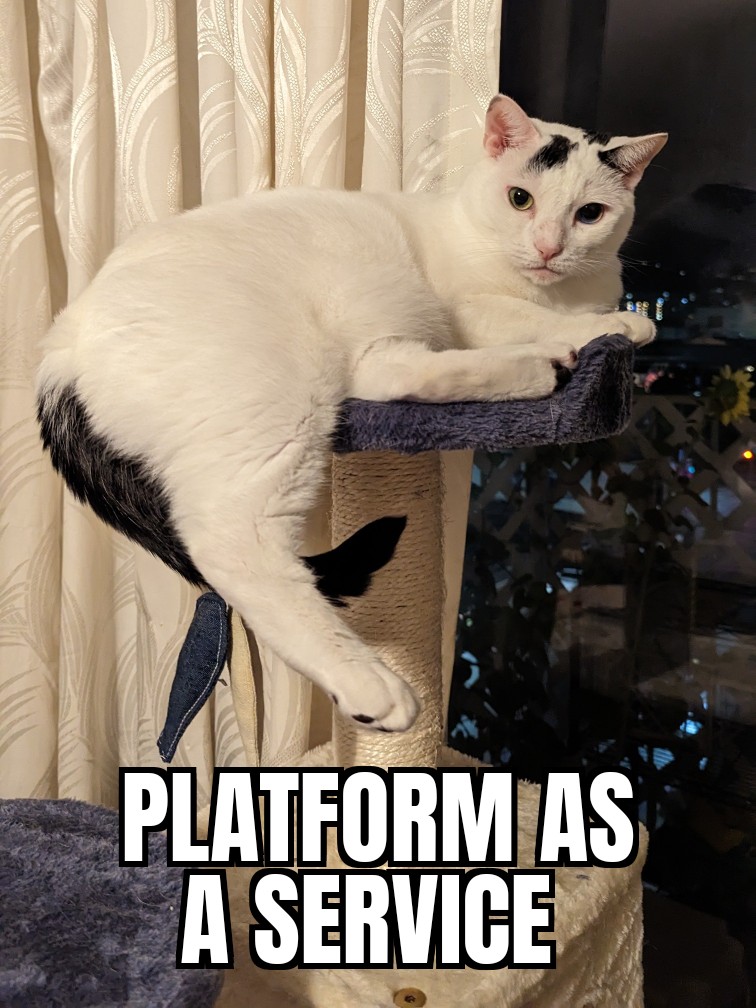 ITACW Meme 064
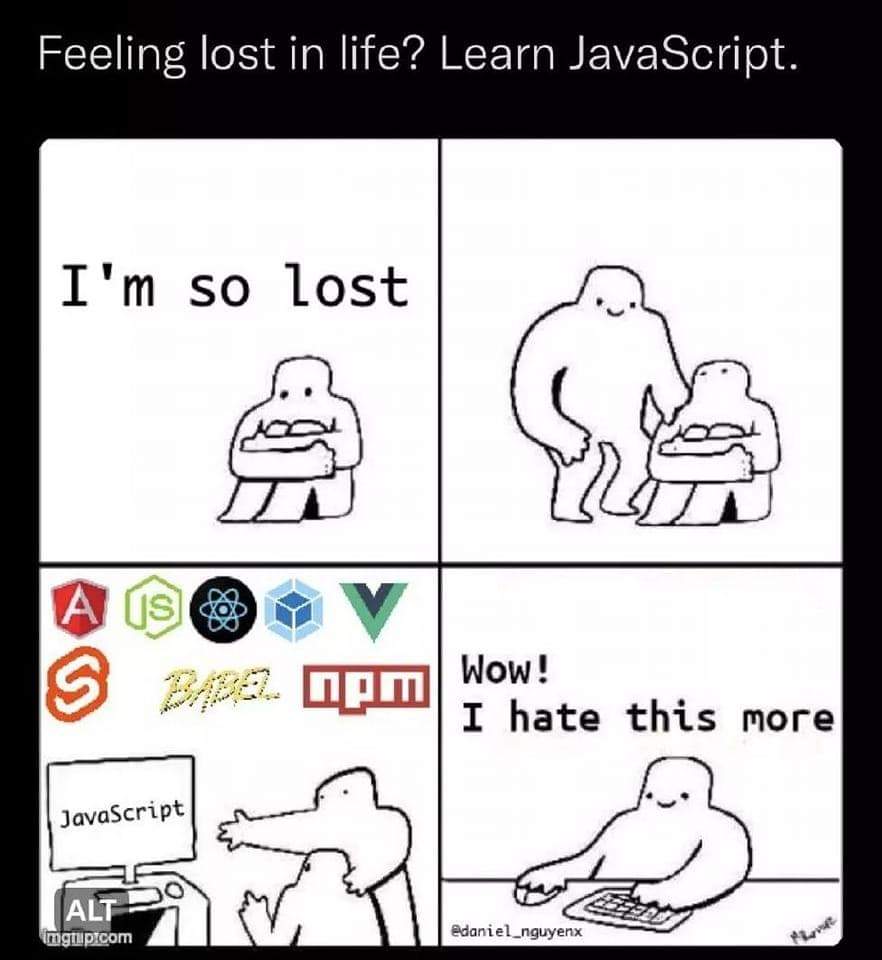 ITACW Meme 065
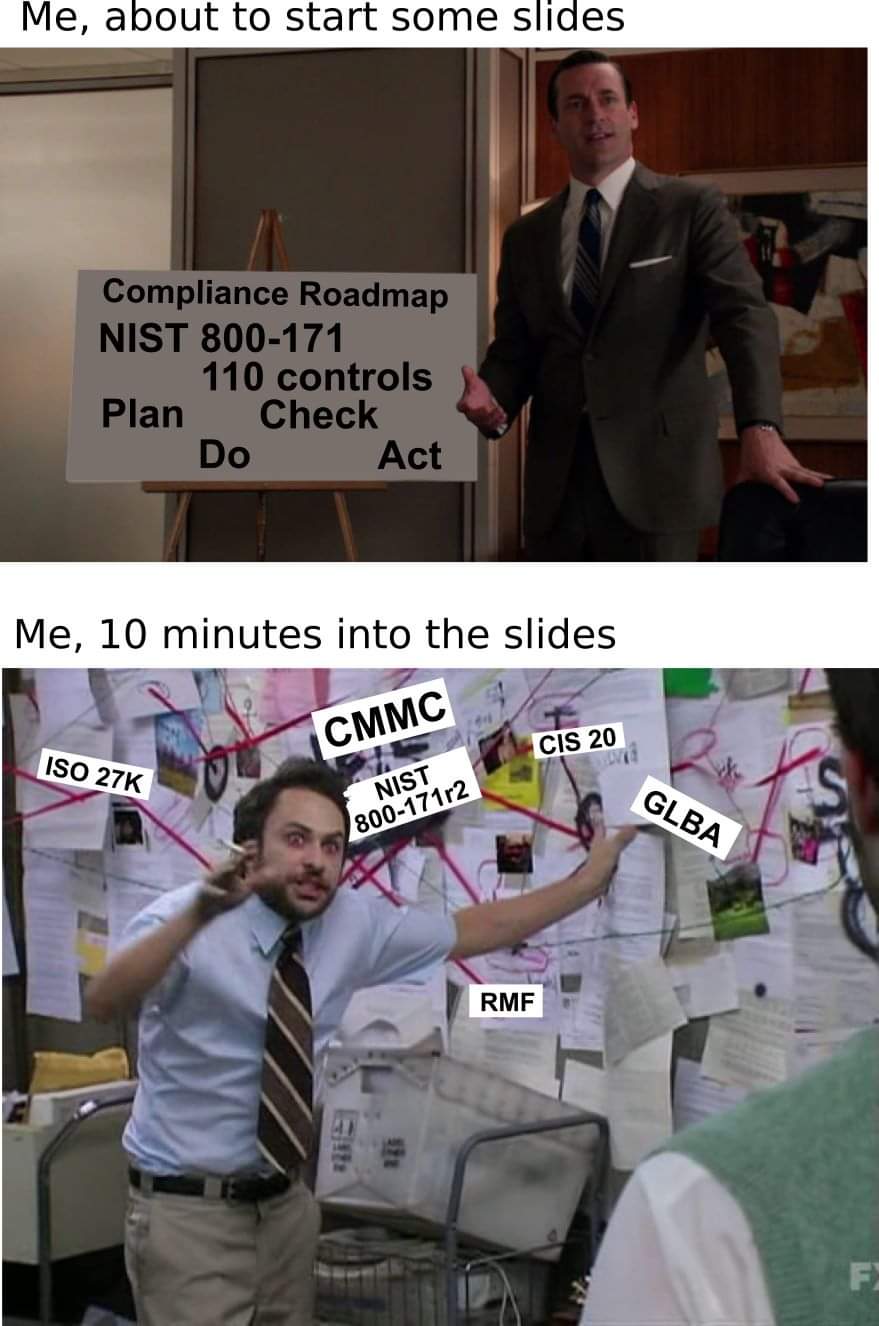 ITACW Meme 066
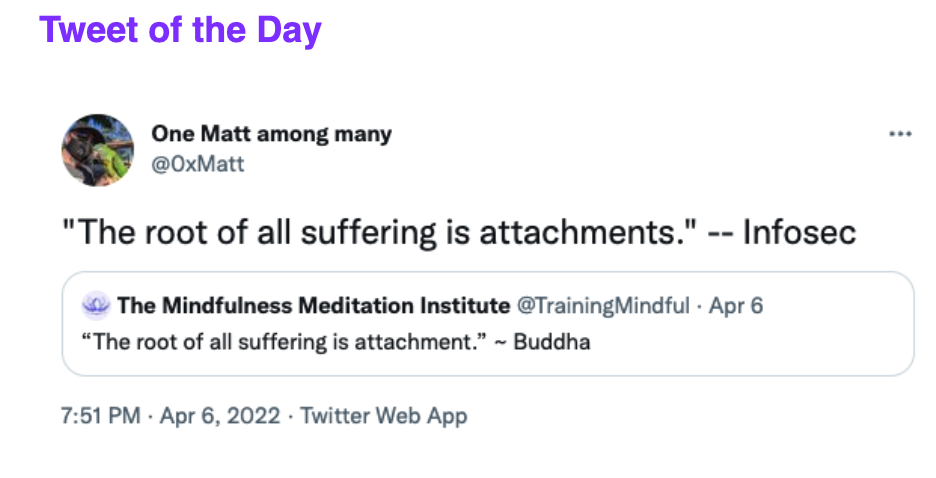 ITACW Meme 067
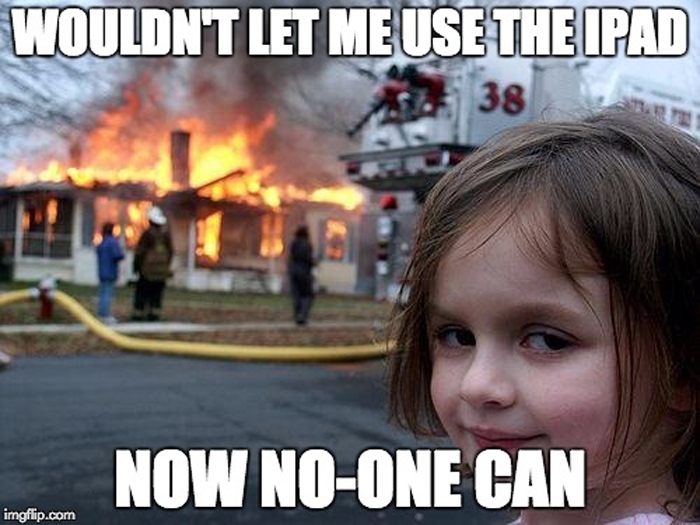 ITACW Meme 068
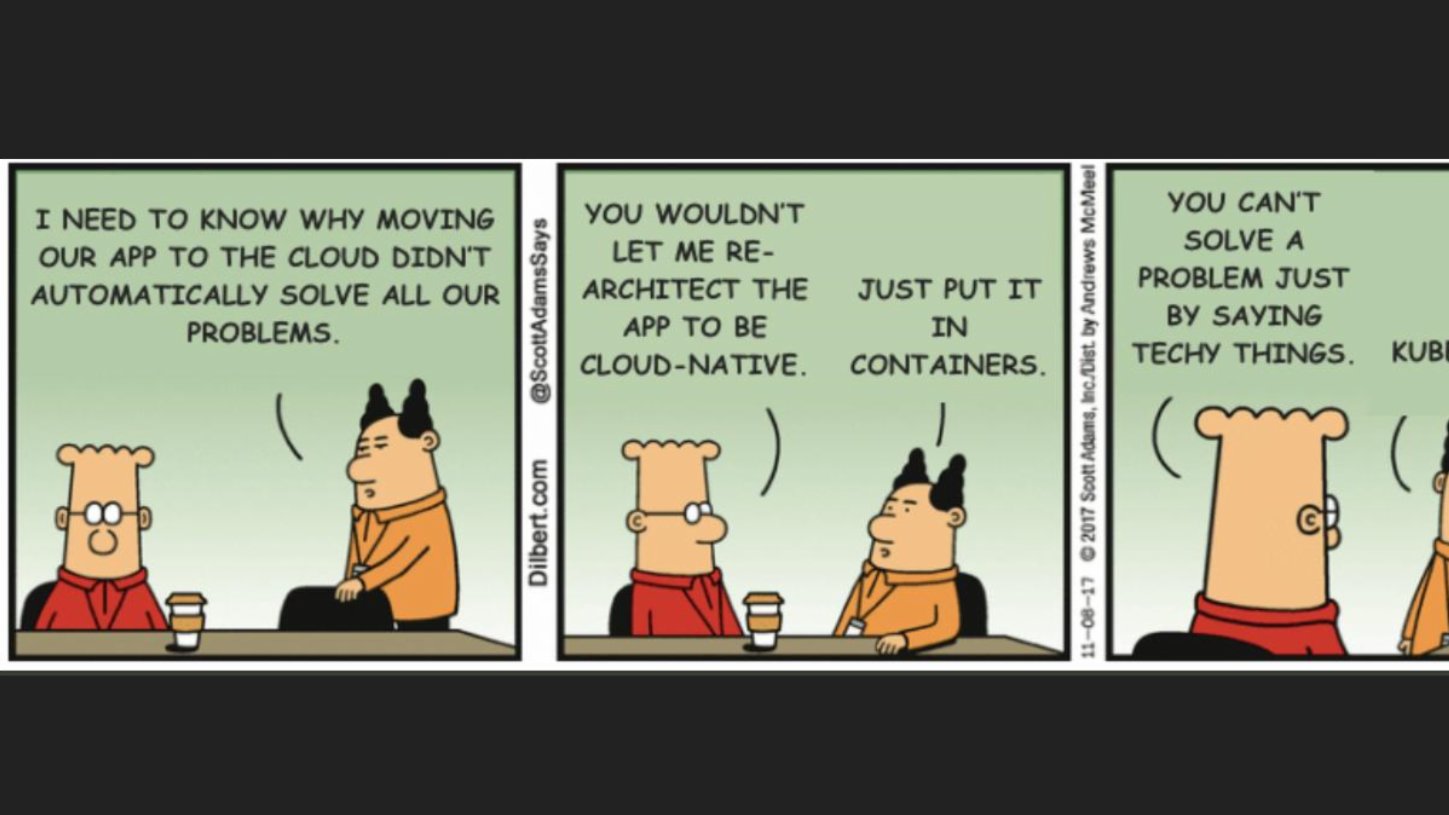 Kubernetes
ITACW Meme 069
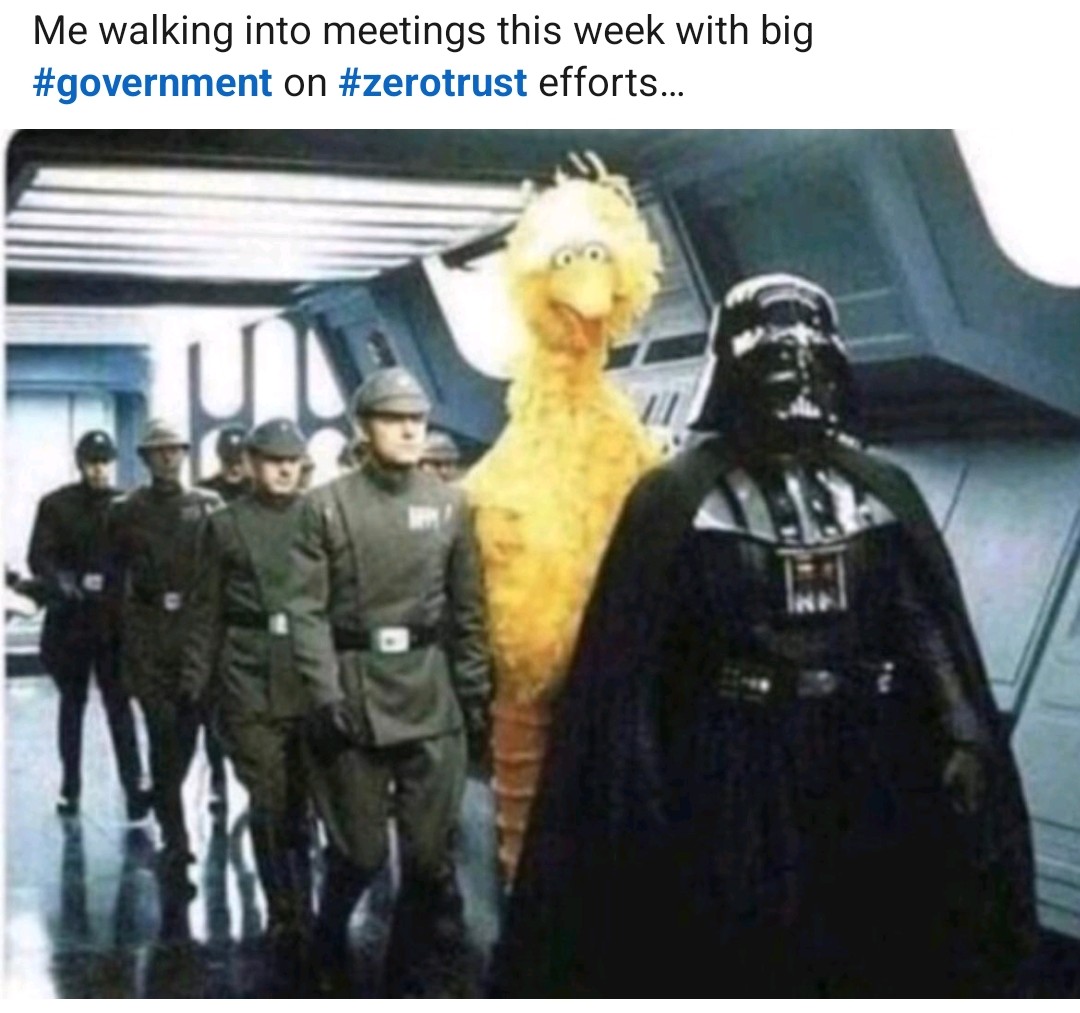 ITACW Meme 070
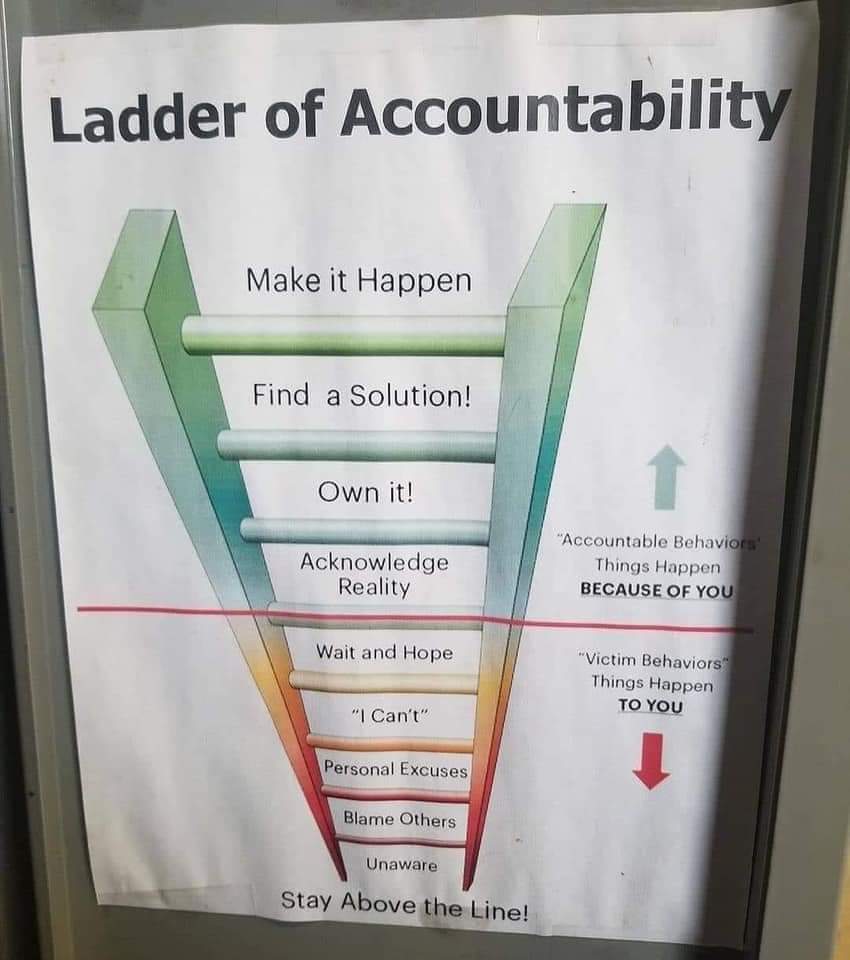 ITACW Meme 071
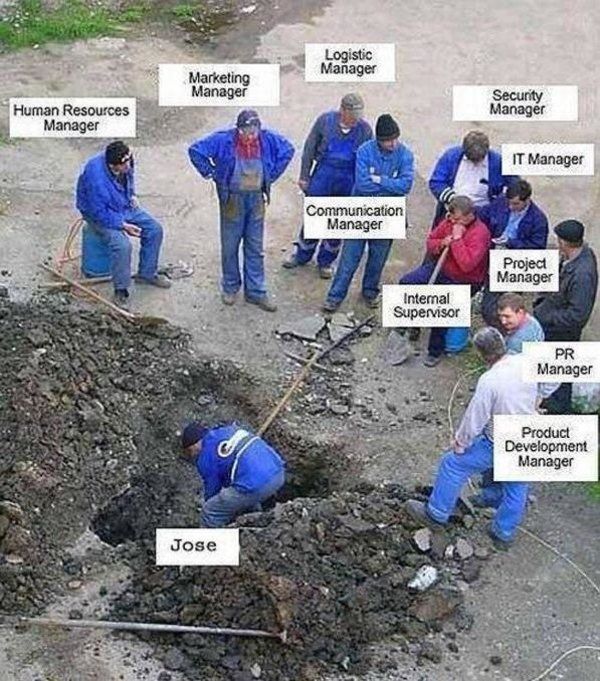 ITACW Meme 072
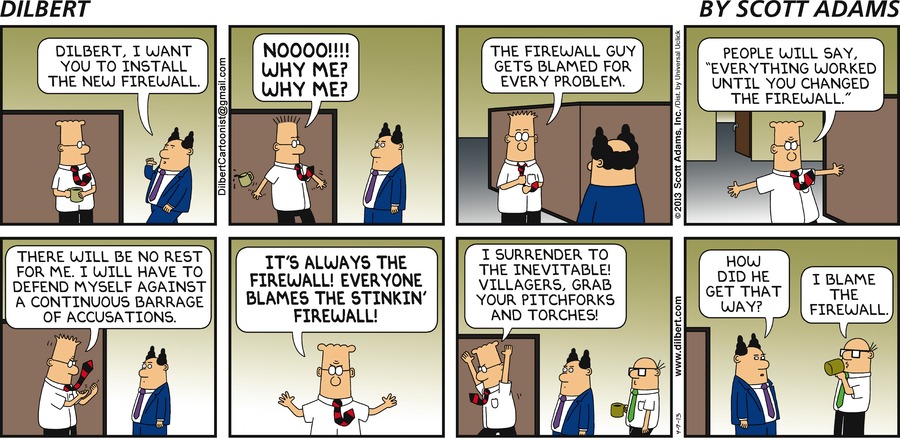 ITACW Meme 073
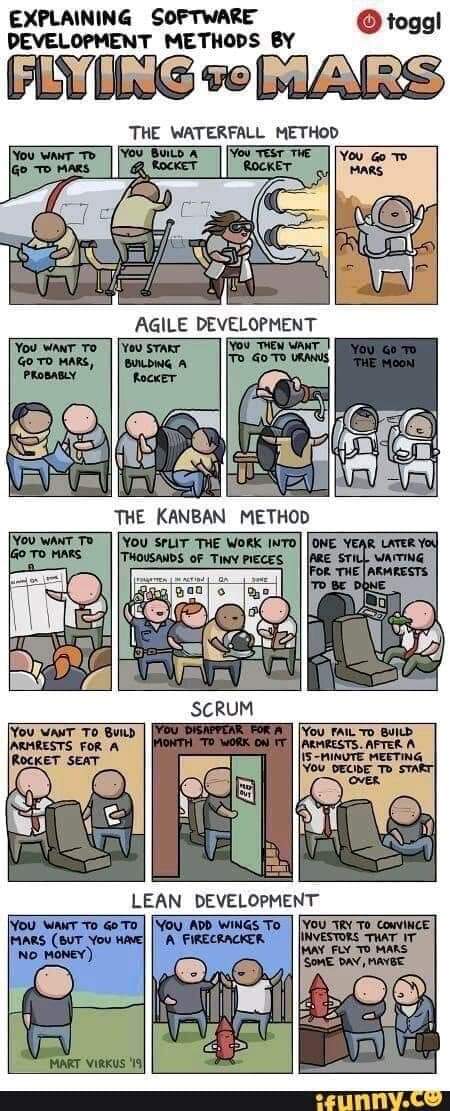 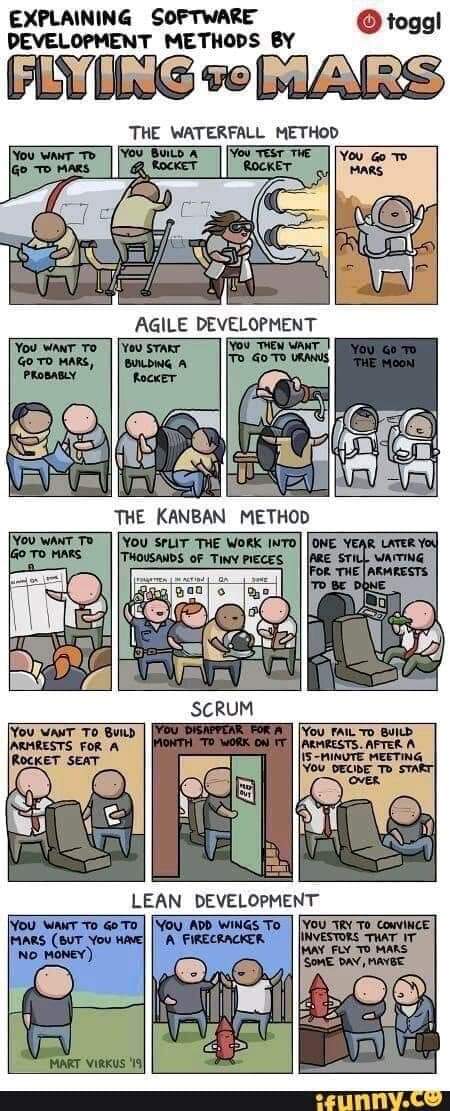 ITACW Meme 074
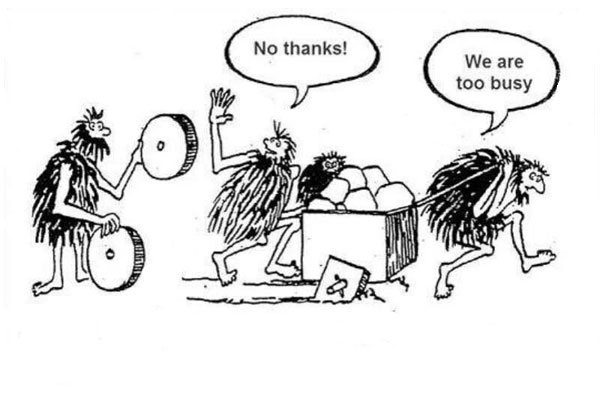 ITACW Meme 075
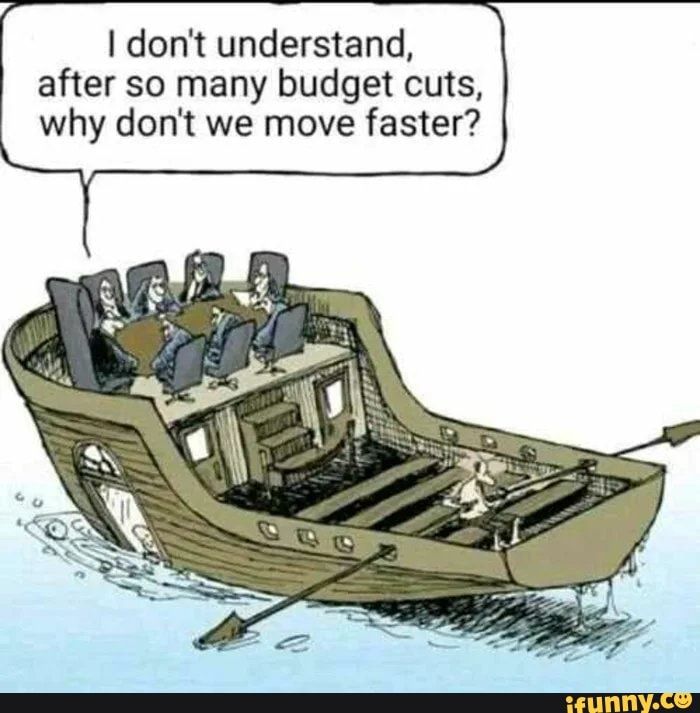 ITACW Meme 076
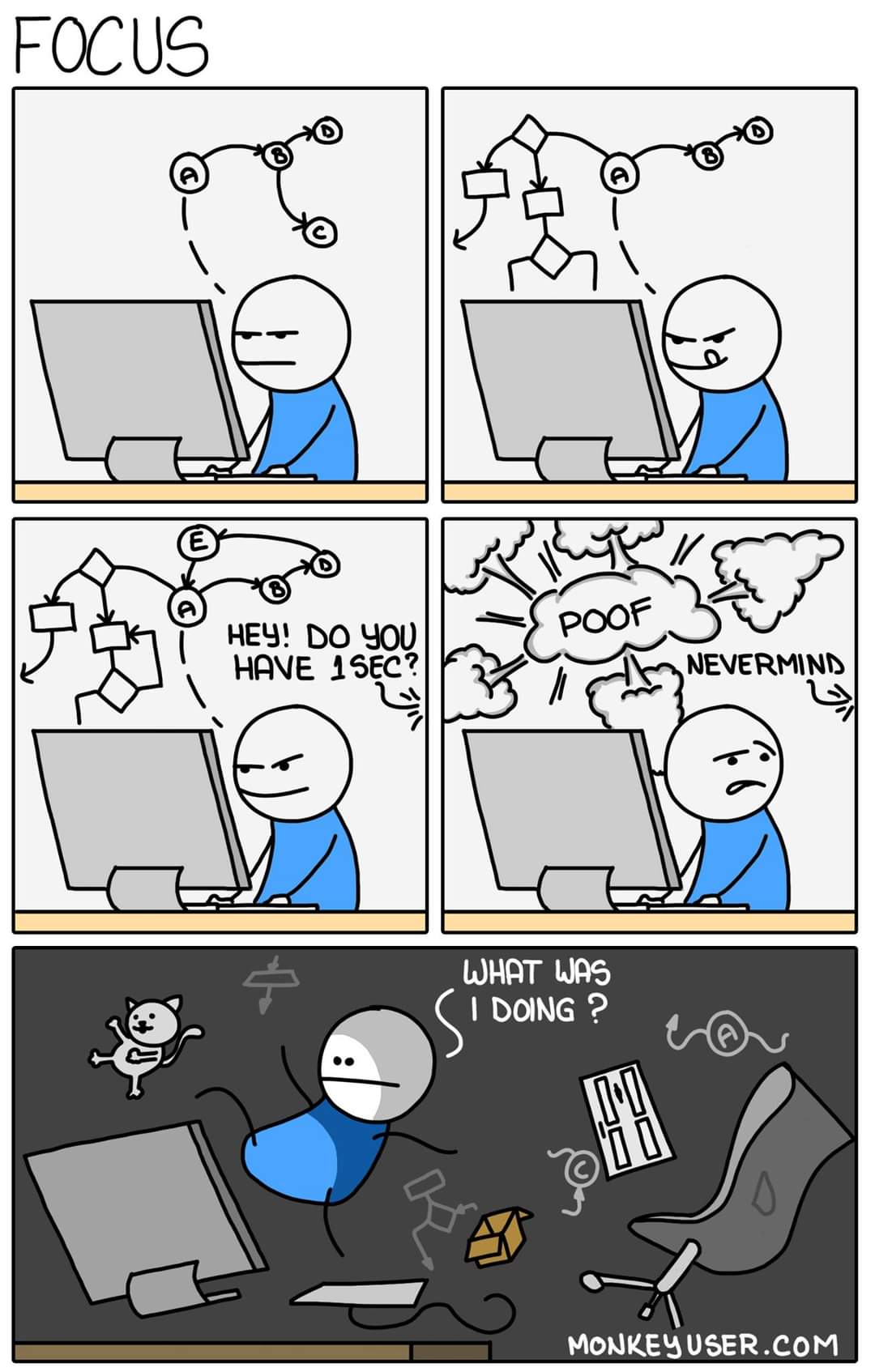 ITACW Meme 077
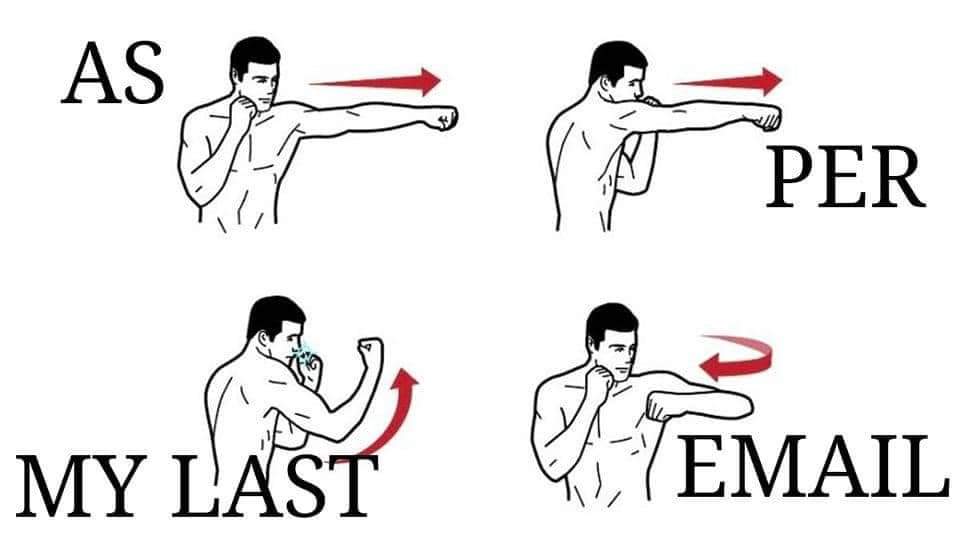 ITACW Meme 078
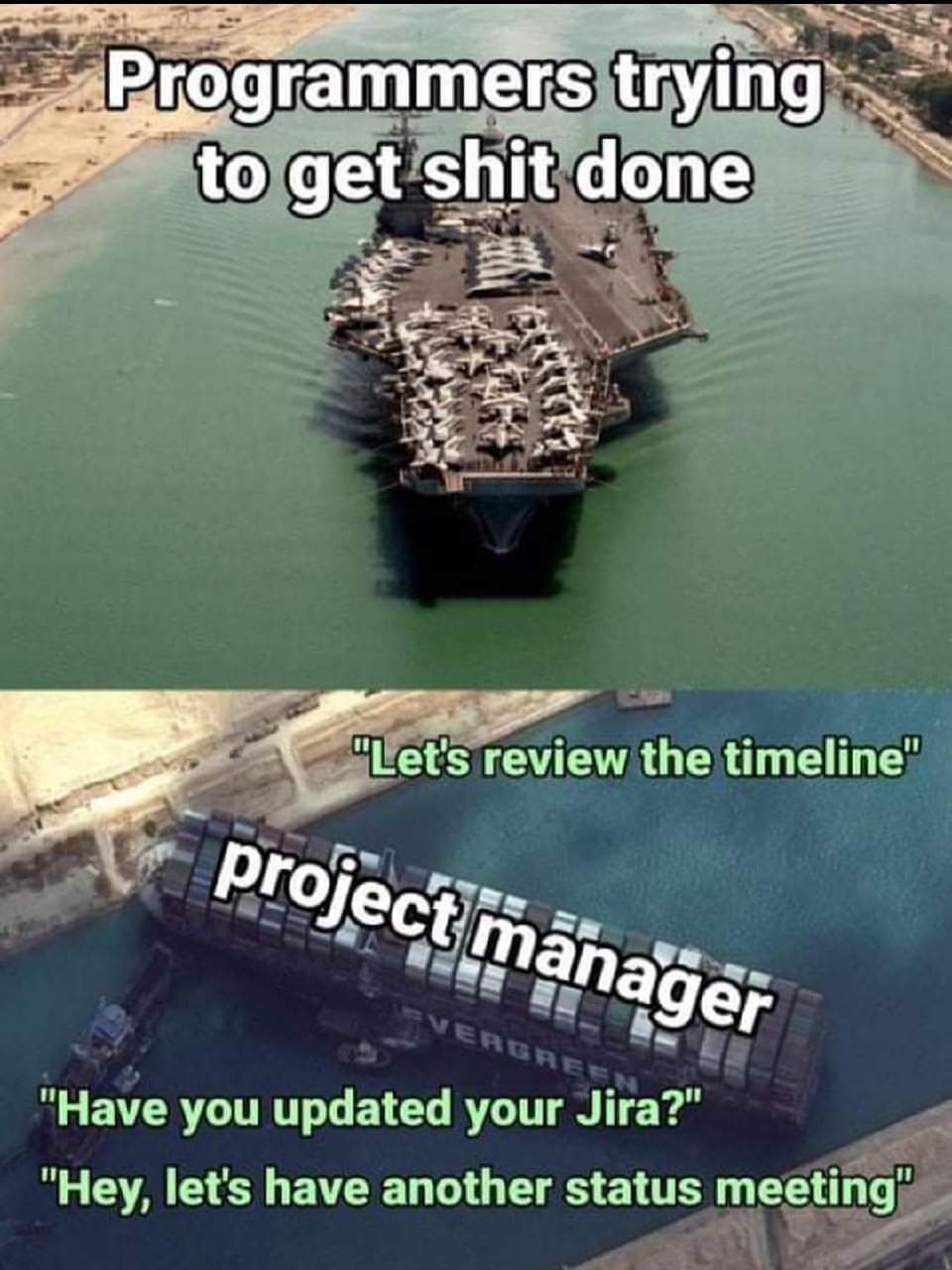 ITACW Meme 079
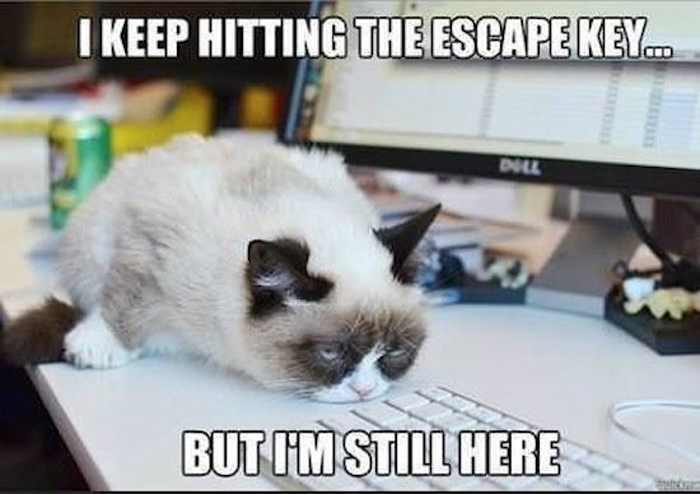 ITACW Meme 080
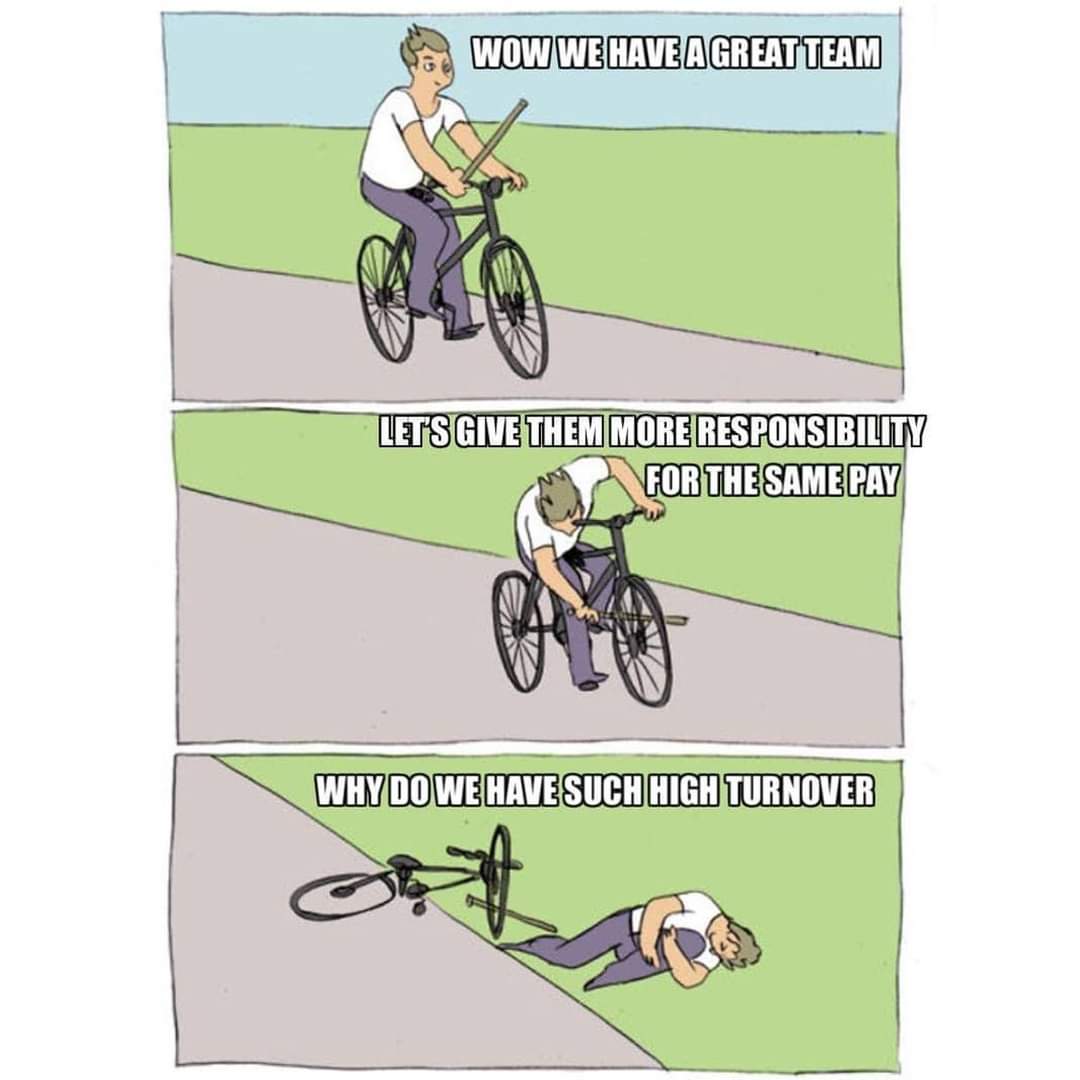 ITACW Meme 081
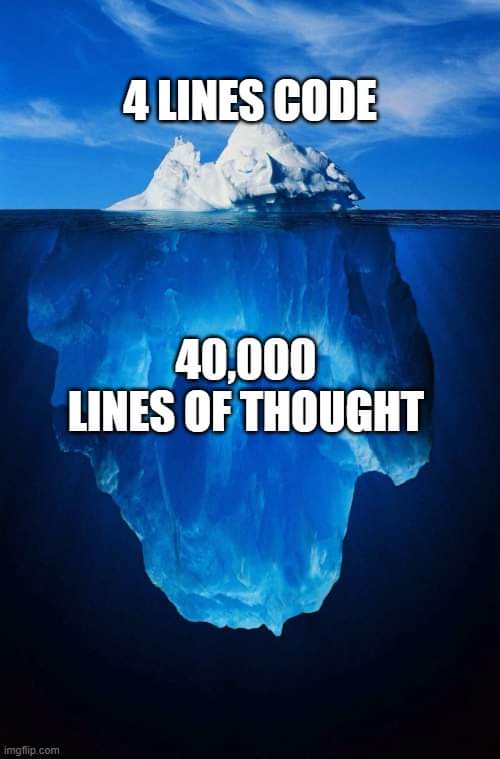 ITACW Meme 082
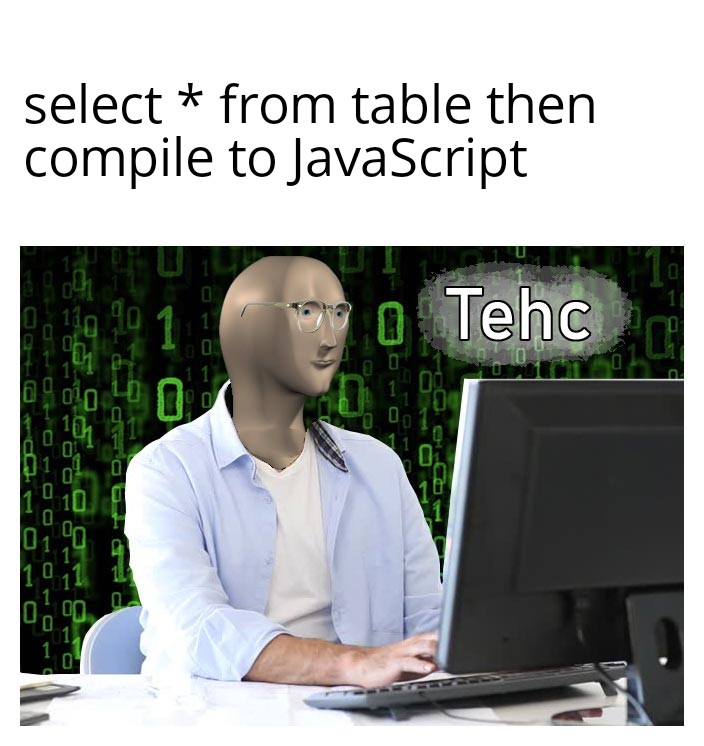 ITACW Meme 083
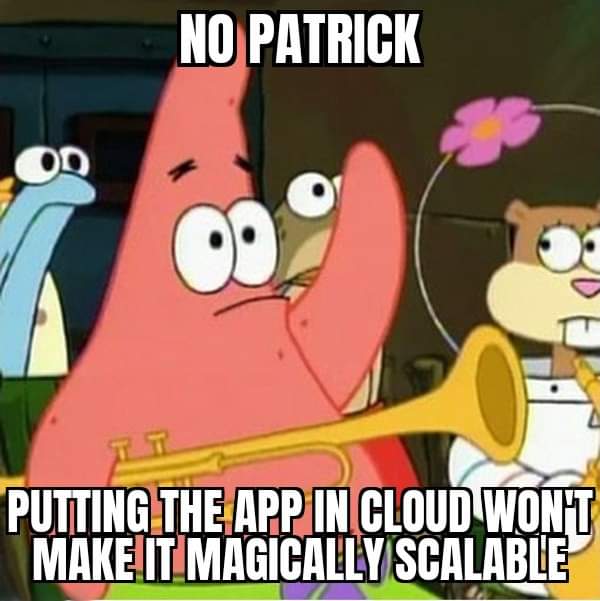 ITACW Meme 084
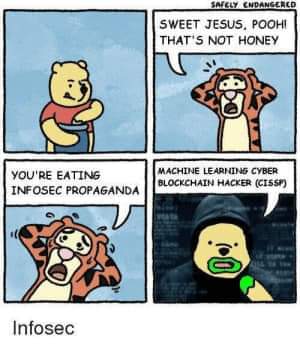 ITACW Meme 085
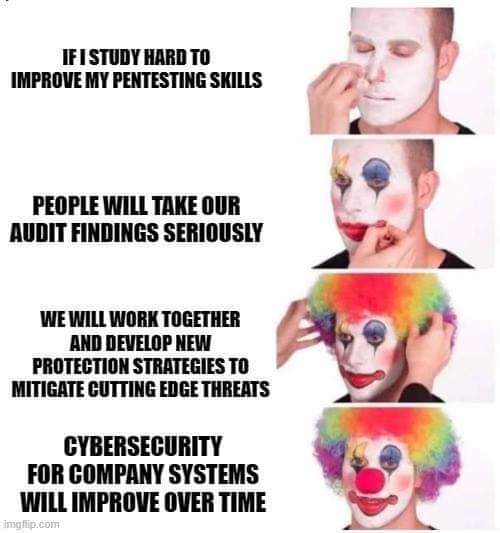 ITACW Meme 086
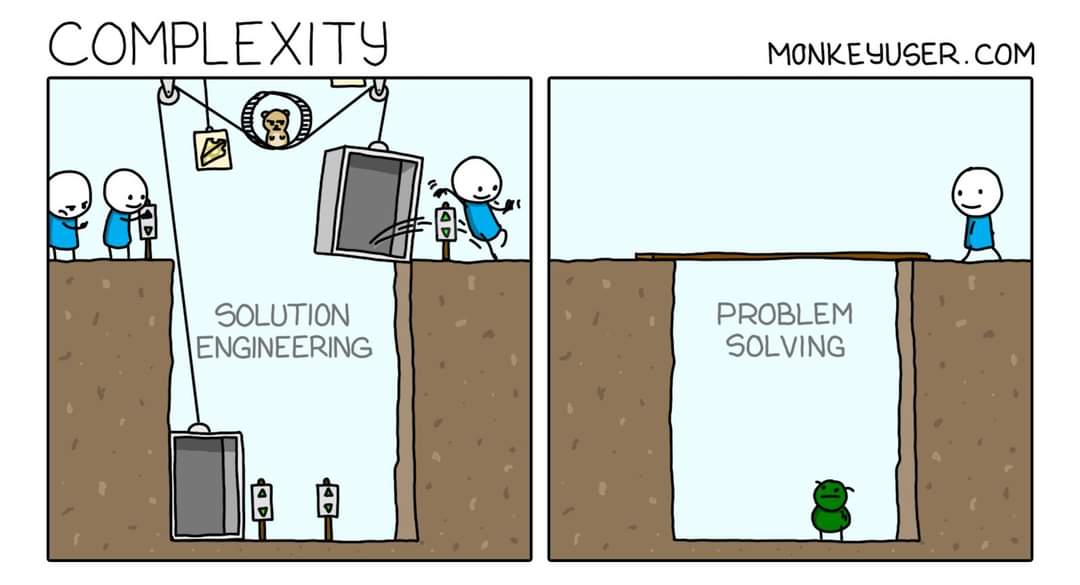 ITACW Meme 087
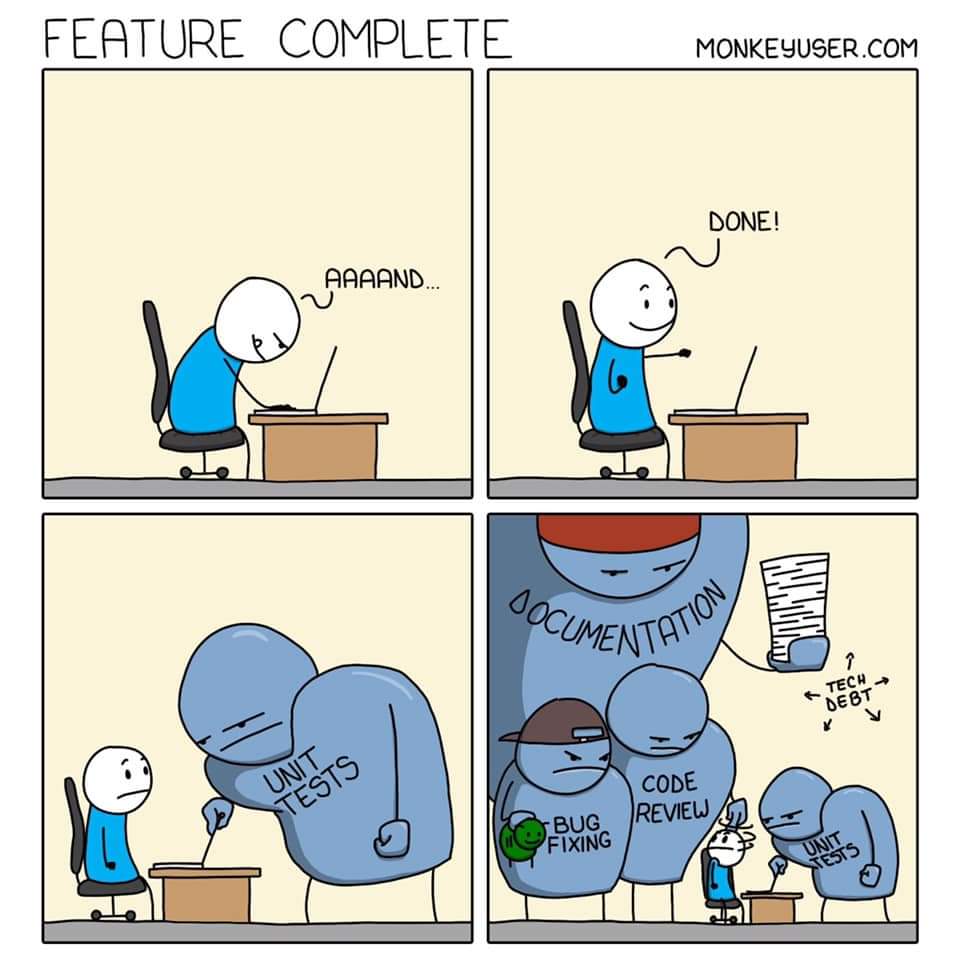 ITACW Meme 088
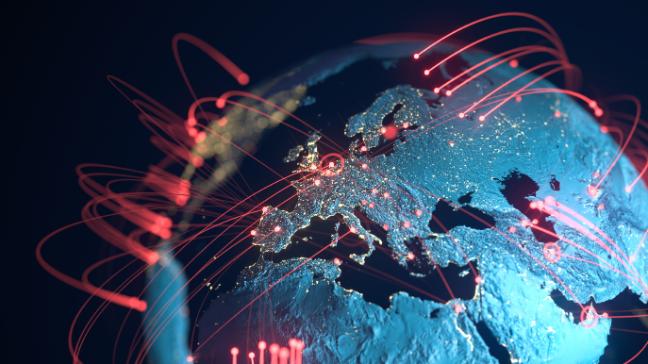 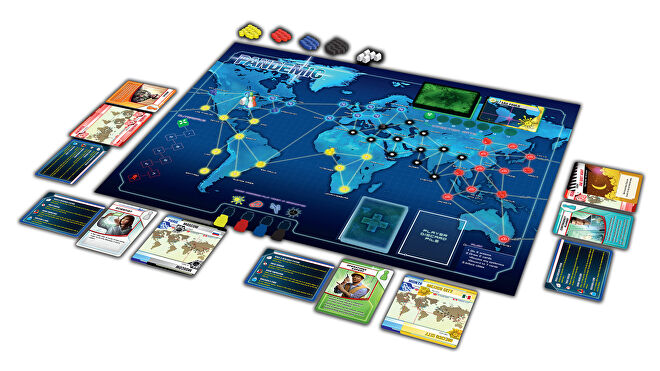 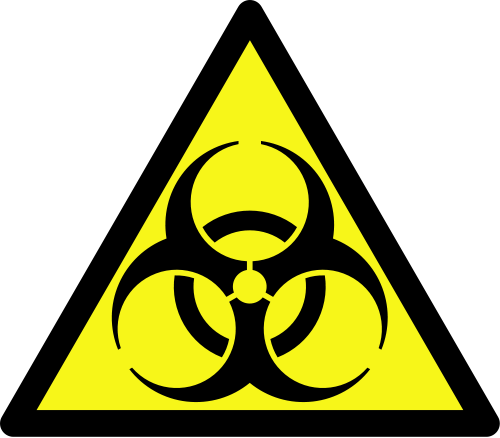 State of ITS 2023
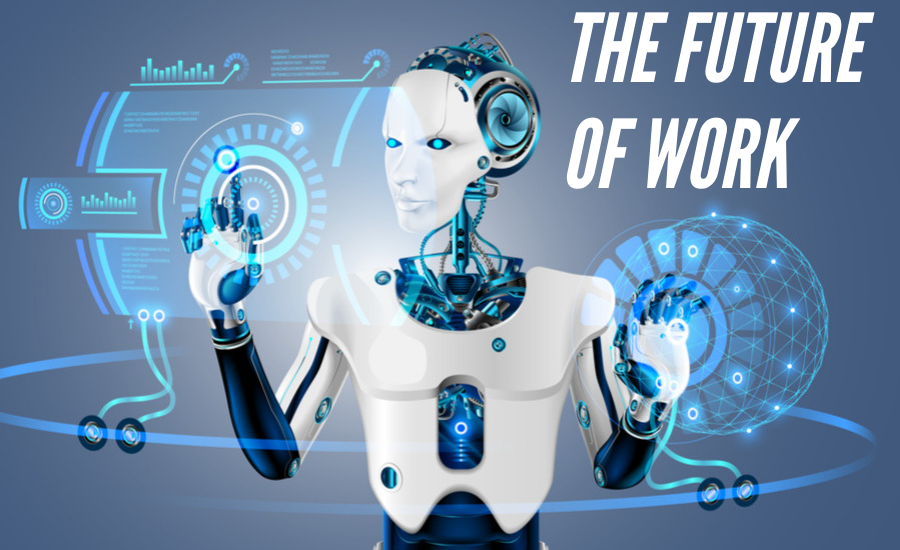 <CR>